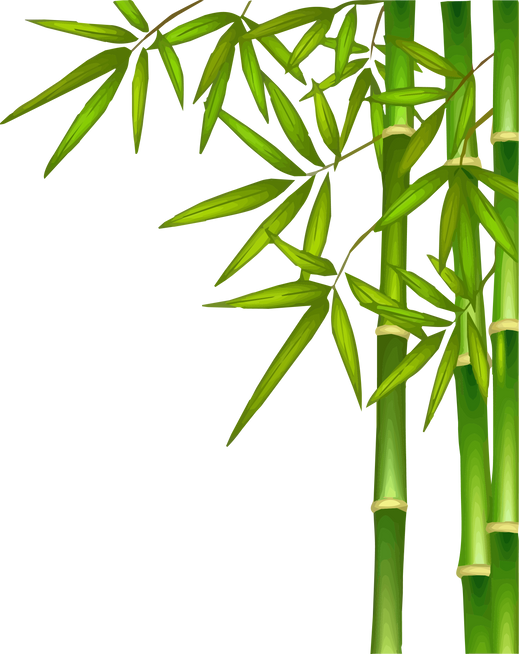 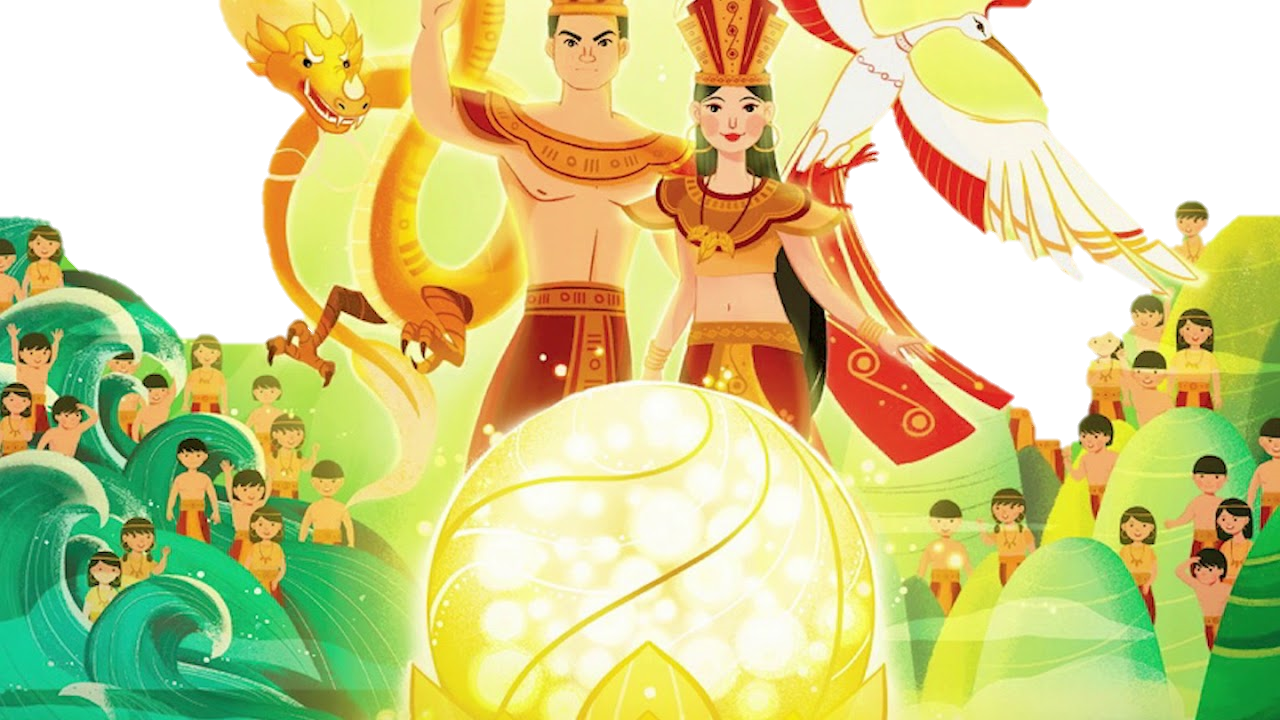 LỊCH SỬ & ĐỊA LÍ
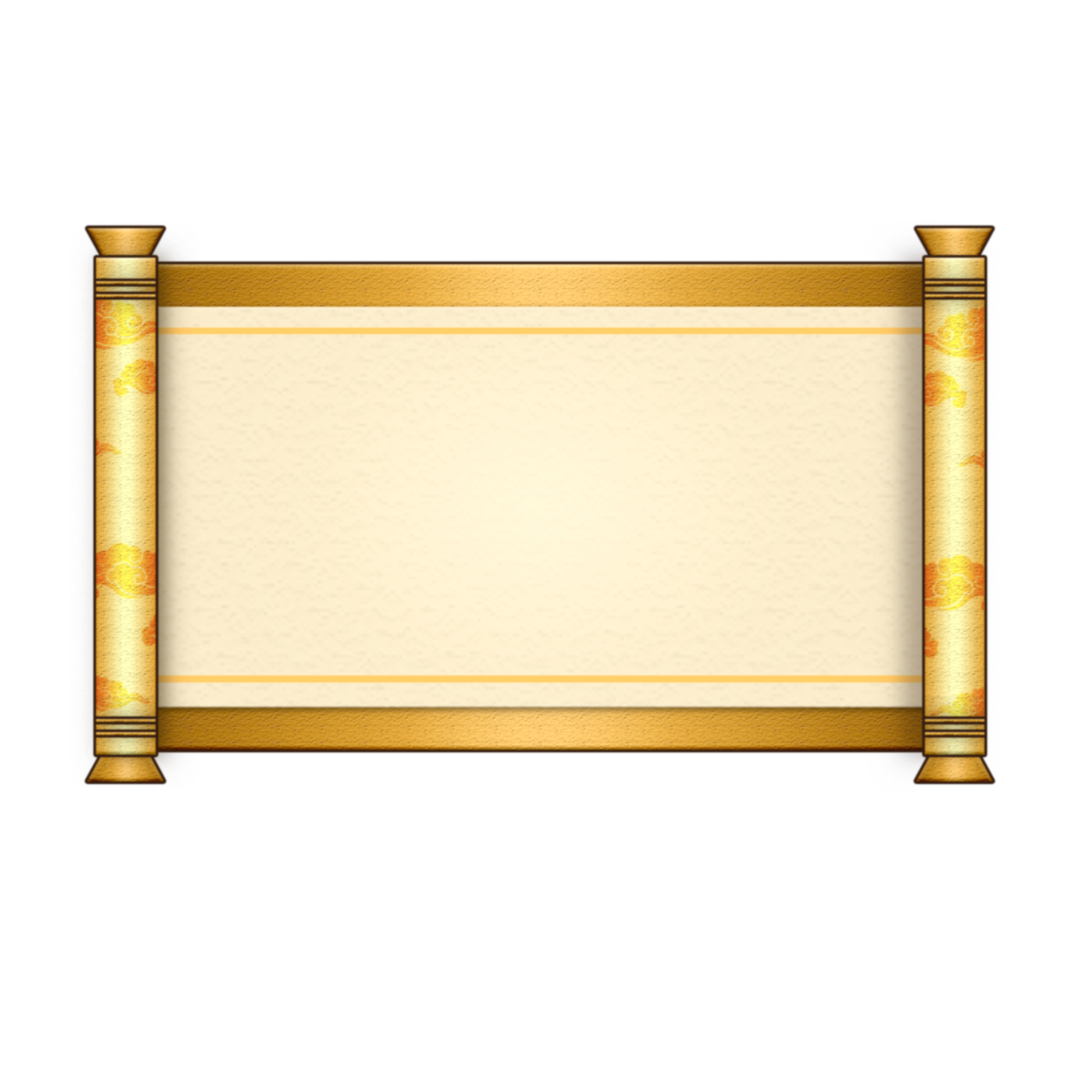 Bài 7: Đền Hùng và lễ Giỗ Tổ Hùng Vương
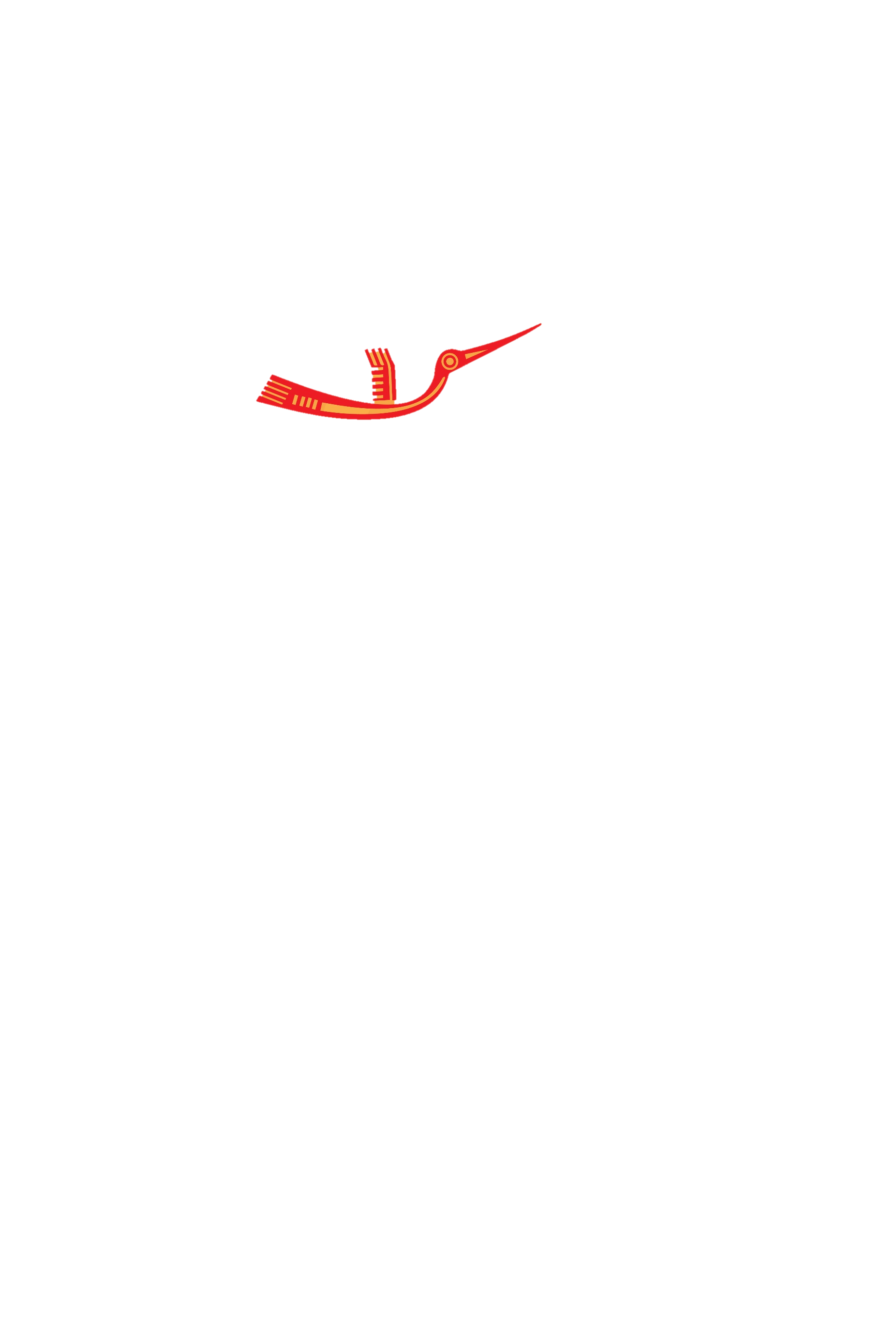 (TIẾT 2)
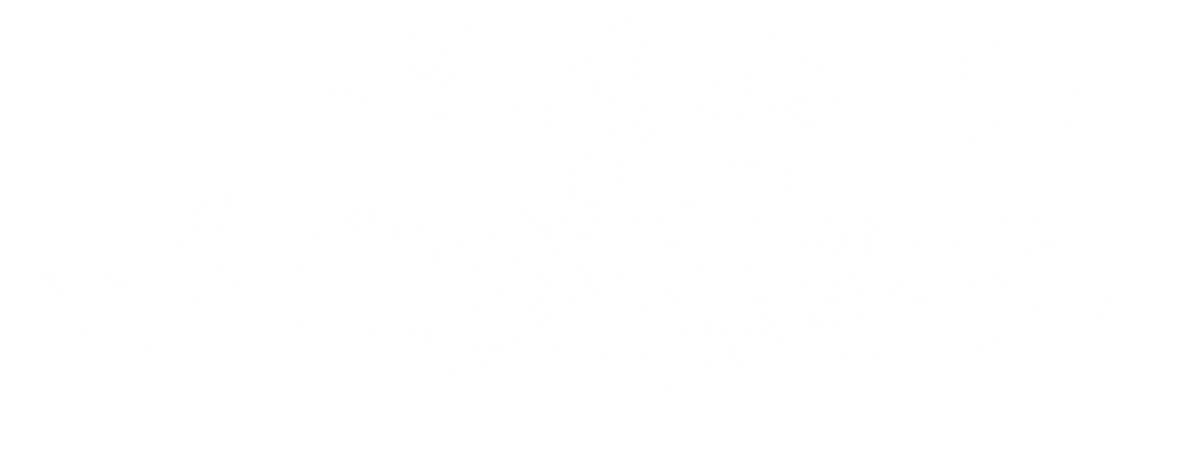 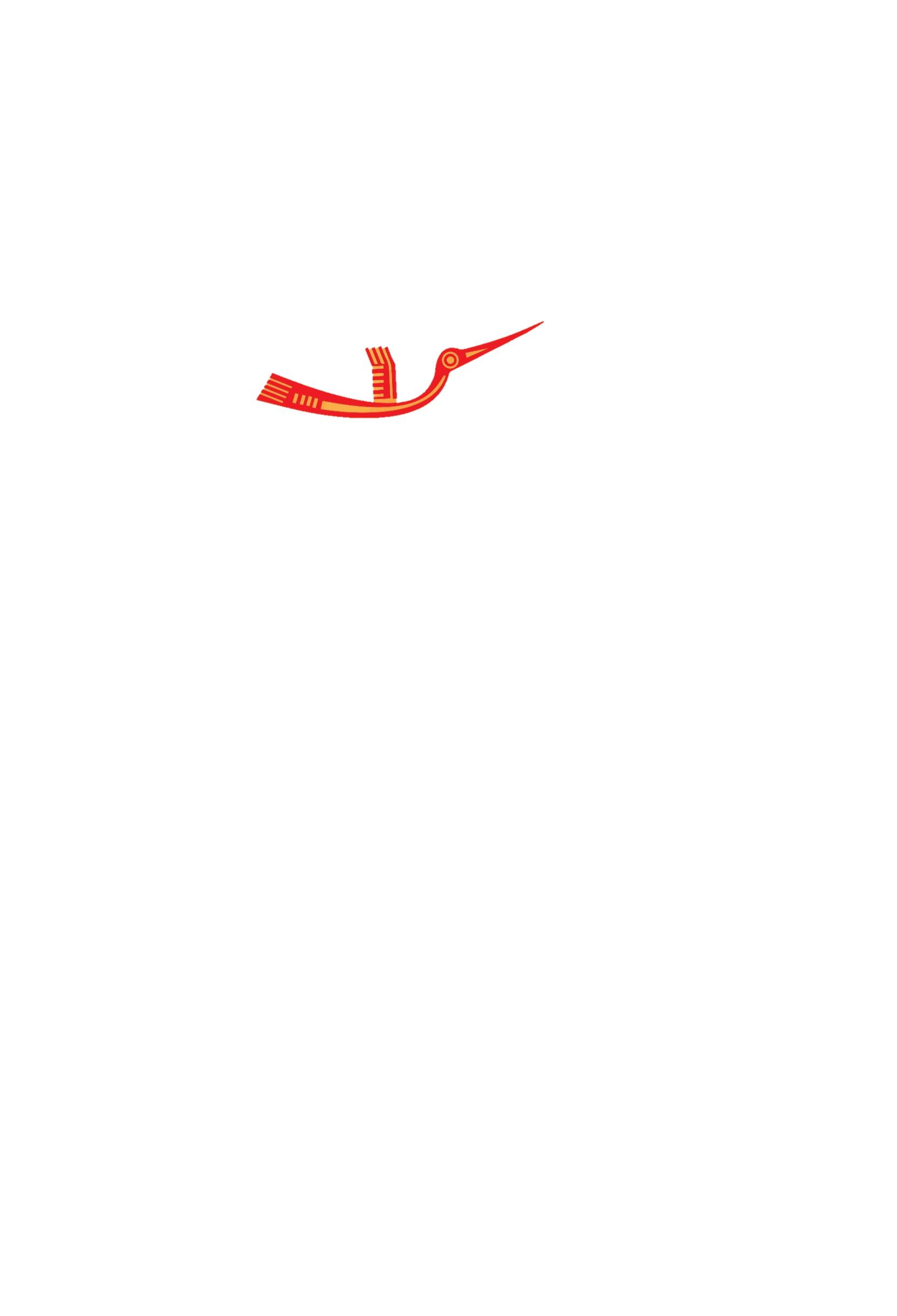 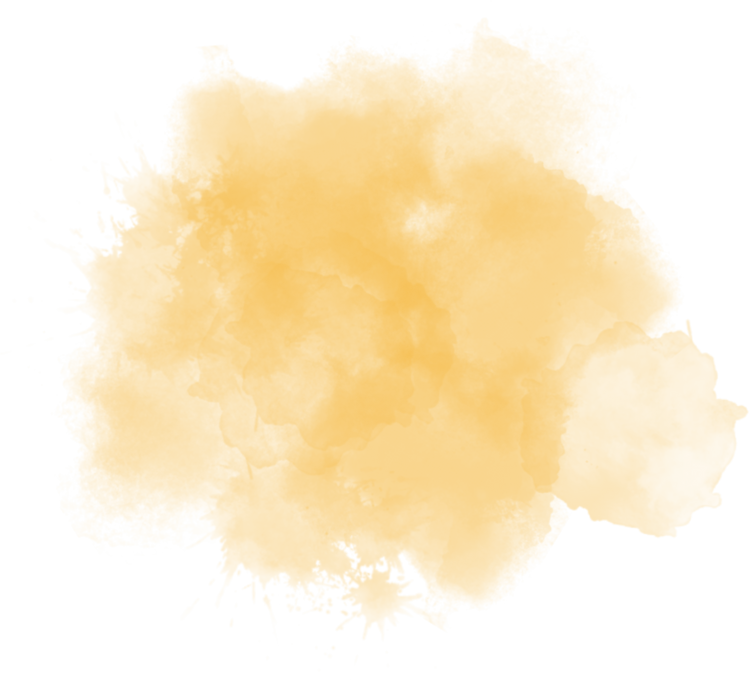 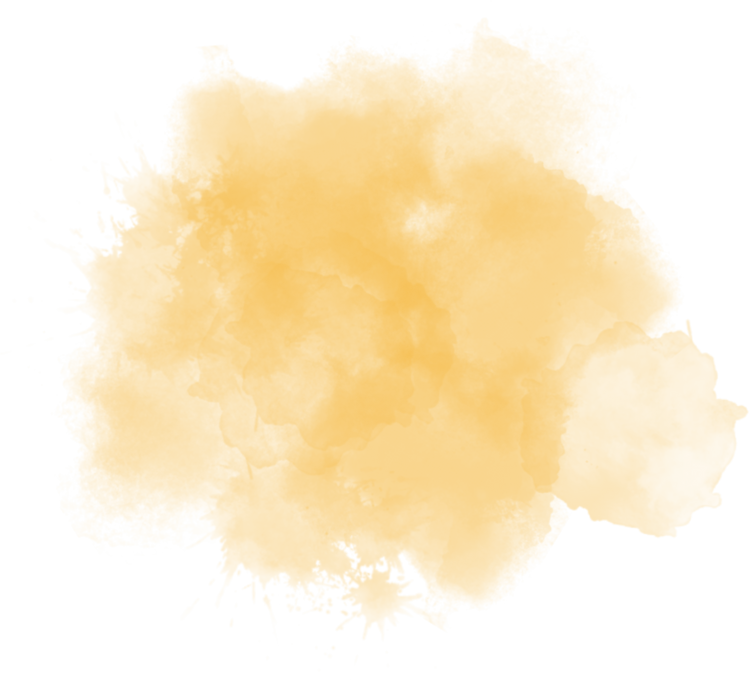 GV: Phan Hữu Nghĩa
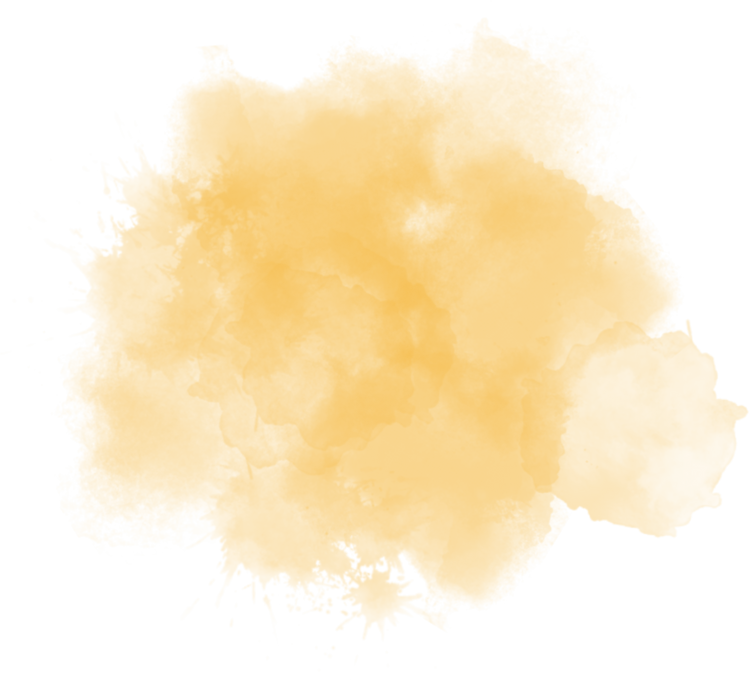 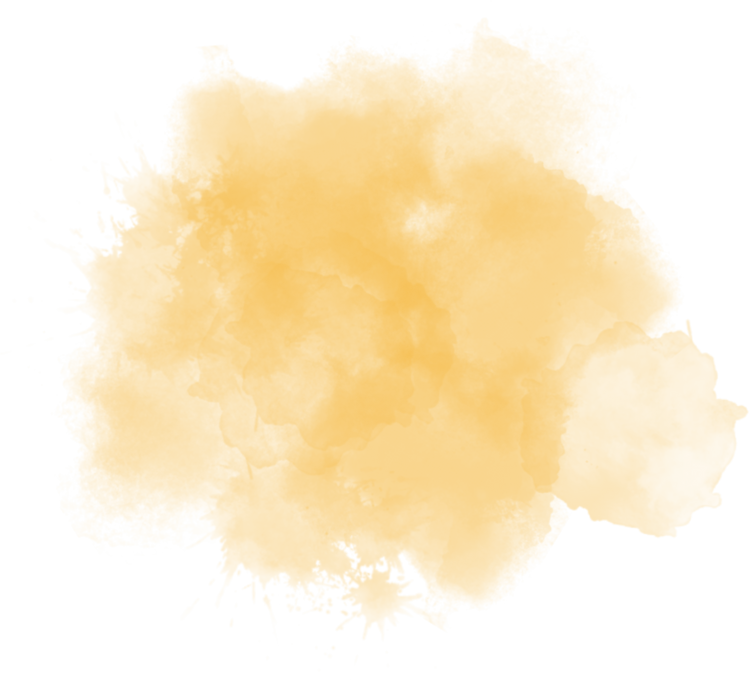 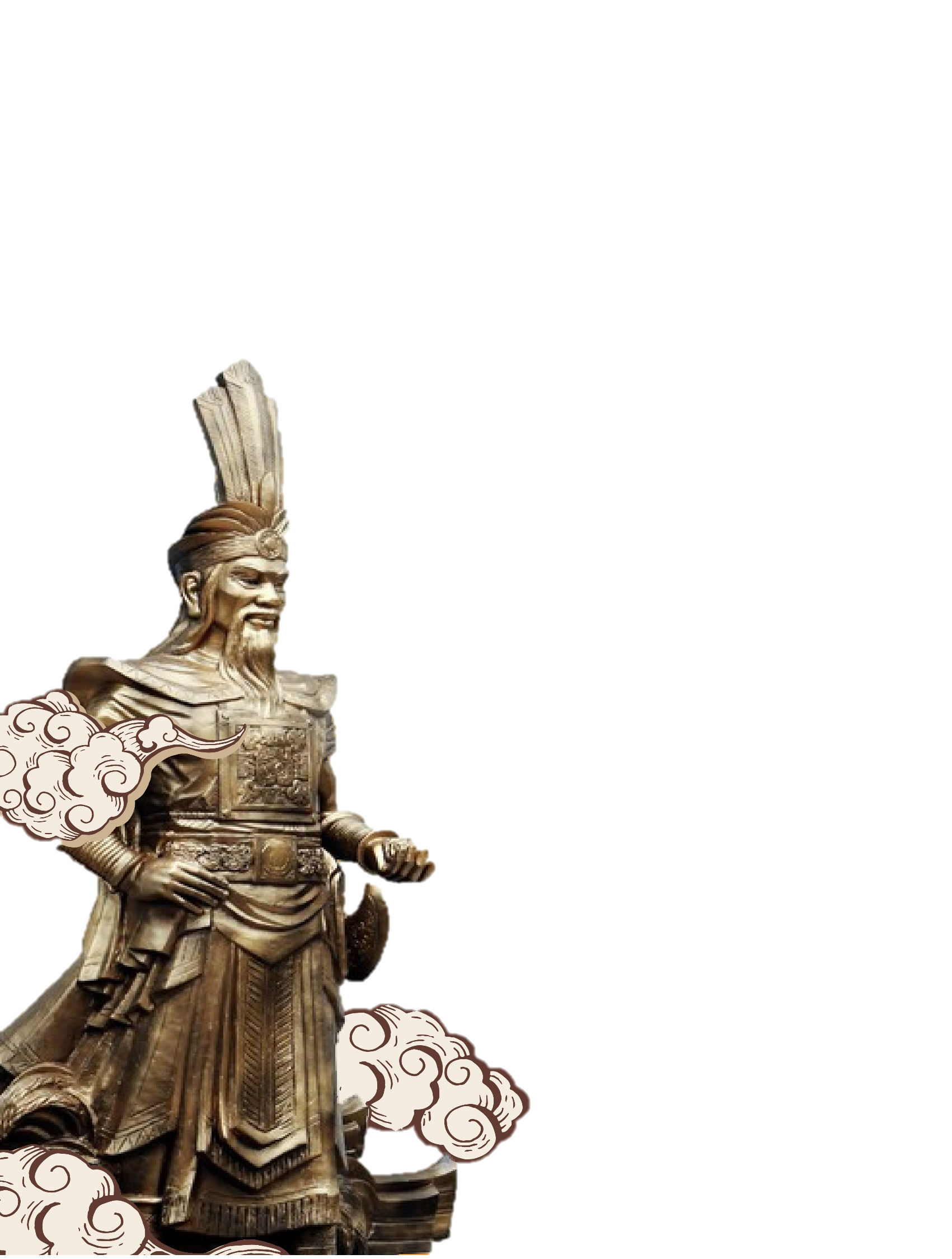 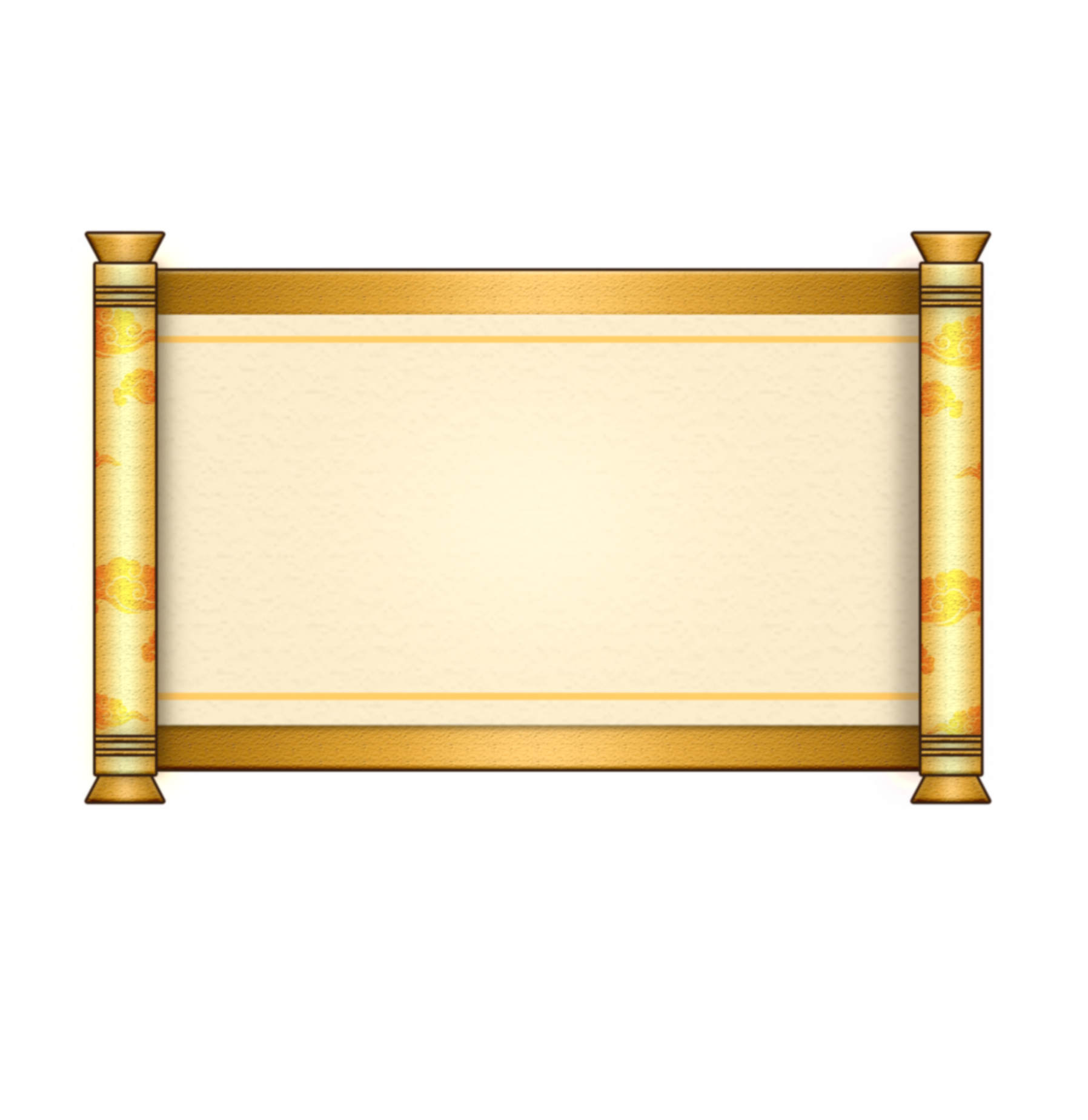 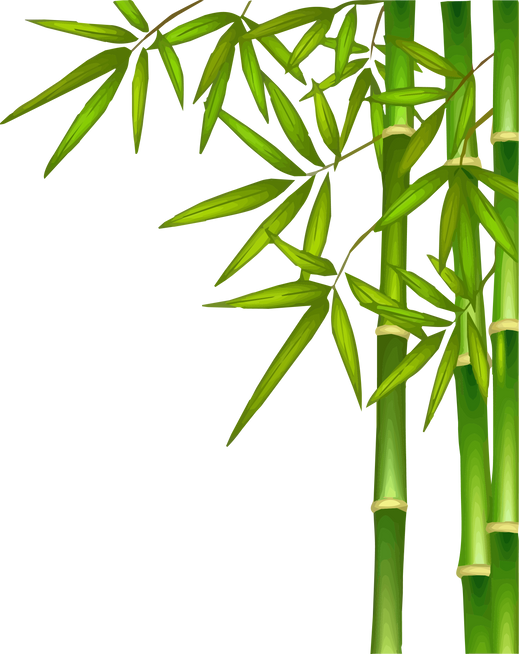 KHỞI ĐỘNG
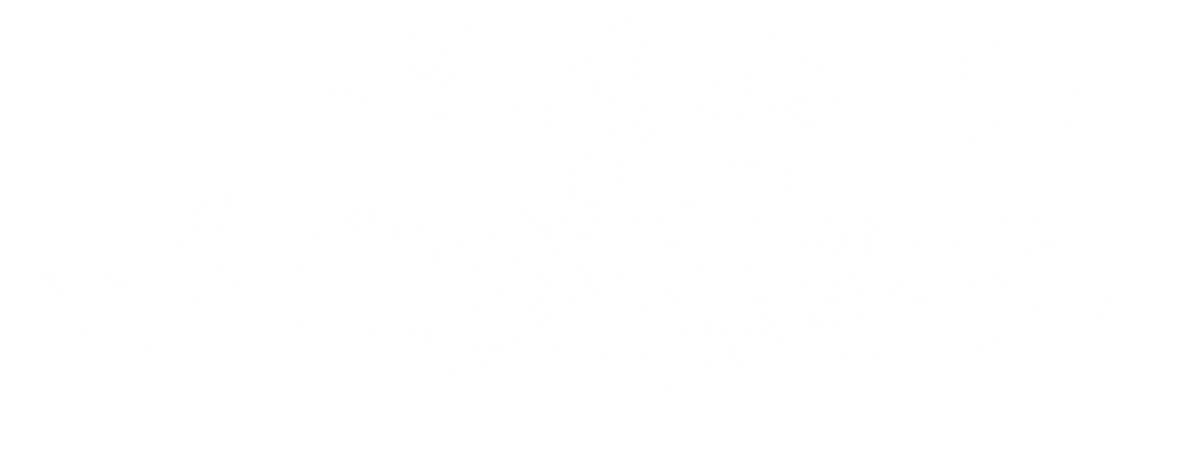 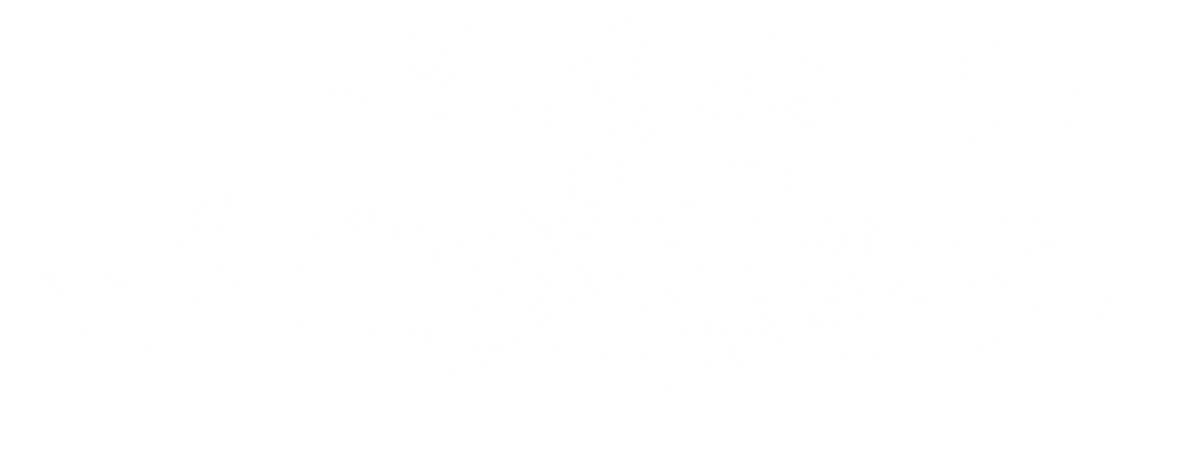 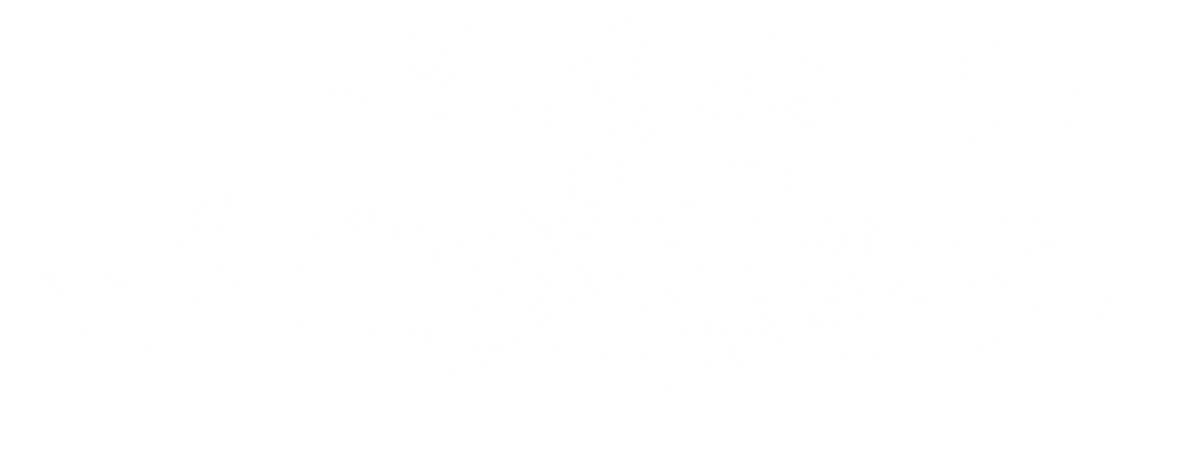 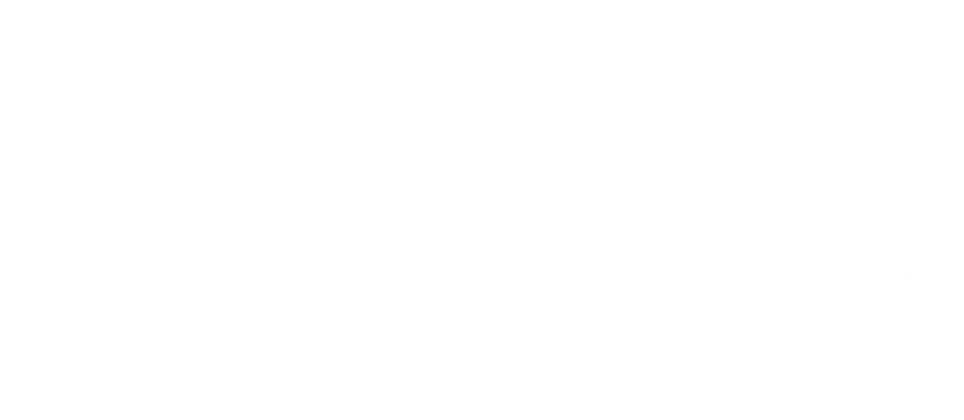 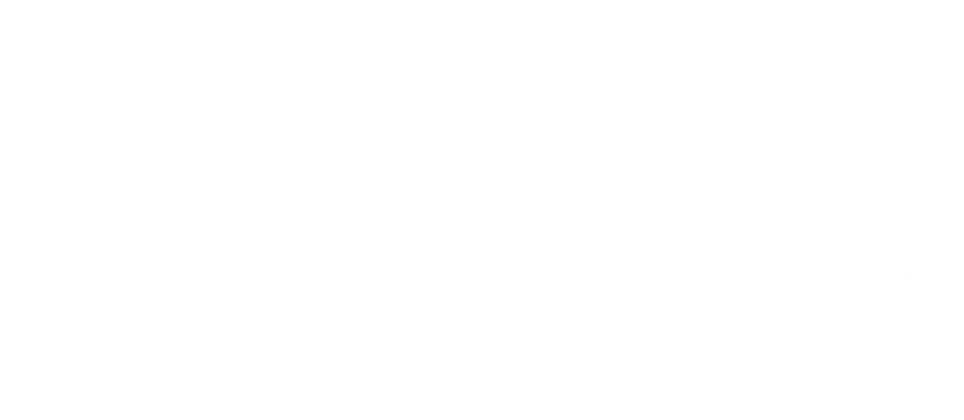 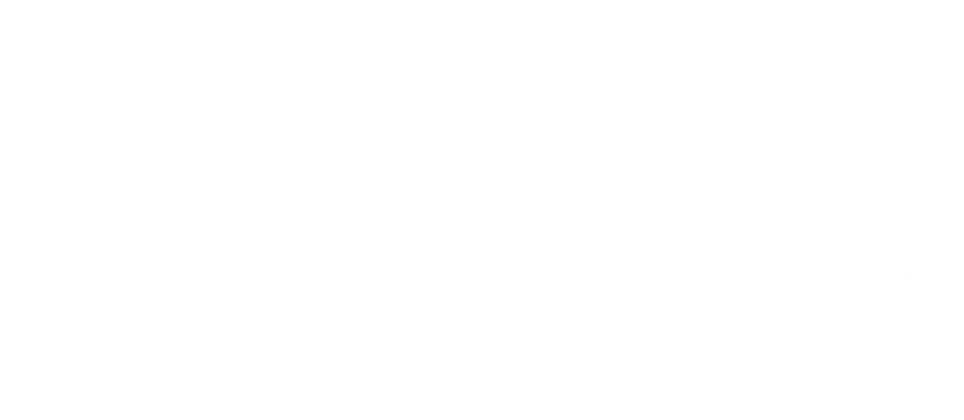 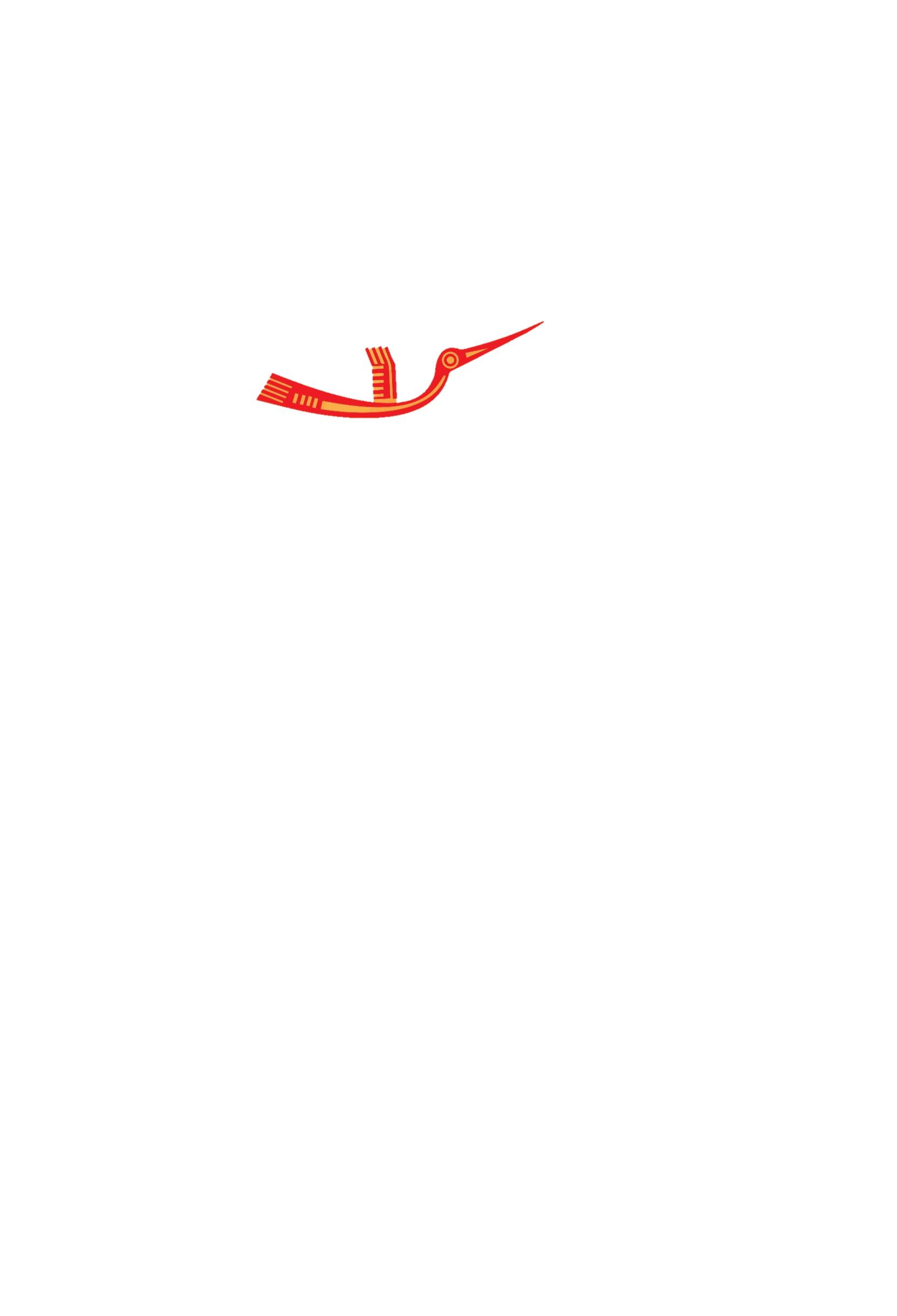 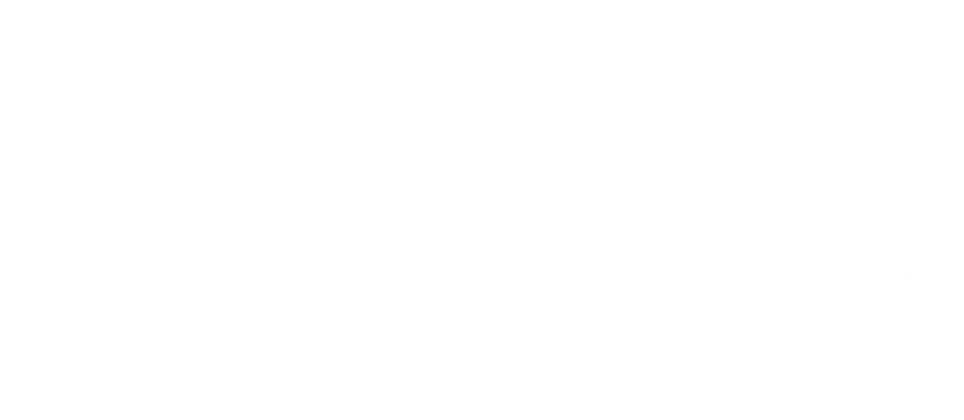 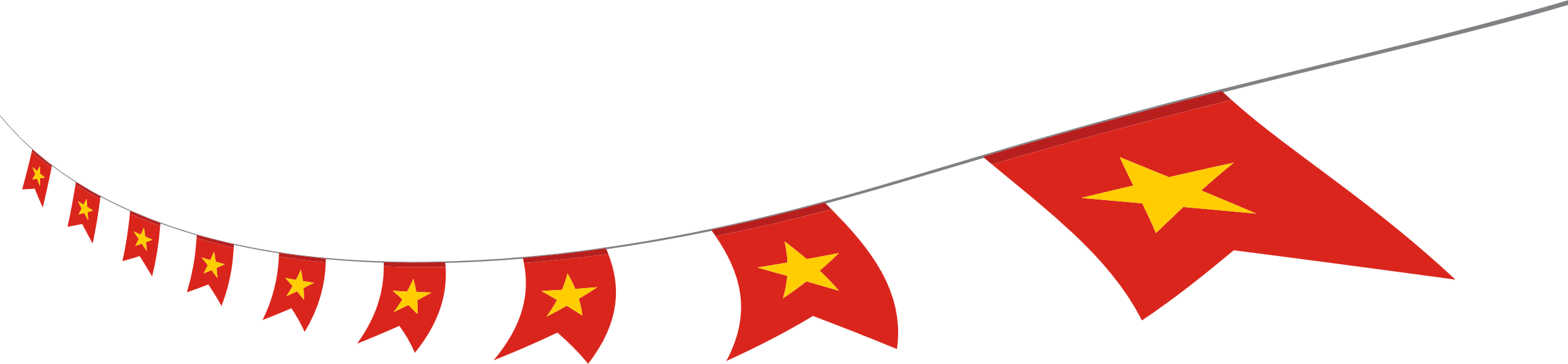 Khu di tích Đền Hùng phần lớn nằm ở đâu ?
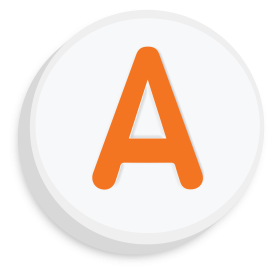 Huyện Lâm Thao
Tỉnh Phú Thọ
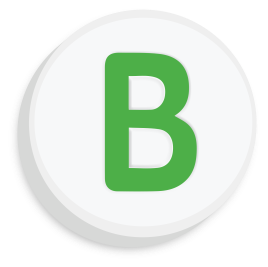 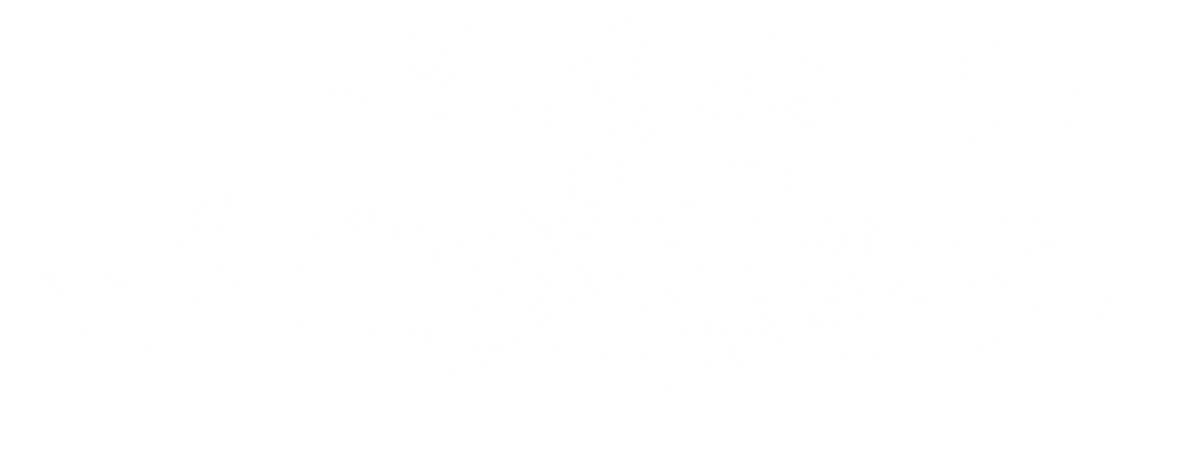 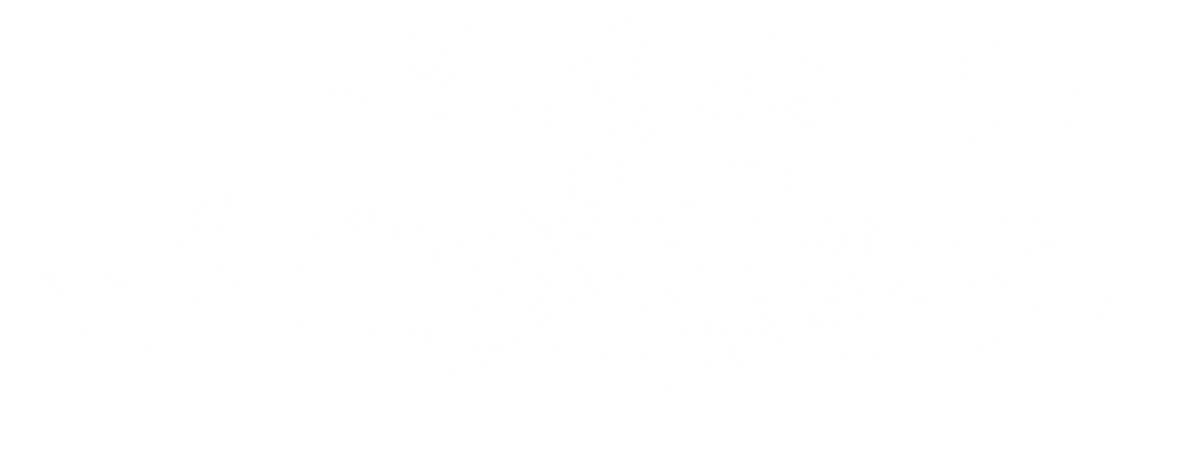 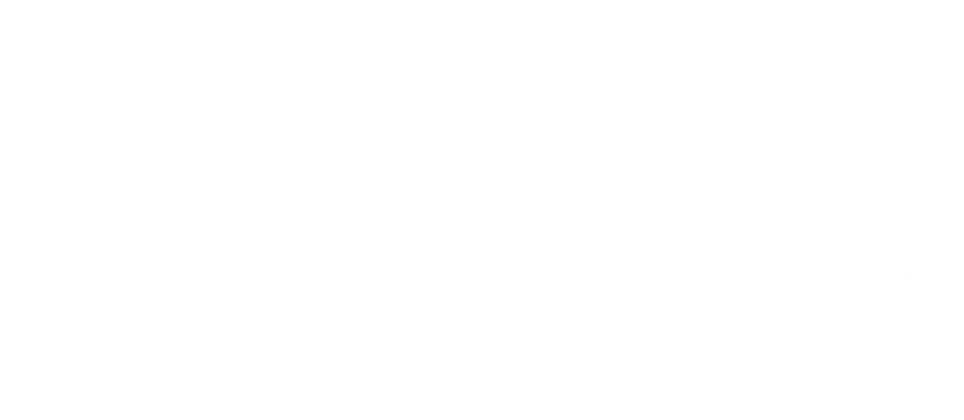 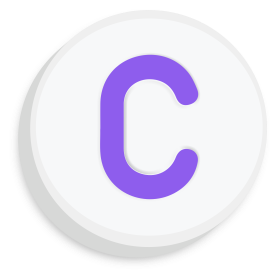 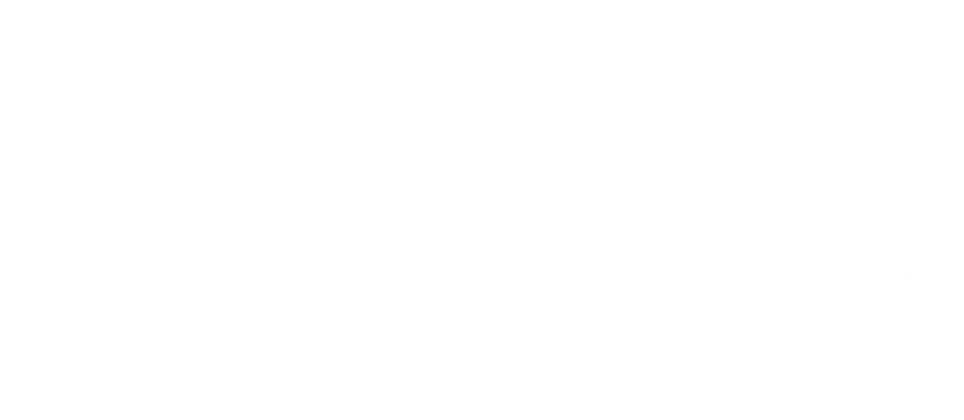 Thành phố Việt Trì
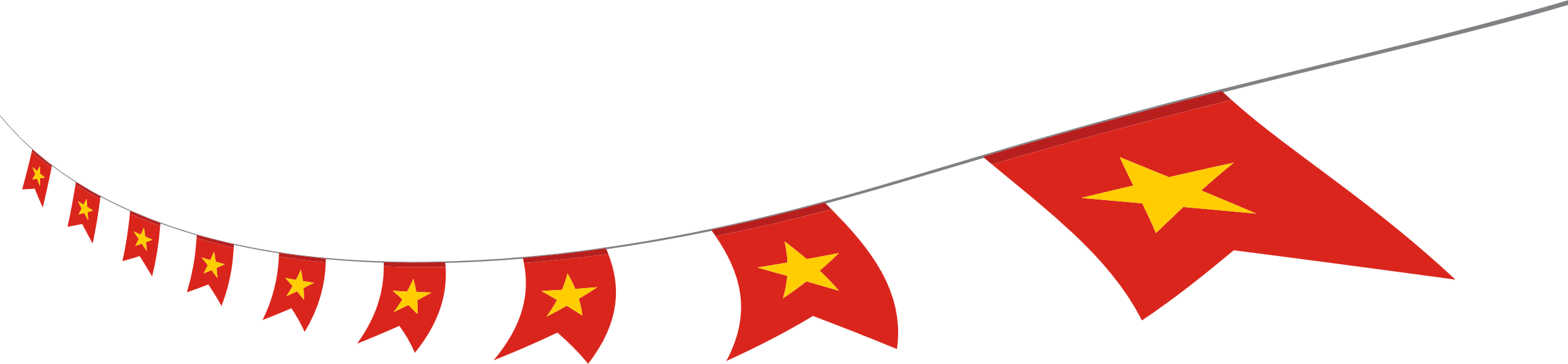 Khu di tích được xây dựng để tưởng 			nhớ công lao dựng nước của ai ?
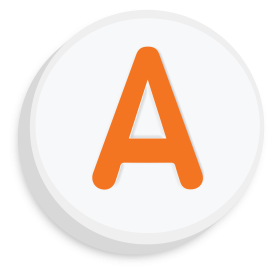 Các Vua Hùng
Nhân dân
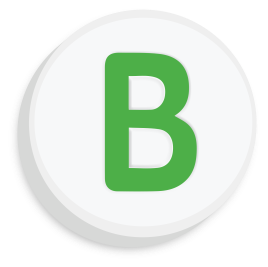 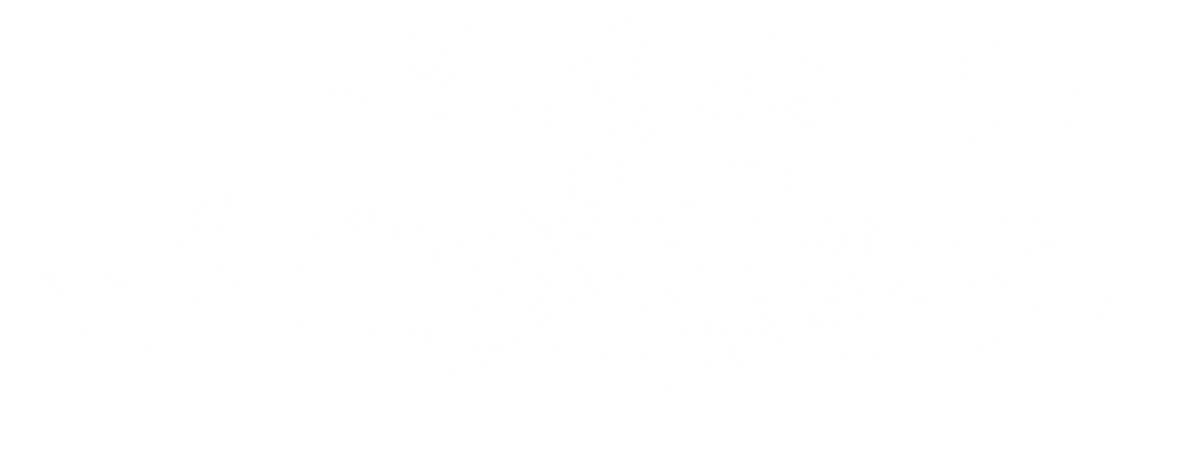 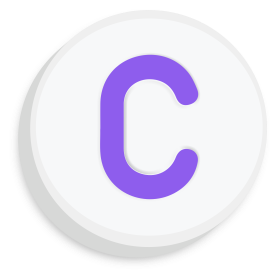 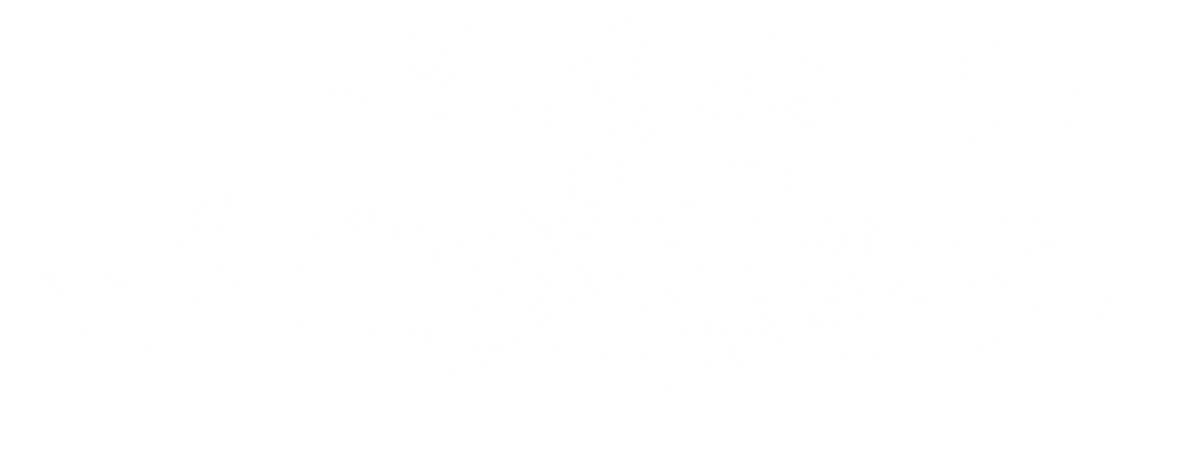 Lạc Long Quân
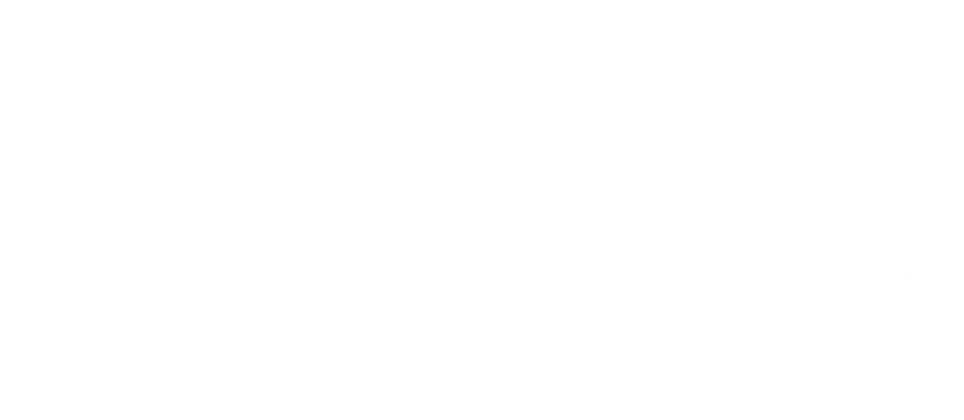 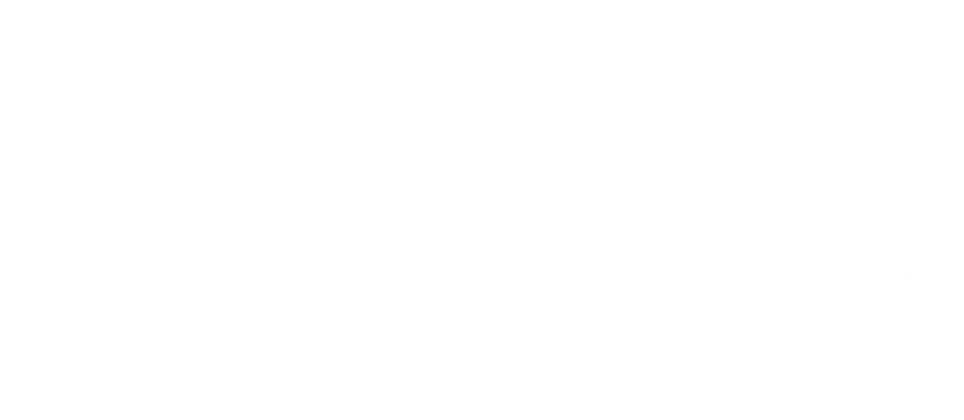 Trong khu di tích Đền Hùng có bao nhiêu đền chính ?
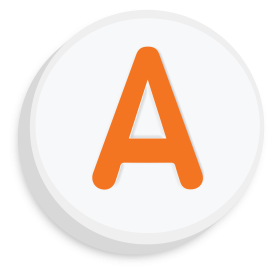 4 đền
5 đền
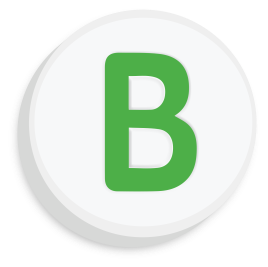 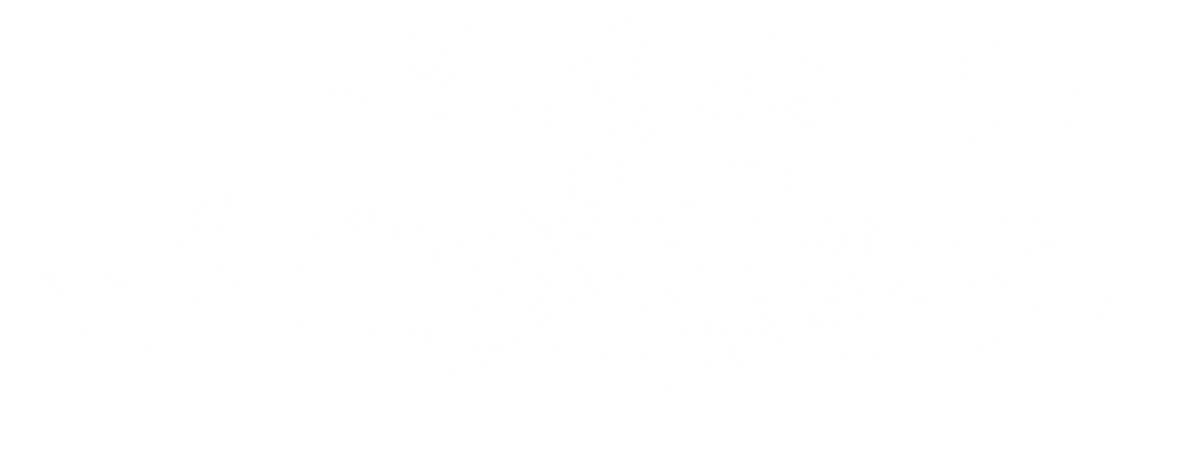 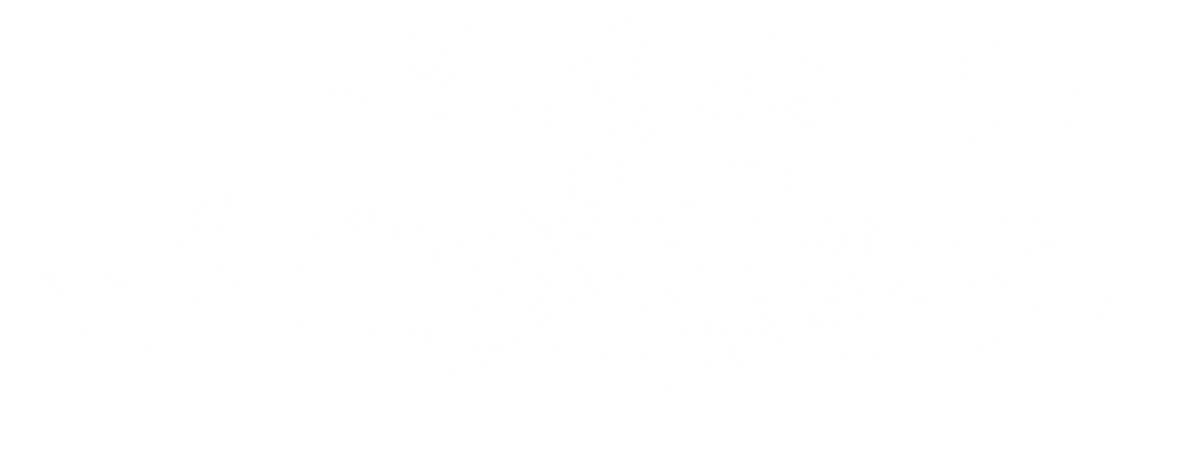 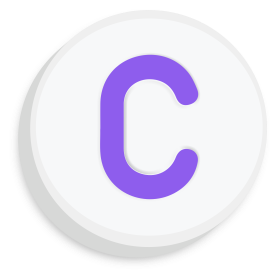 6 đền
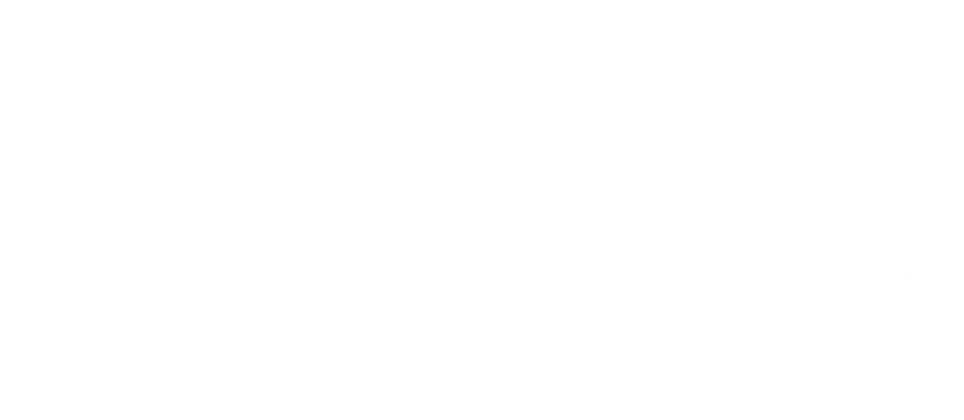 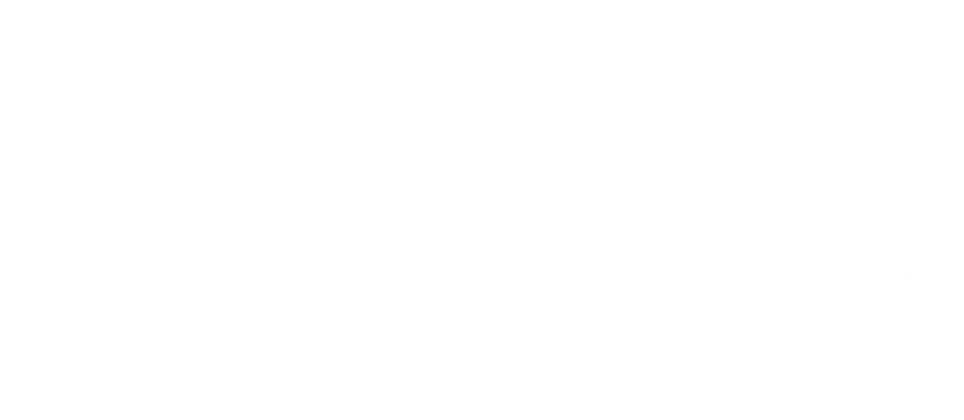 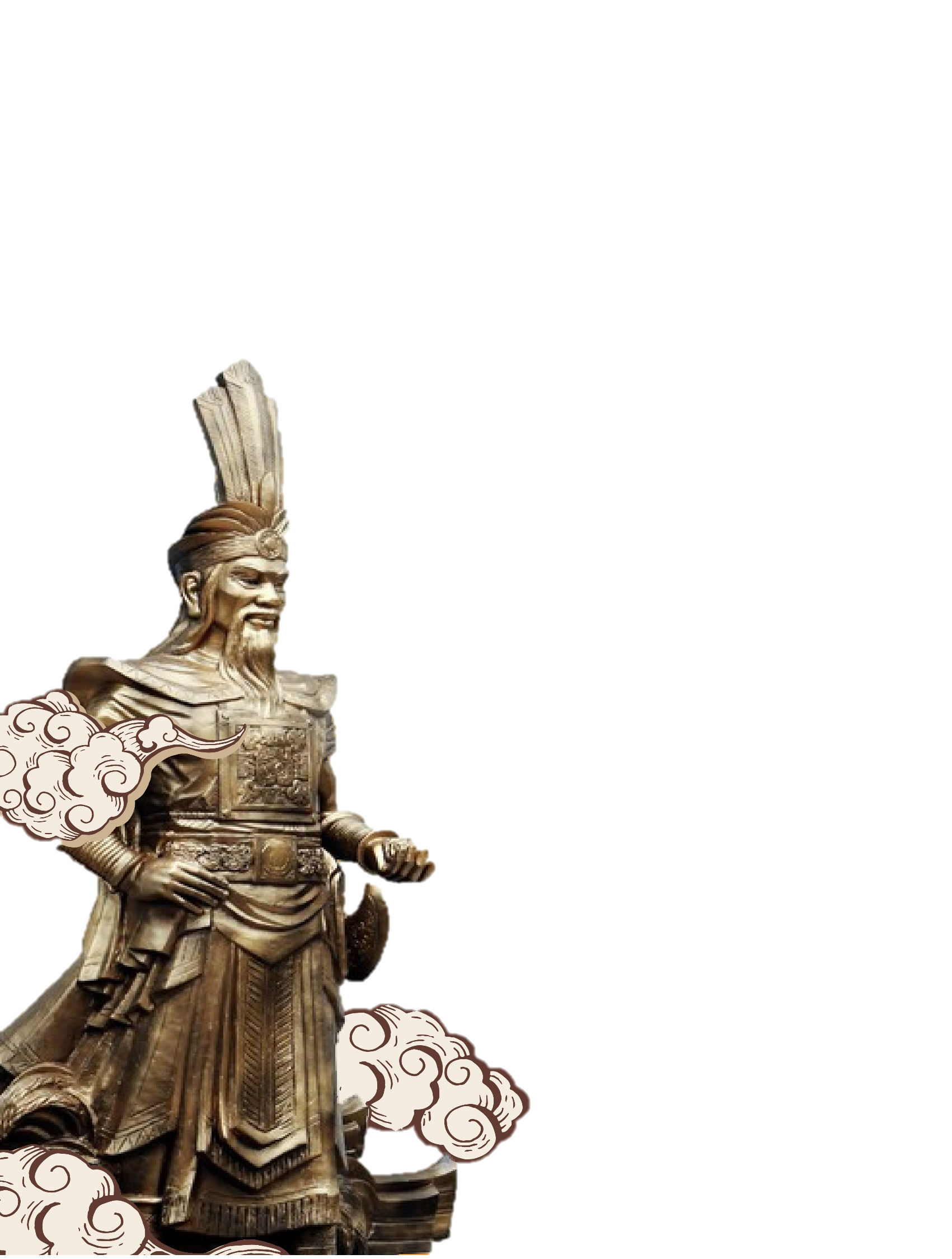 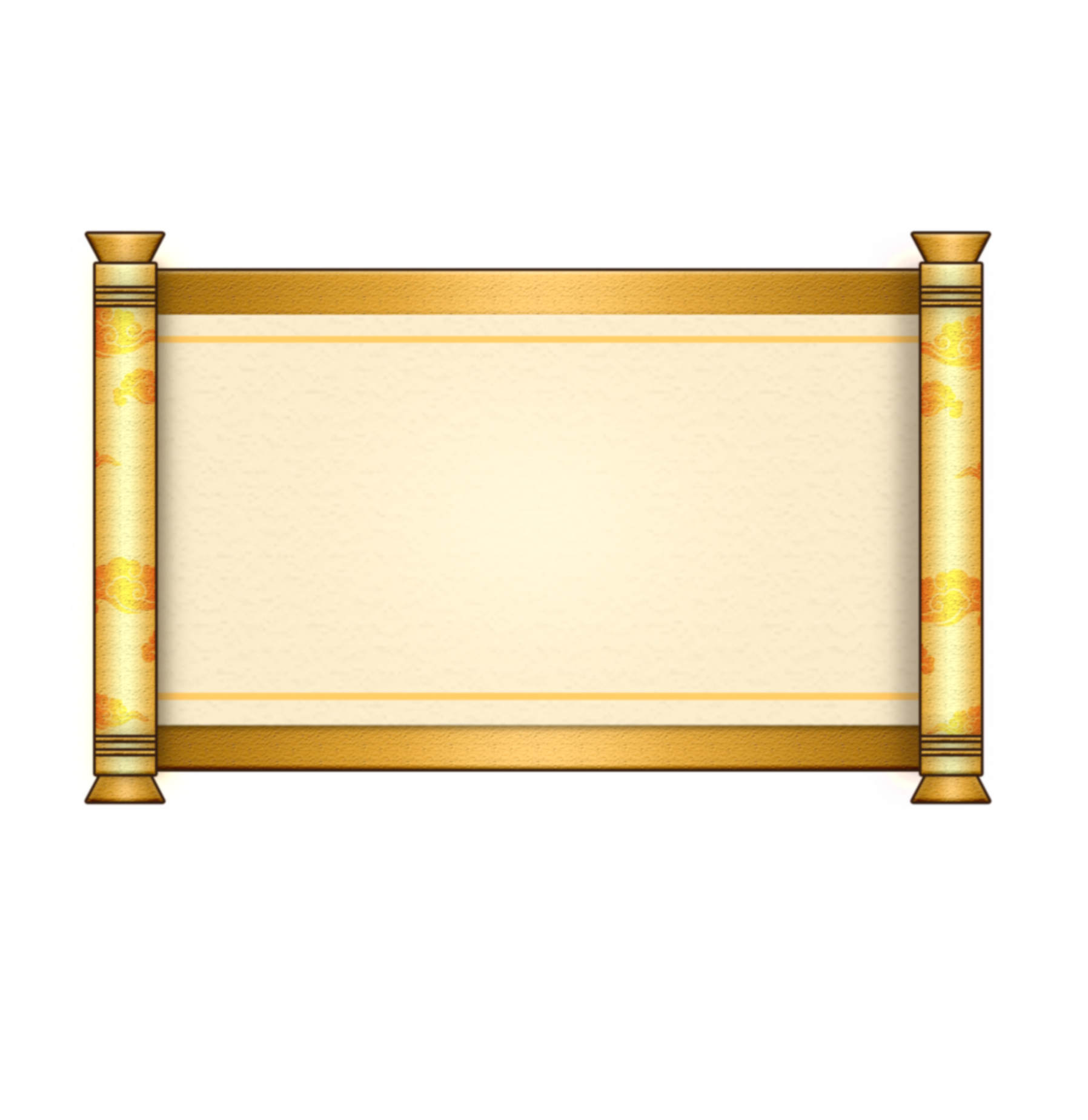 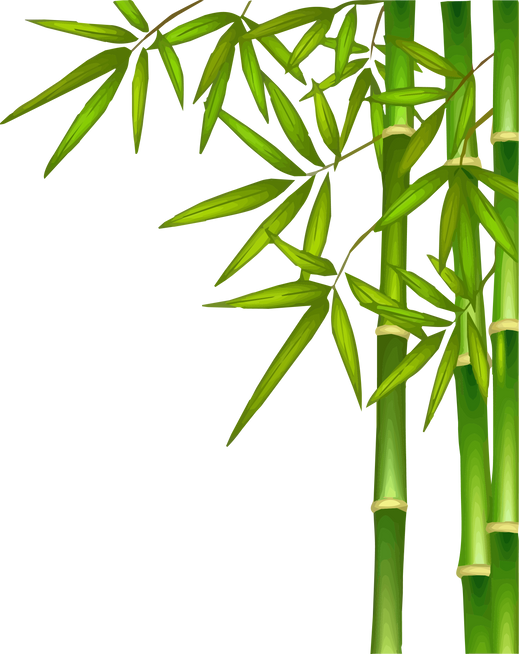 KHÁM PHÁ
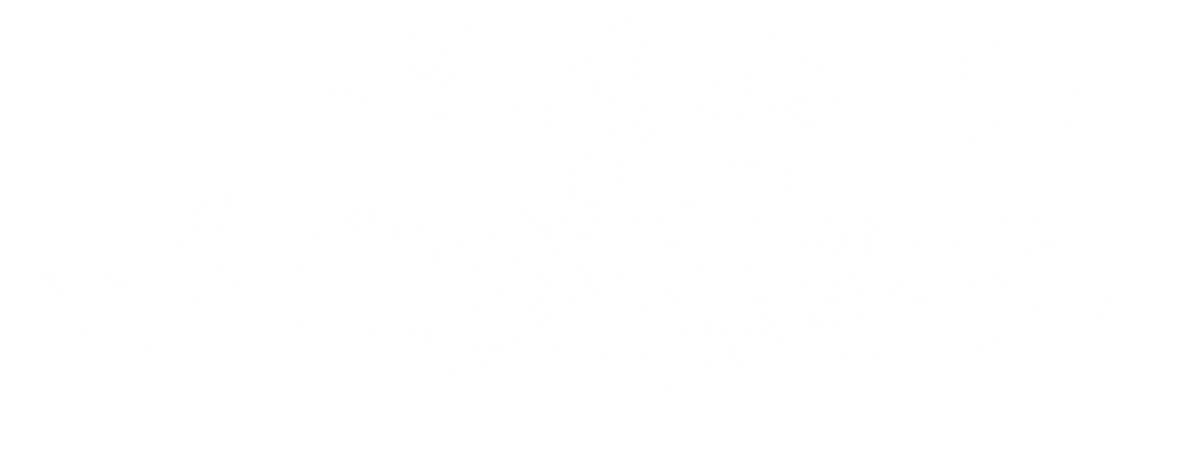 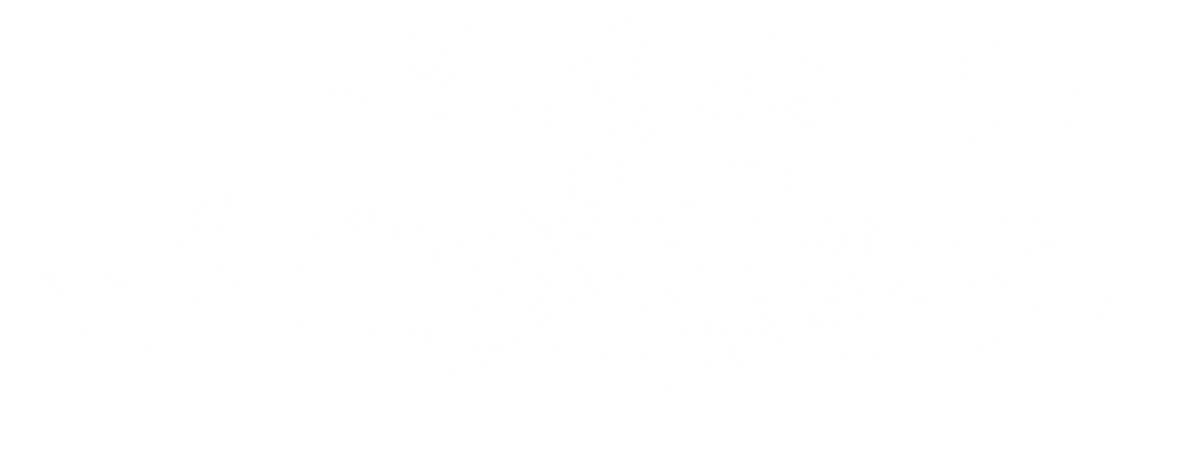 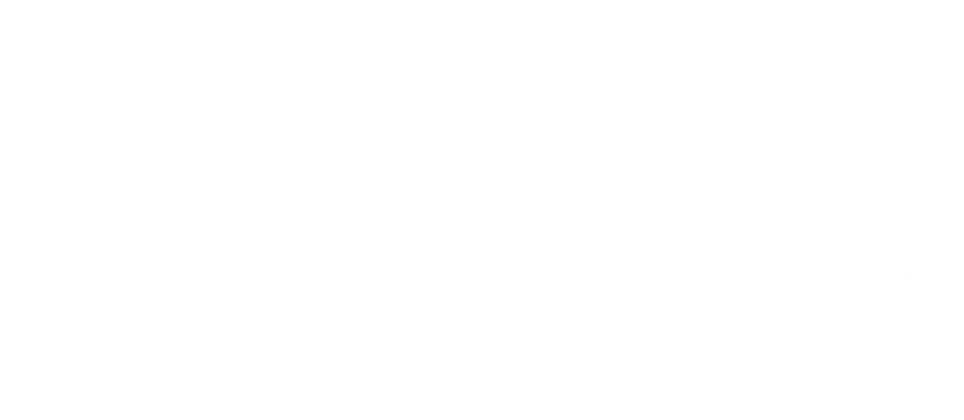 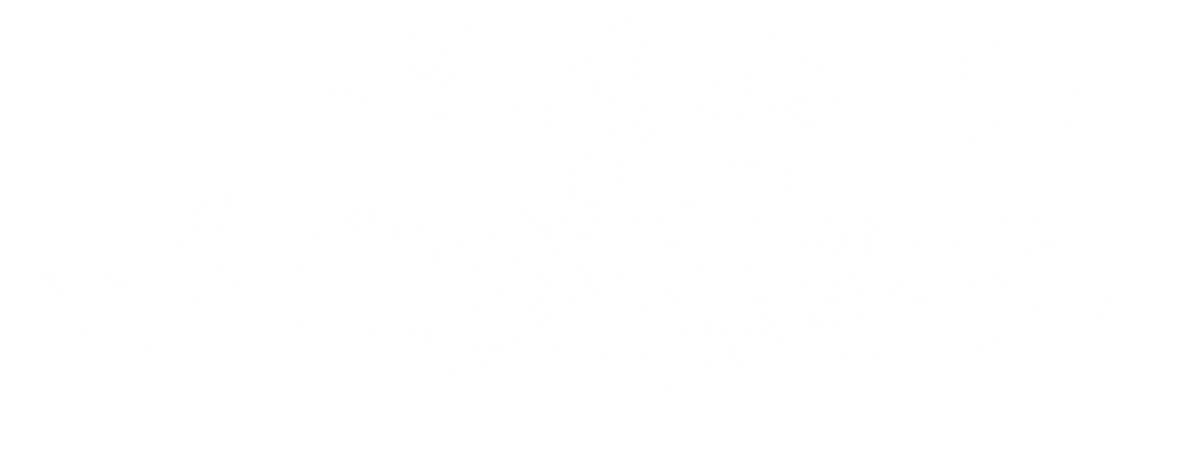 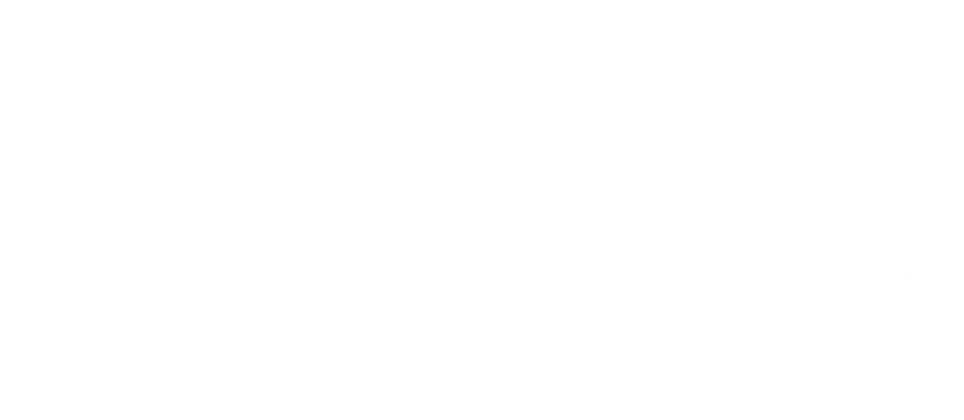 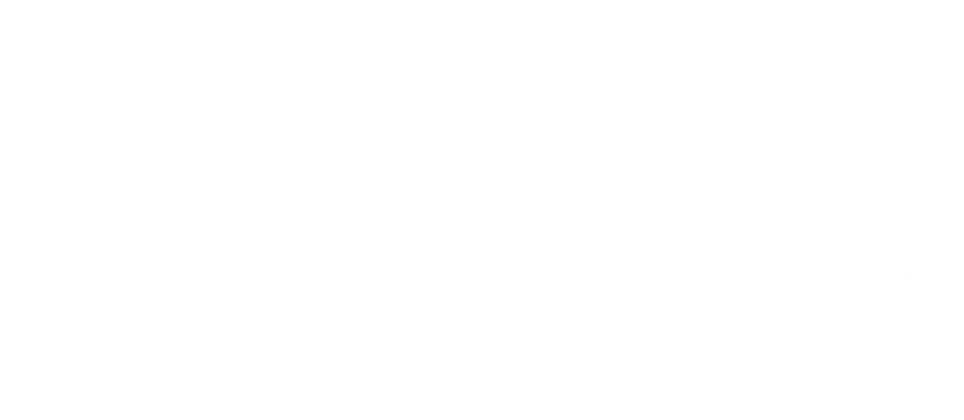 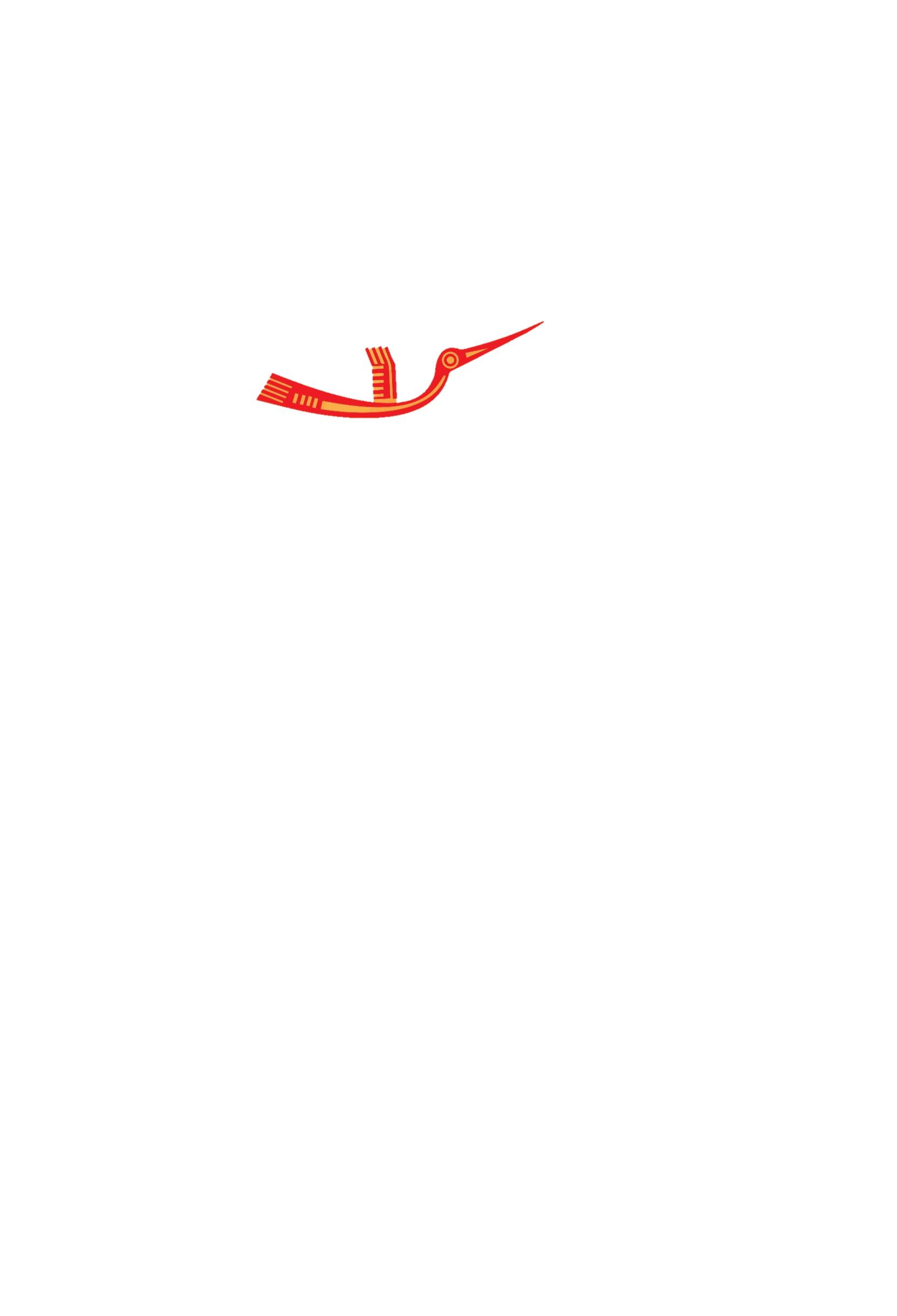 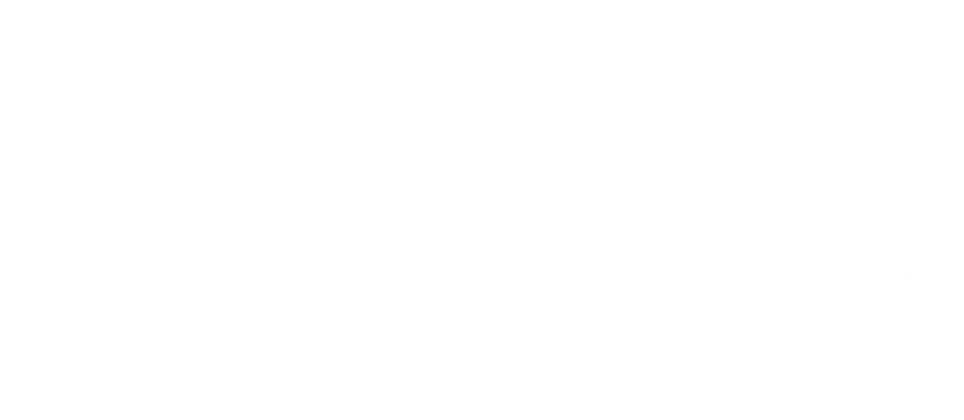 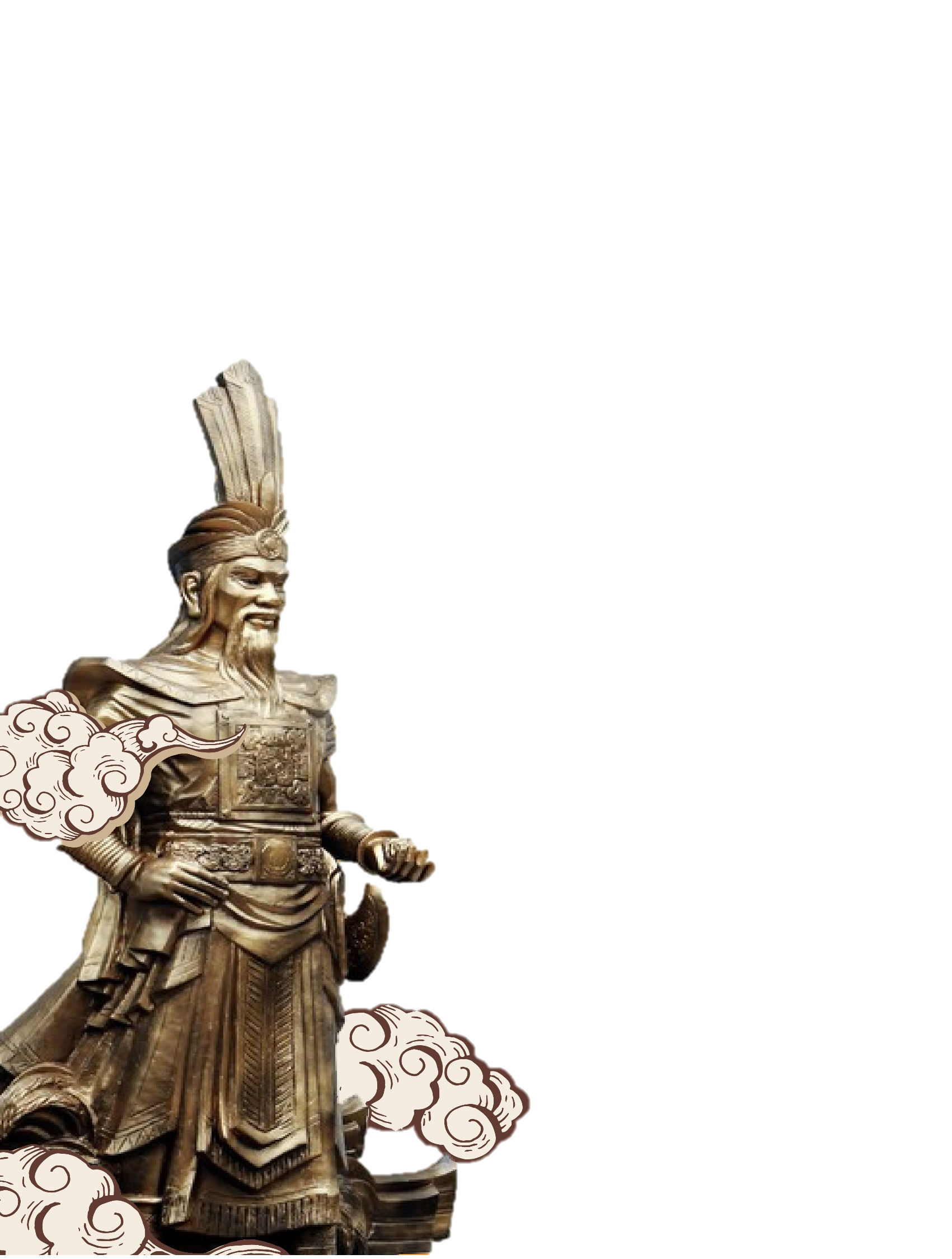 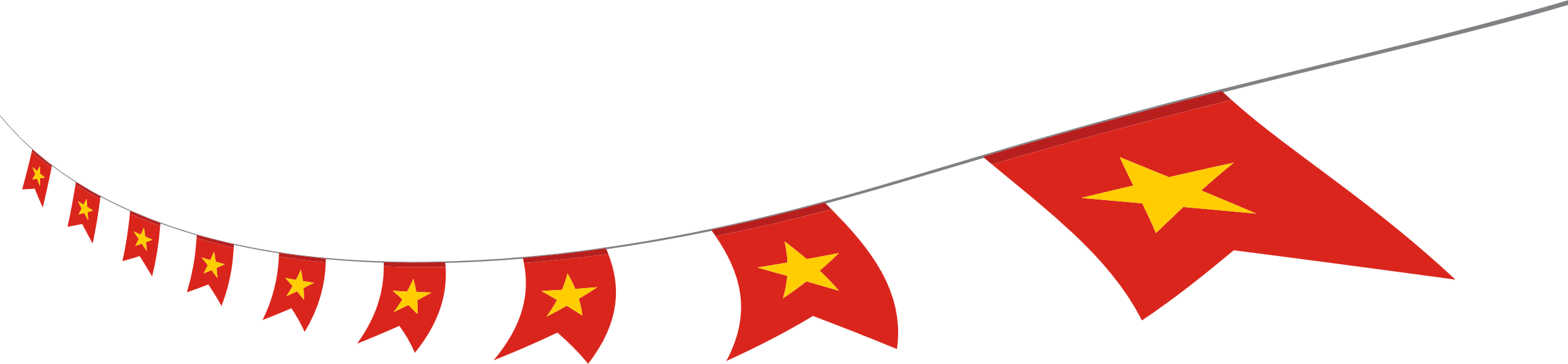 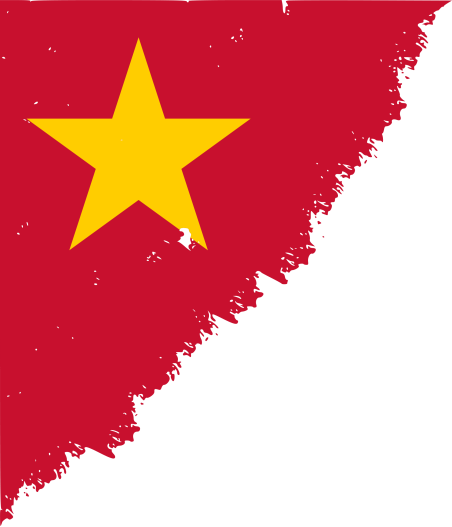 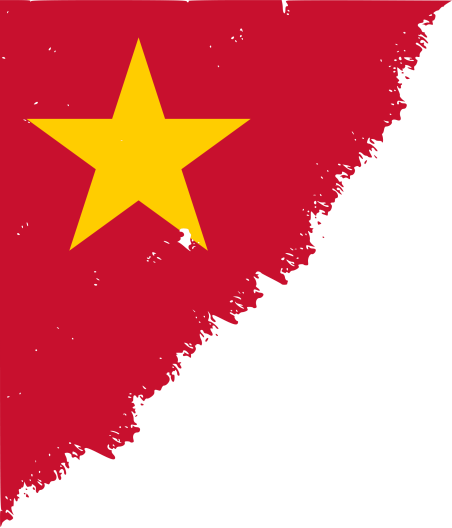 Hoạt động 3
Truyền thuyết về thời kì Hùng Vương
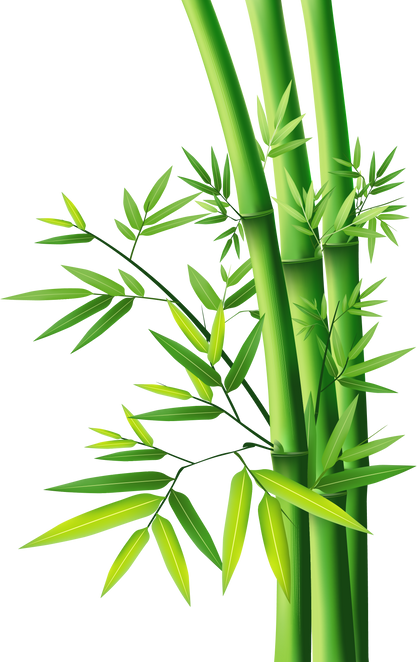 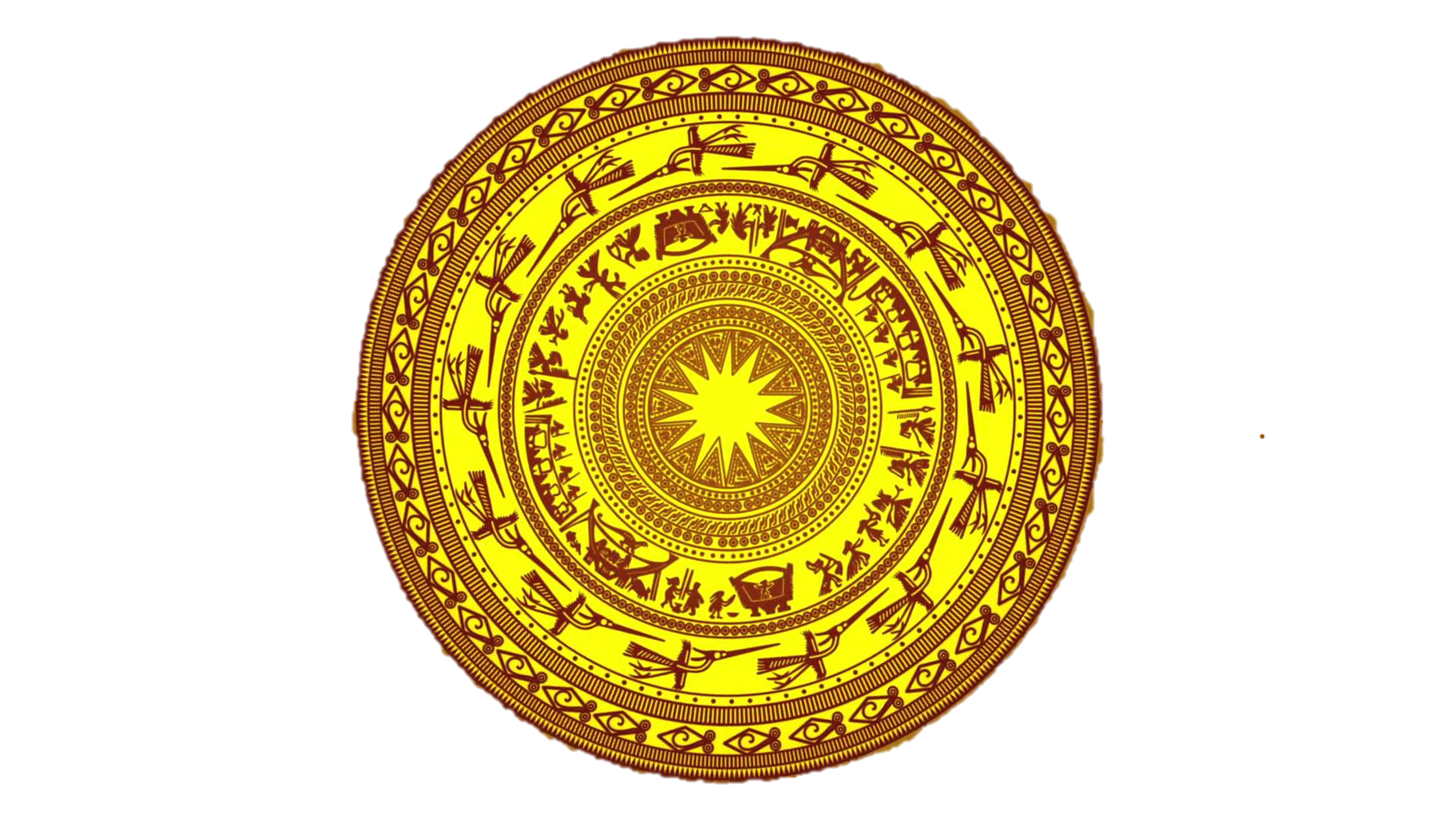 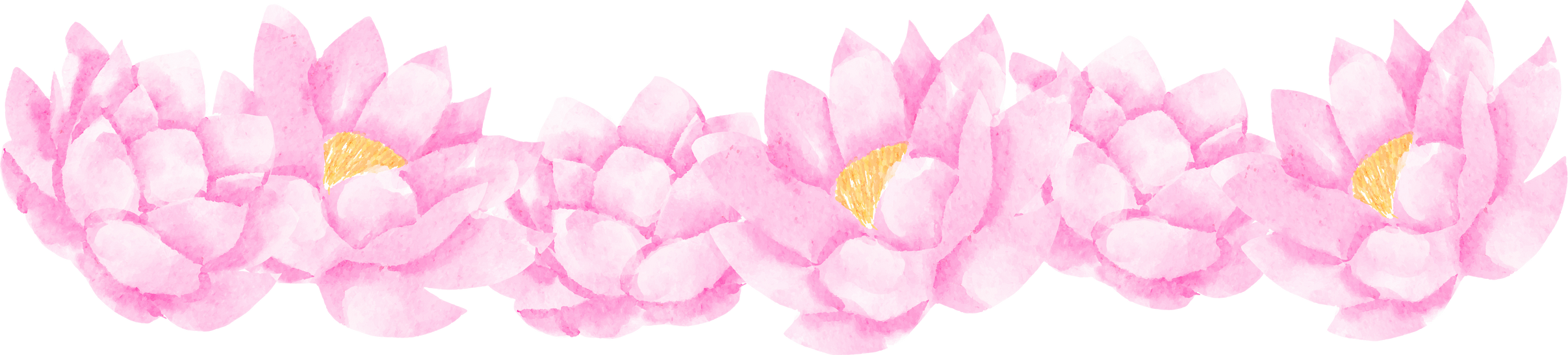 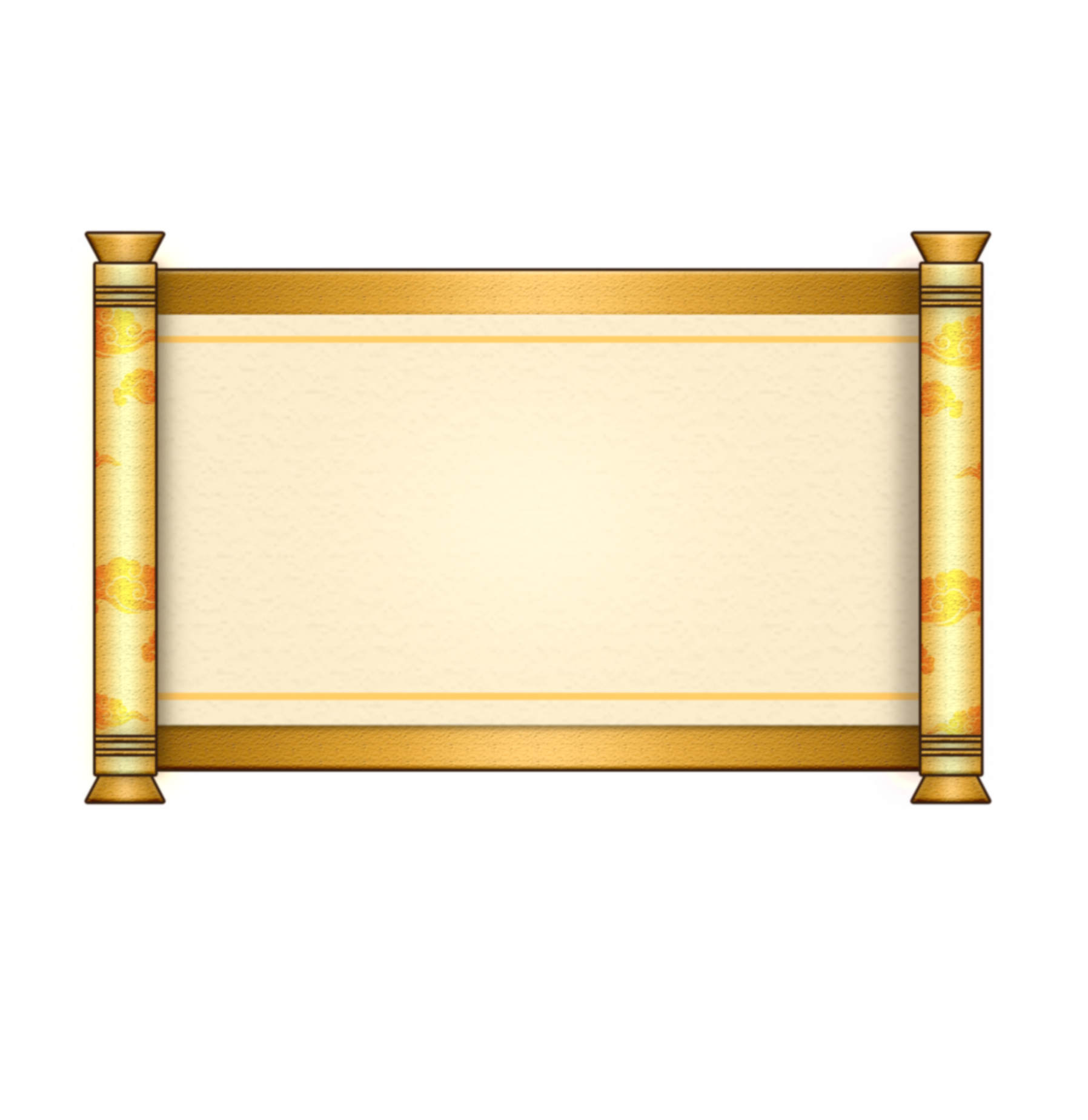 3. Truyền thuyết về thời kỳ Hùng Vương
- Hãy nói tên một số truyền thuyết liên quan đến thời kỳ Hùng Vương mà em đã sưu tầm
+ Con Rồng Cháu Tiên
+ Truyền thuyết Thánh Gióng
+ Sự tích trầu cau+ Bánh chưng, bánh giầy+ Sơn Tinh, Thuỷ Tinh
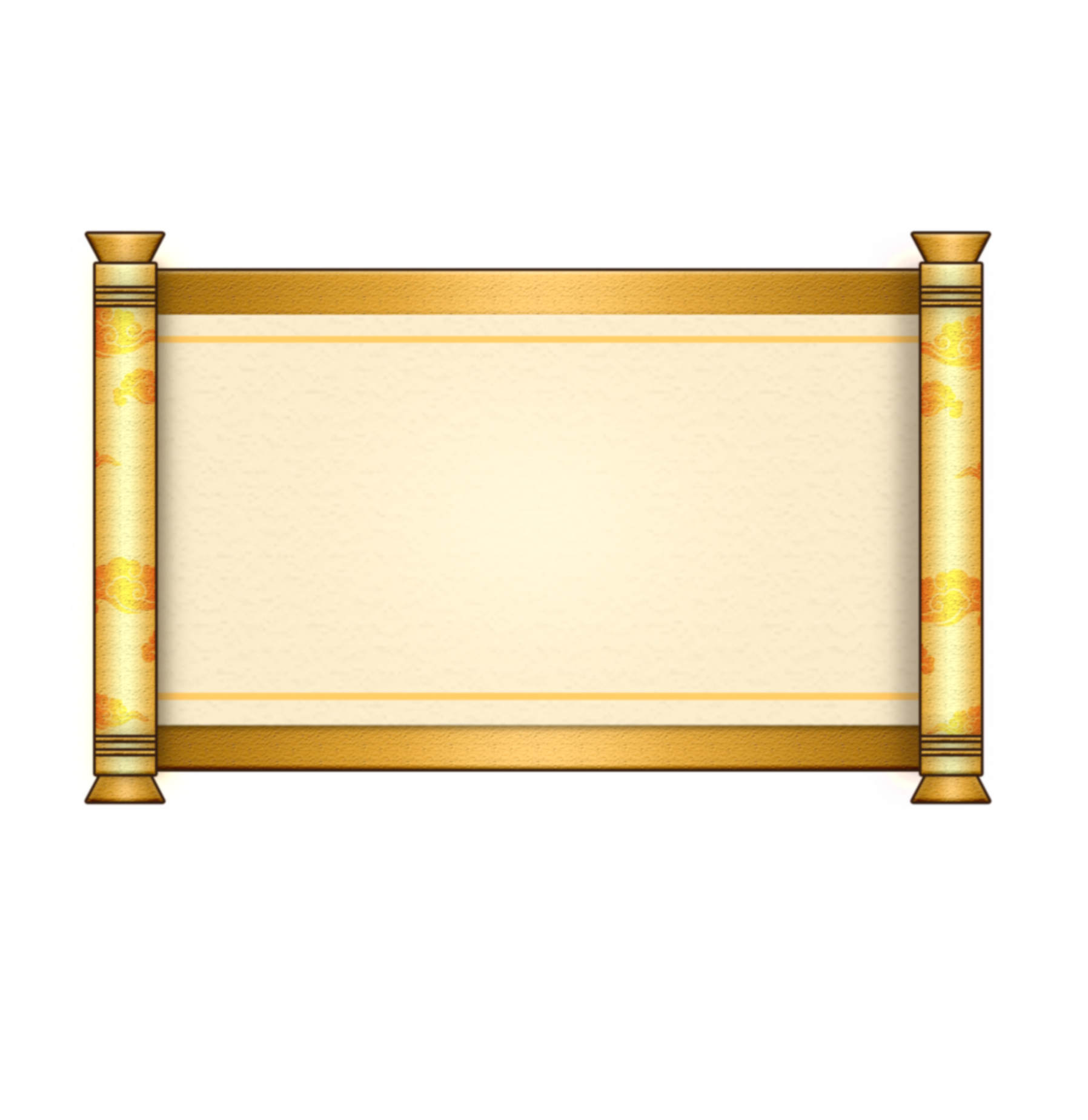 3. Truyền thuyết về thời kỳ Hùng Vương
- Các em hãy chia sẻ câu chuyện đã sưu tầm với bạn theo nhóm đôi
TRAO ĐỔI NHÓM ĐÔIThời gian: 2 – 3 phút
- Xung phong kể trước lớp
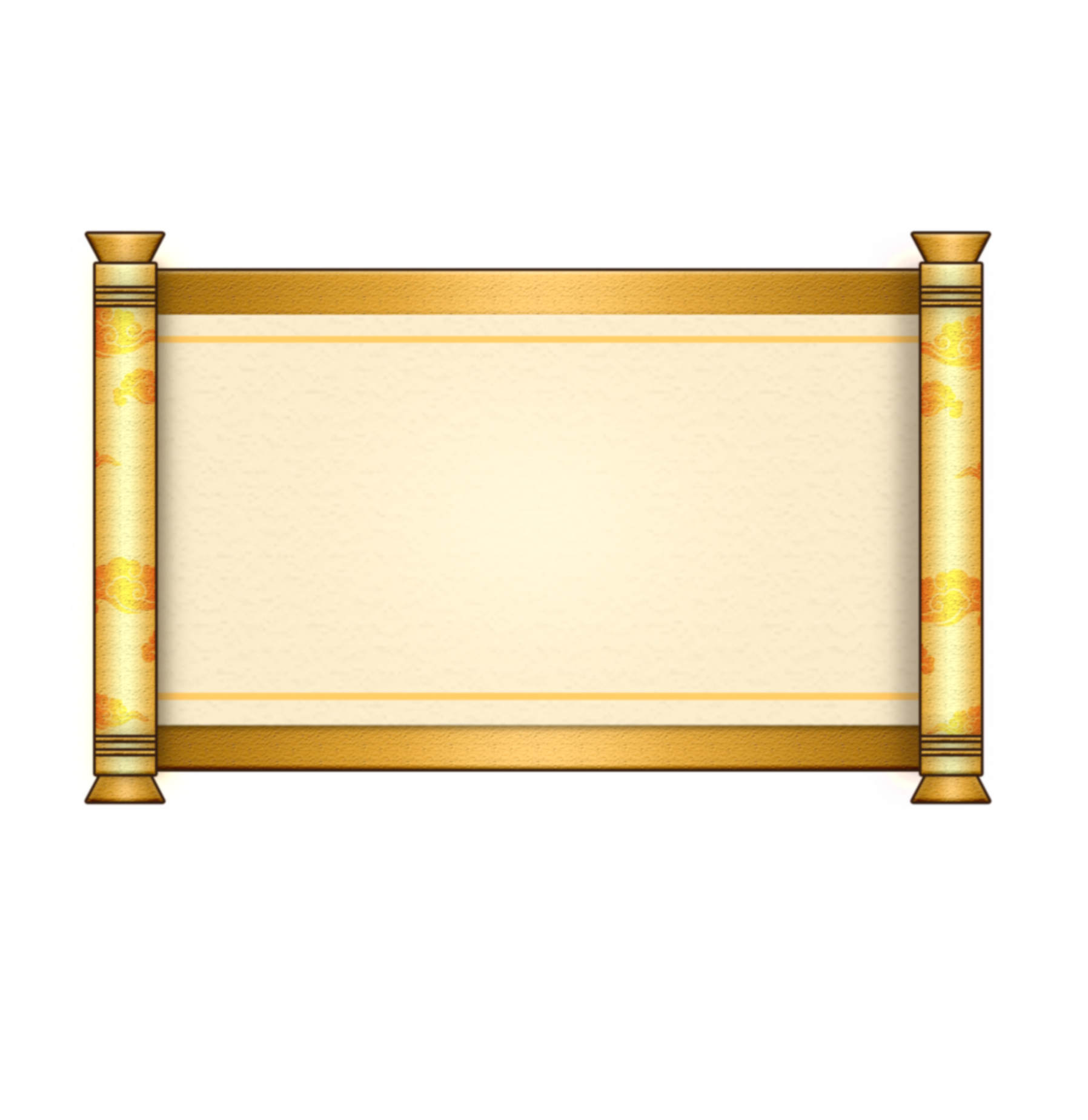 Truyền thuyết “con Rồng cháu Tiên”
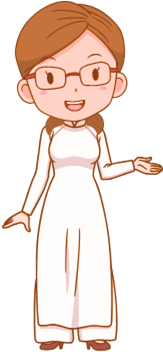 Truyền thuyết ''con Rồng cháu Tiên'' kể về nguồn gốc của dân tộc Việt Nam cụ thể là câu chuyện về Quốc Tổ Lạc Long Quân và Quốc Mẫu Âu Cơ thân sinh của Hùng Vương thứ nhất.
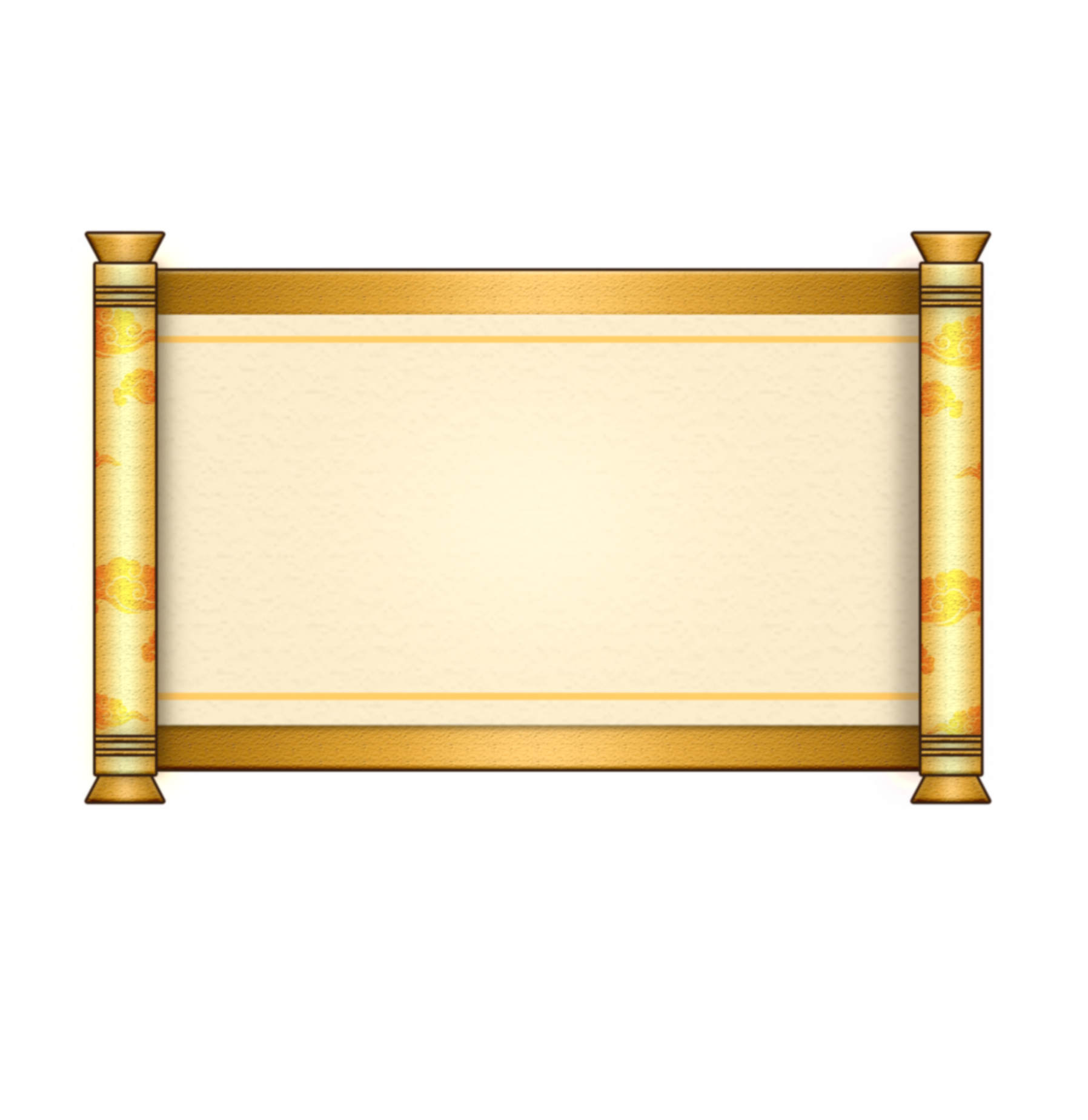 Truyền thuyết “Thánh Gióng”
Truyền thuyết '' Thánh Gióng '' thể hiện  lòng yêu nước và cuộc đấu tranh giữ nước của nhân dân ta dưới thời Hùng Vương, thông qua câu chuyện Thánh Gióng trong đời Hùng Vương thứ sáu
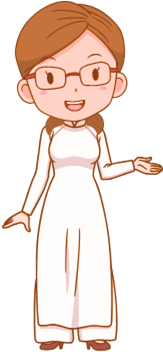 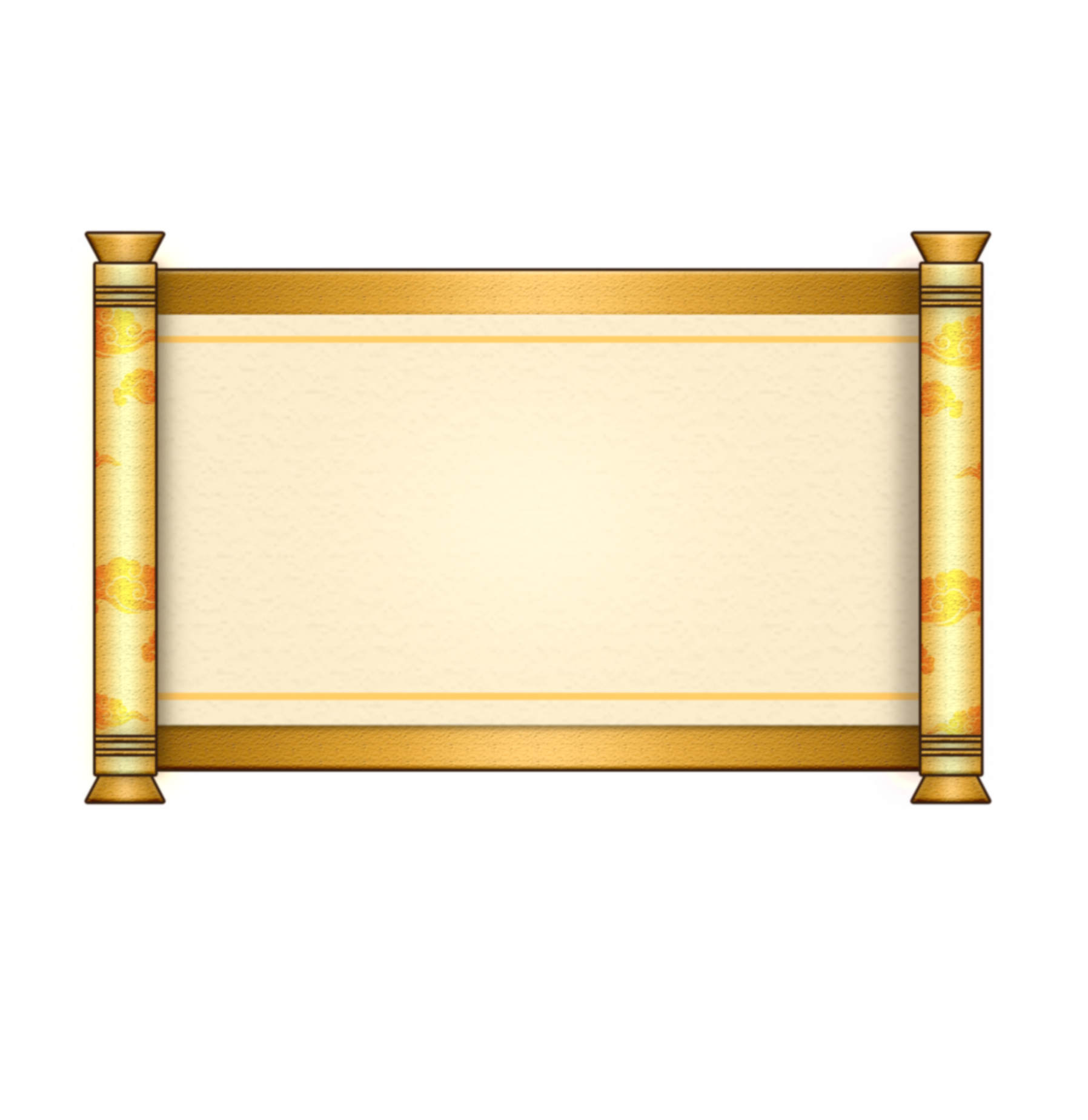 Truyền thuyết “Sự tích trầu cau”
Truyền thuyết ‘’ Sự tích trầu cau‘’ kể về tình cảm gia đình và sự hi sinh của hai anh em Tân và Lang. Mang lại bài học về tình thương, sự đoàn kết và nguồn gốc phong tục ăn trầu của người Việt
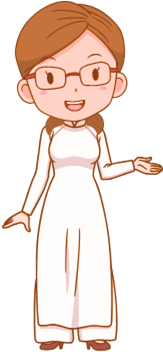 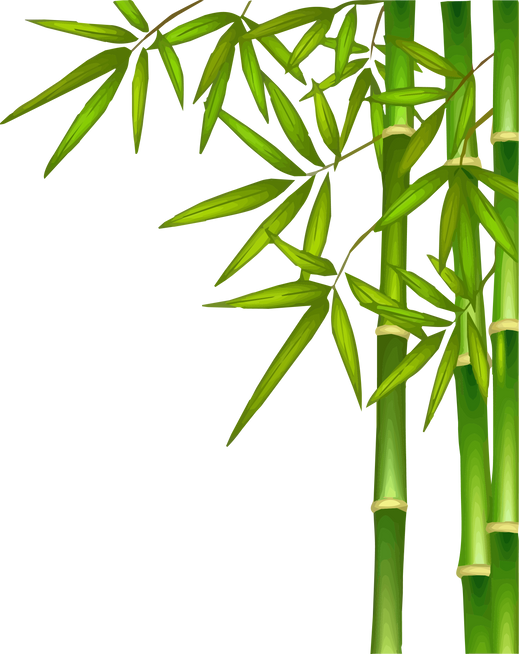 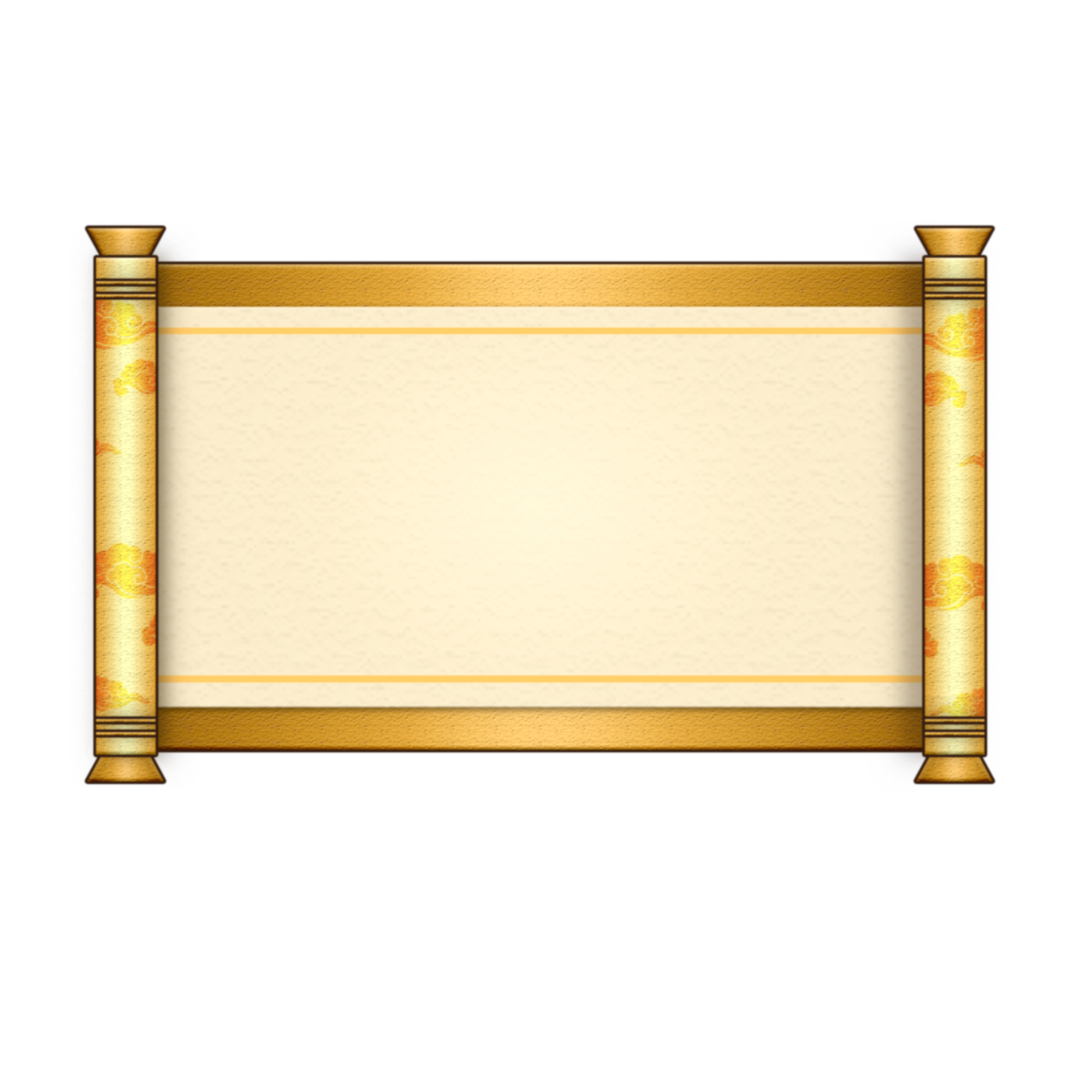 Trò chơi 
nhìn hình đoán chữ
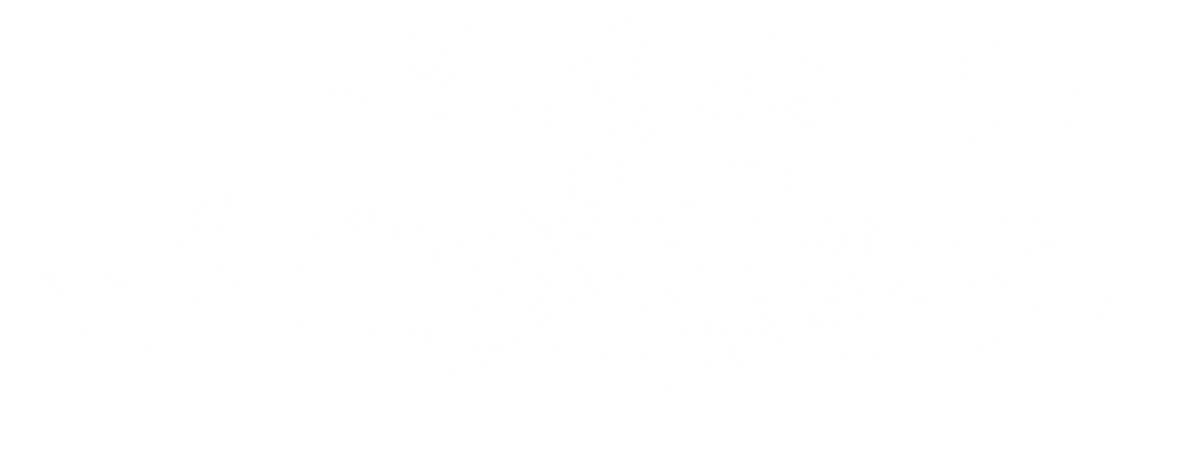 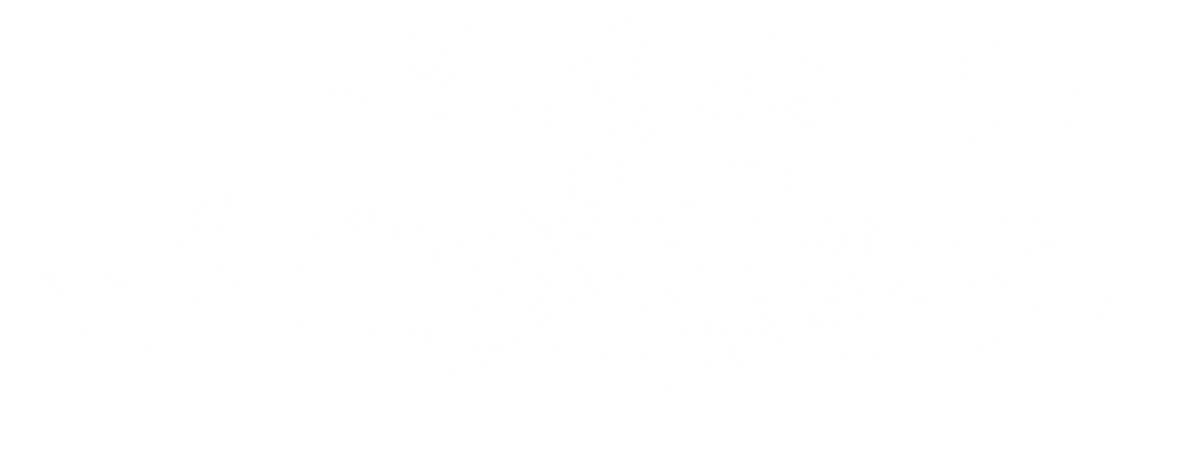 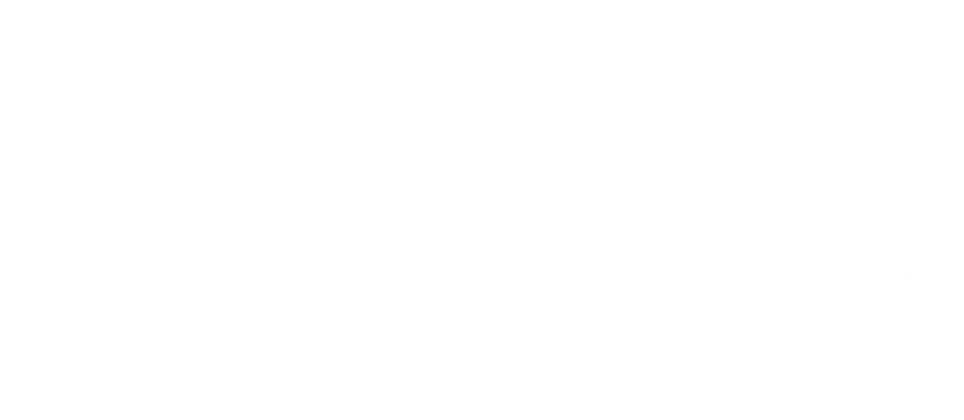 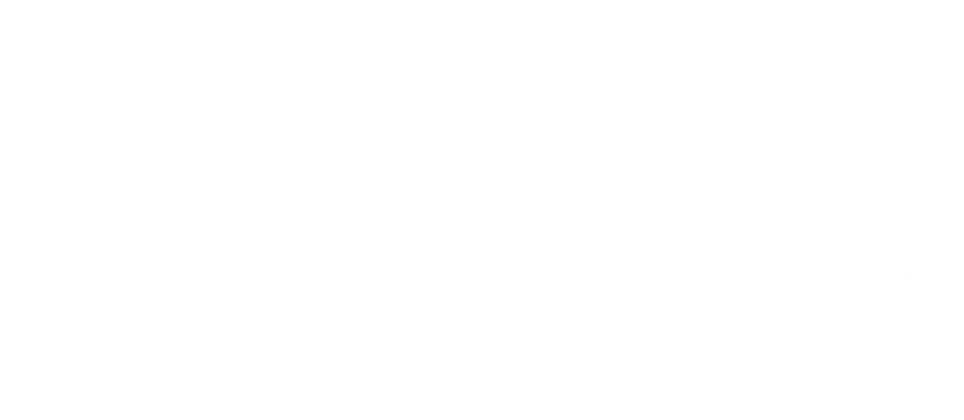 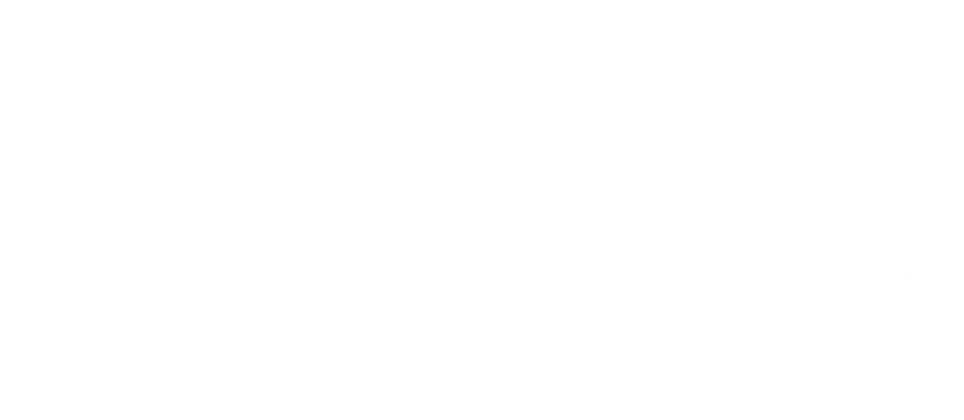 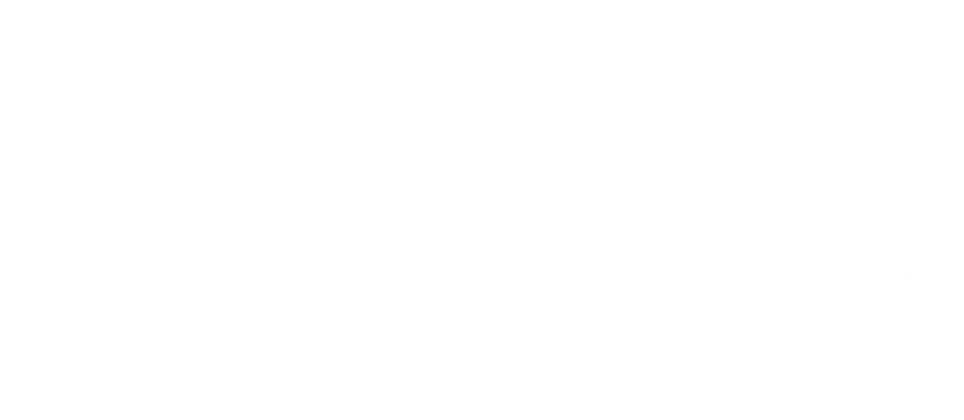 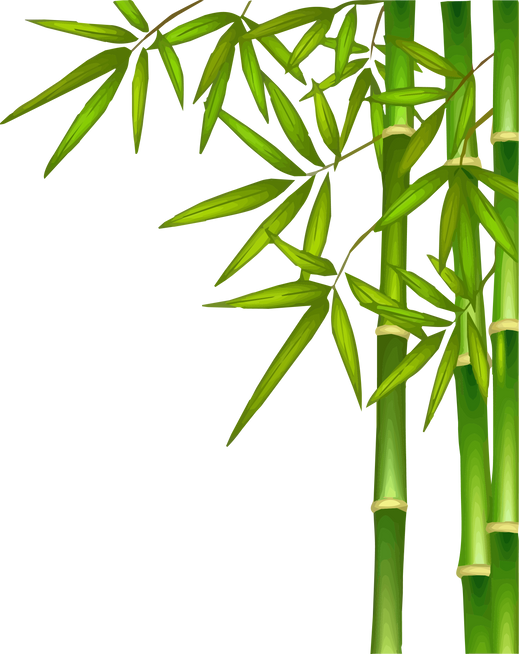 Hình ảnh dưới đây, liên tưởng cho em 
đến câu chuyện truyền thuyết nào ?
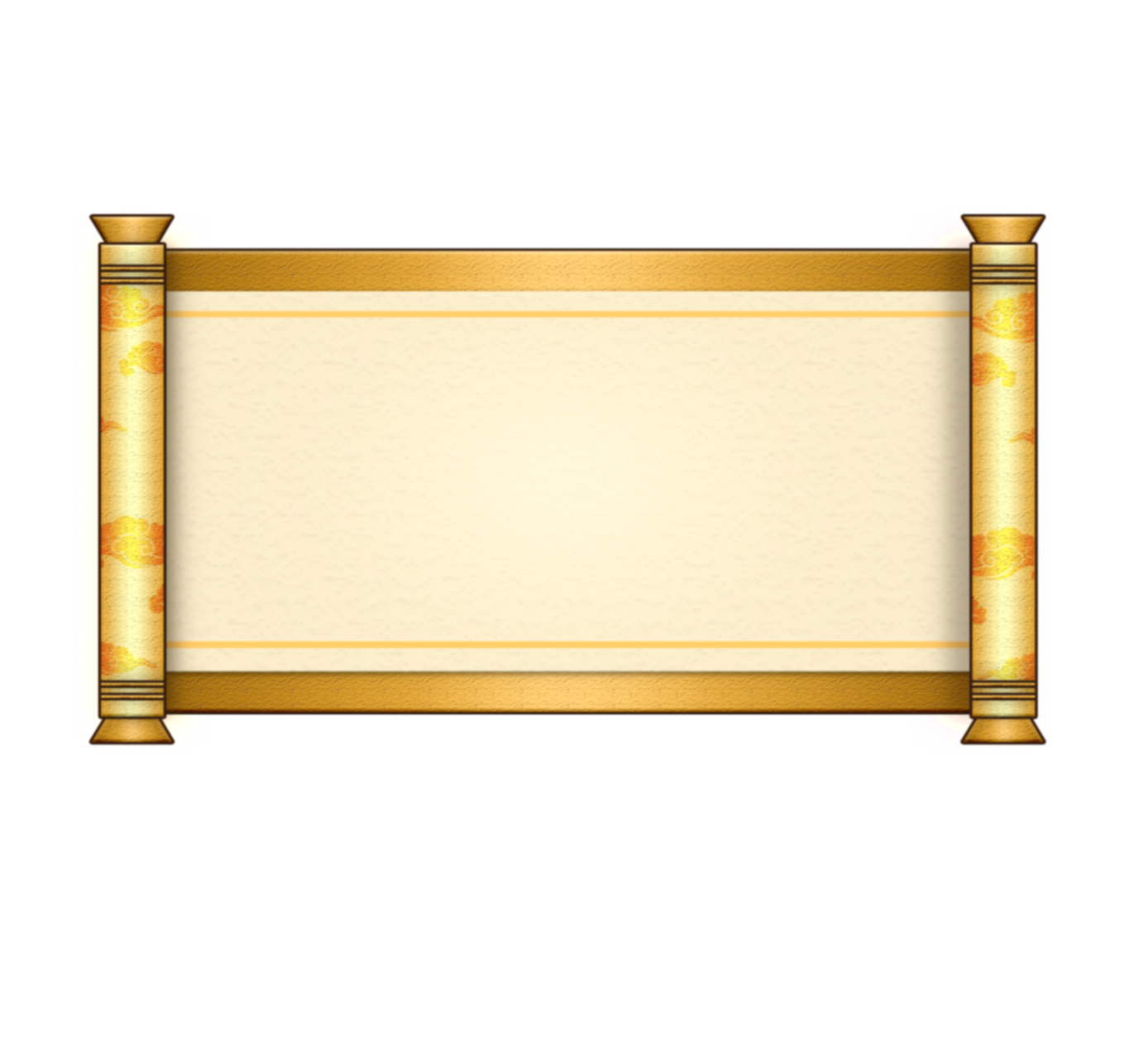 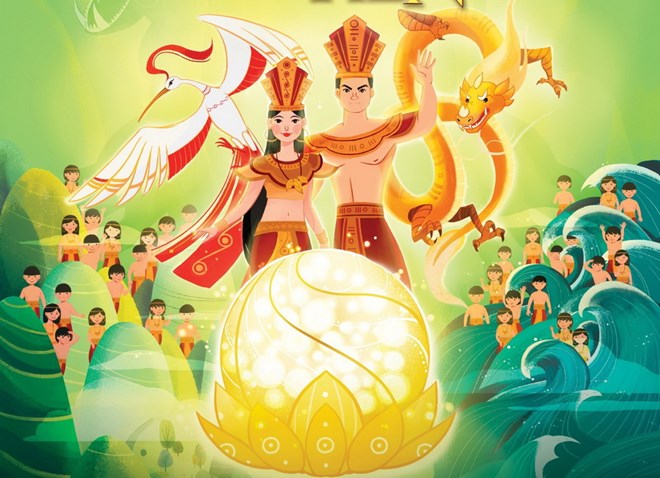 Con Rồng
Cháu Tiên
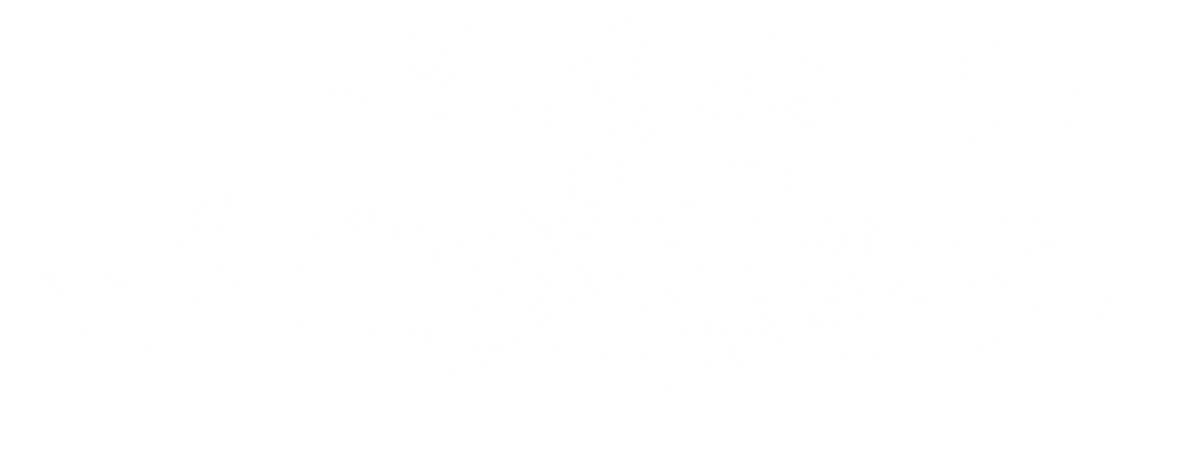 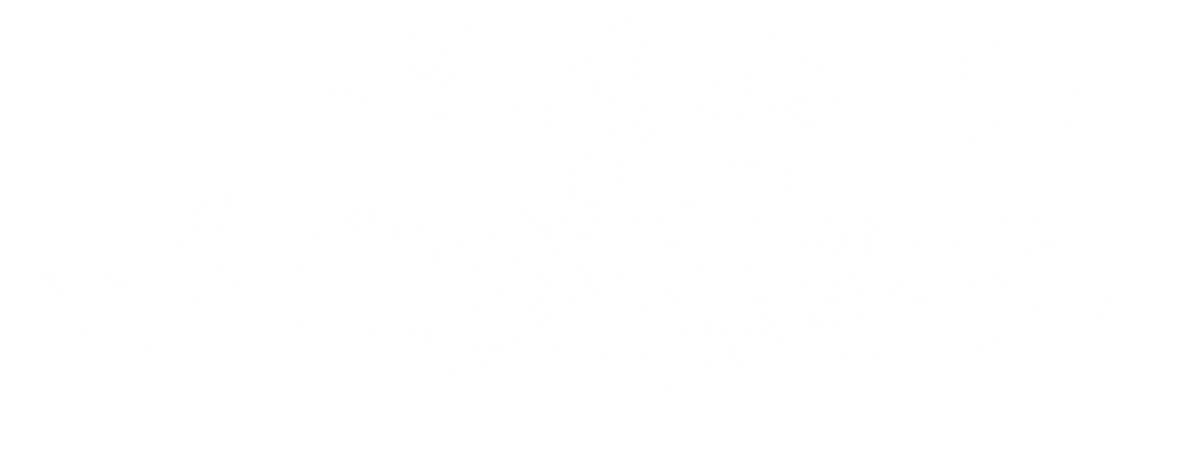 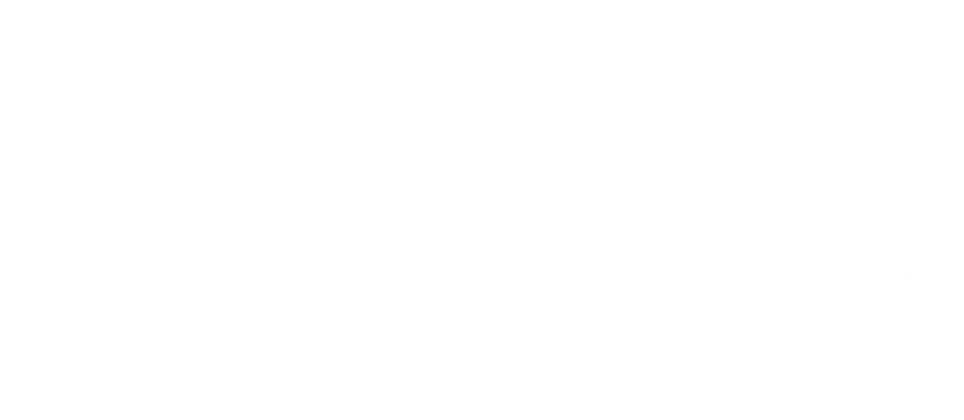 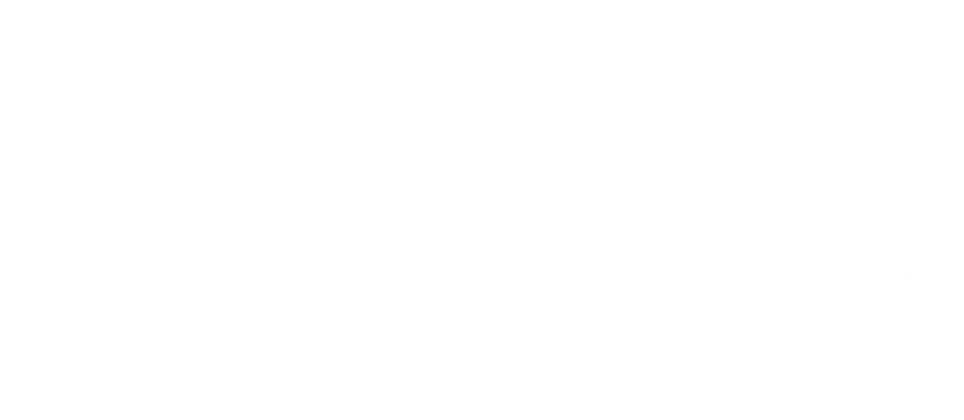 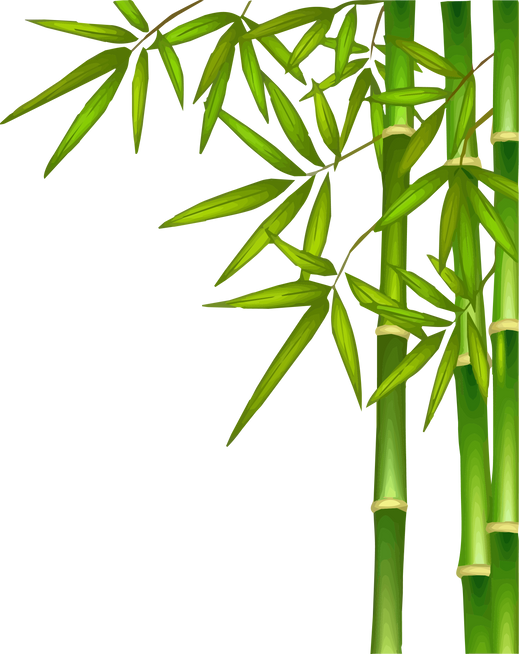 Hình ảnh dưới đây, liên tưởng cho em 
đến câu chuyện truyền thuyết nào ?
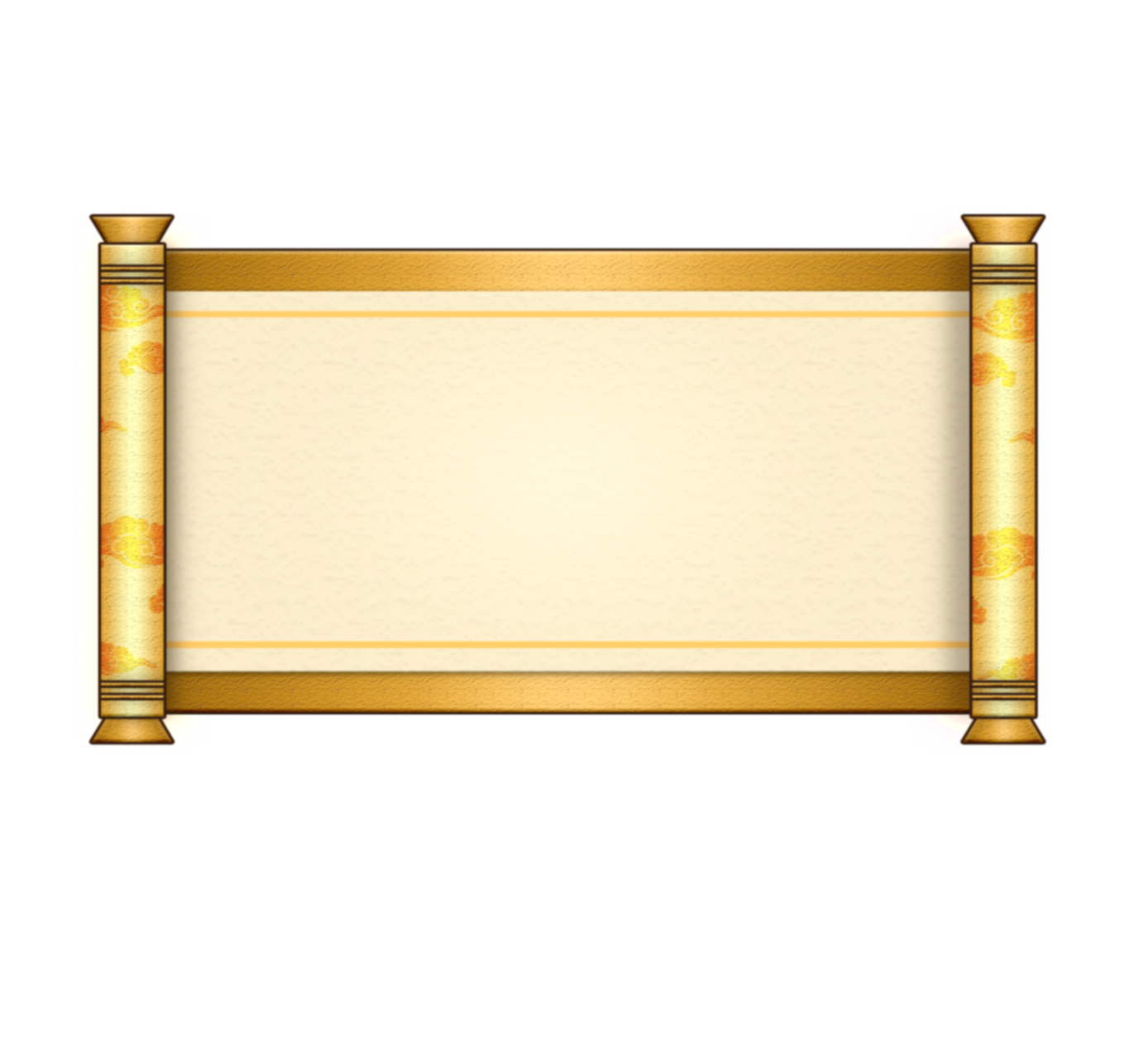 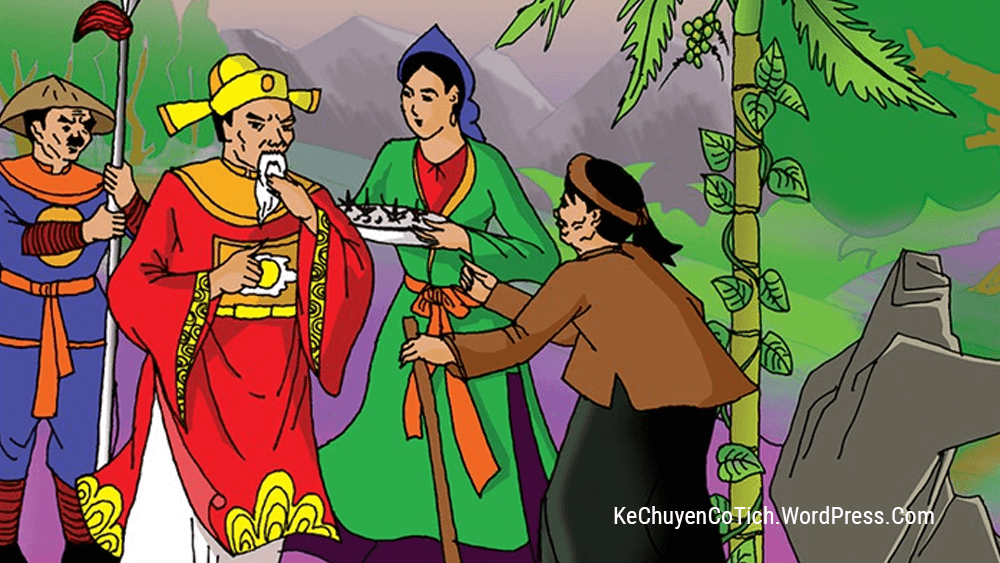 Sự 
tích 
Trầu
Cau
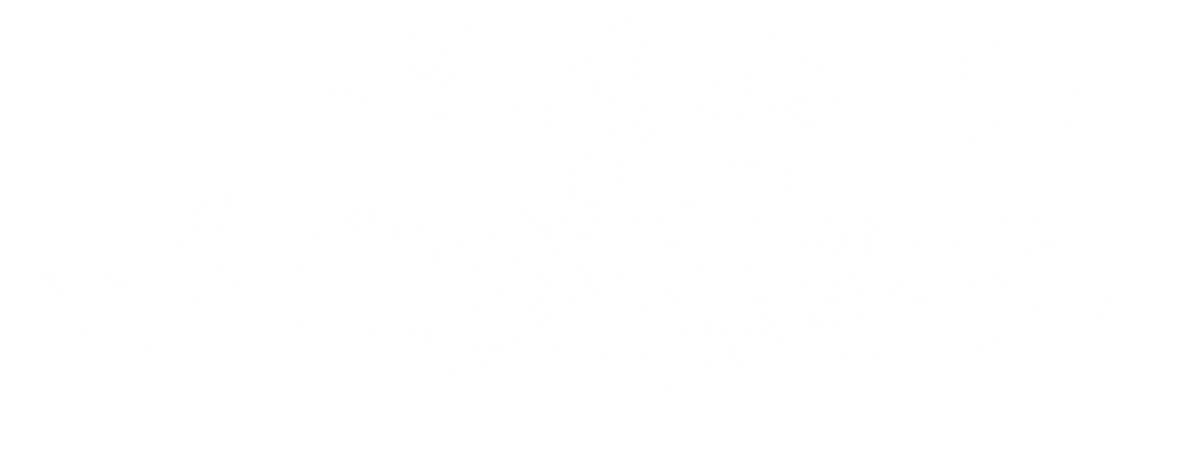 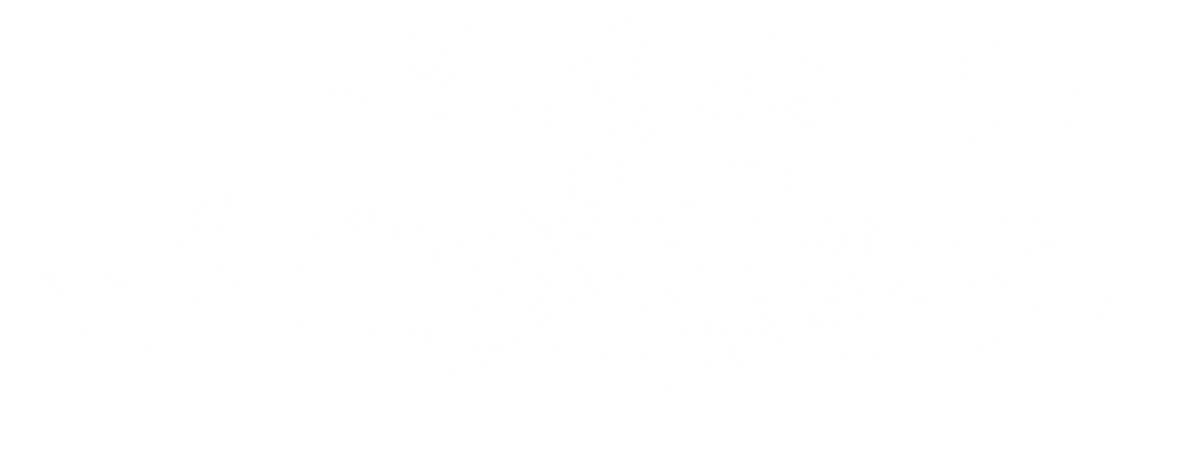 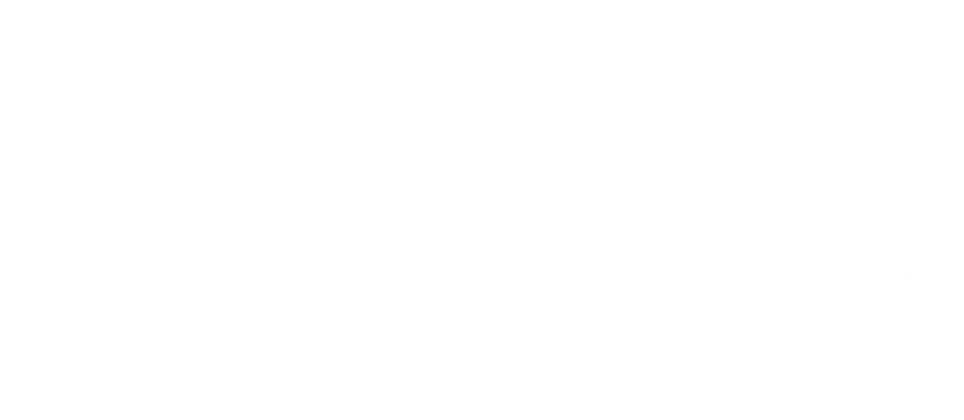 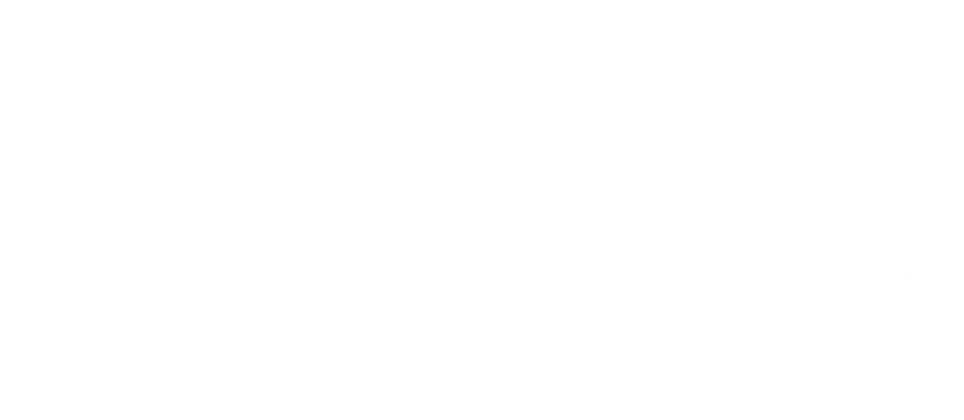 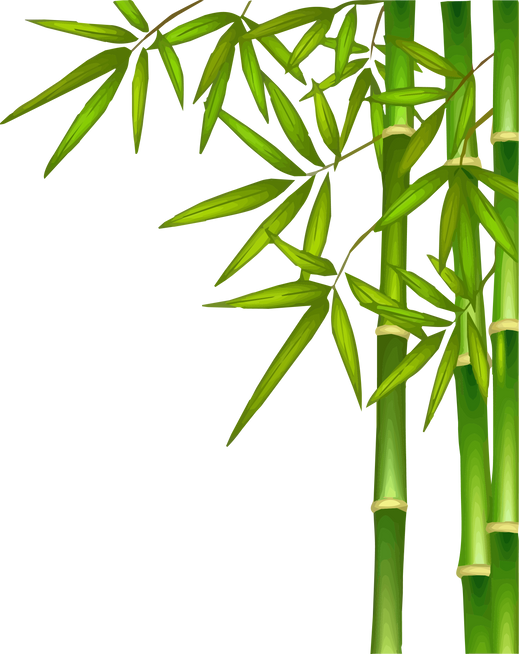 Hình ảnh dưới đây, liên tưởng cho em 
đến câu chuyện truyền thuyết nào ?
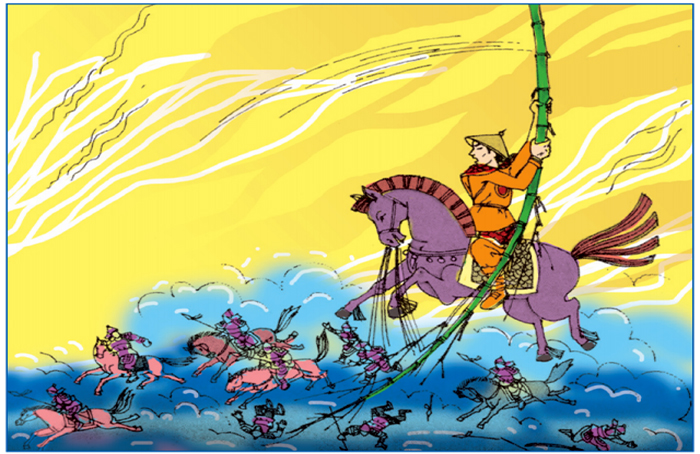 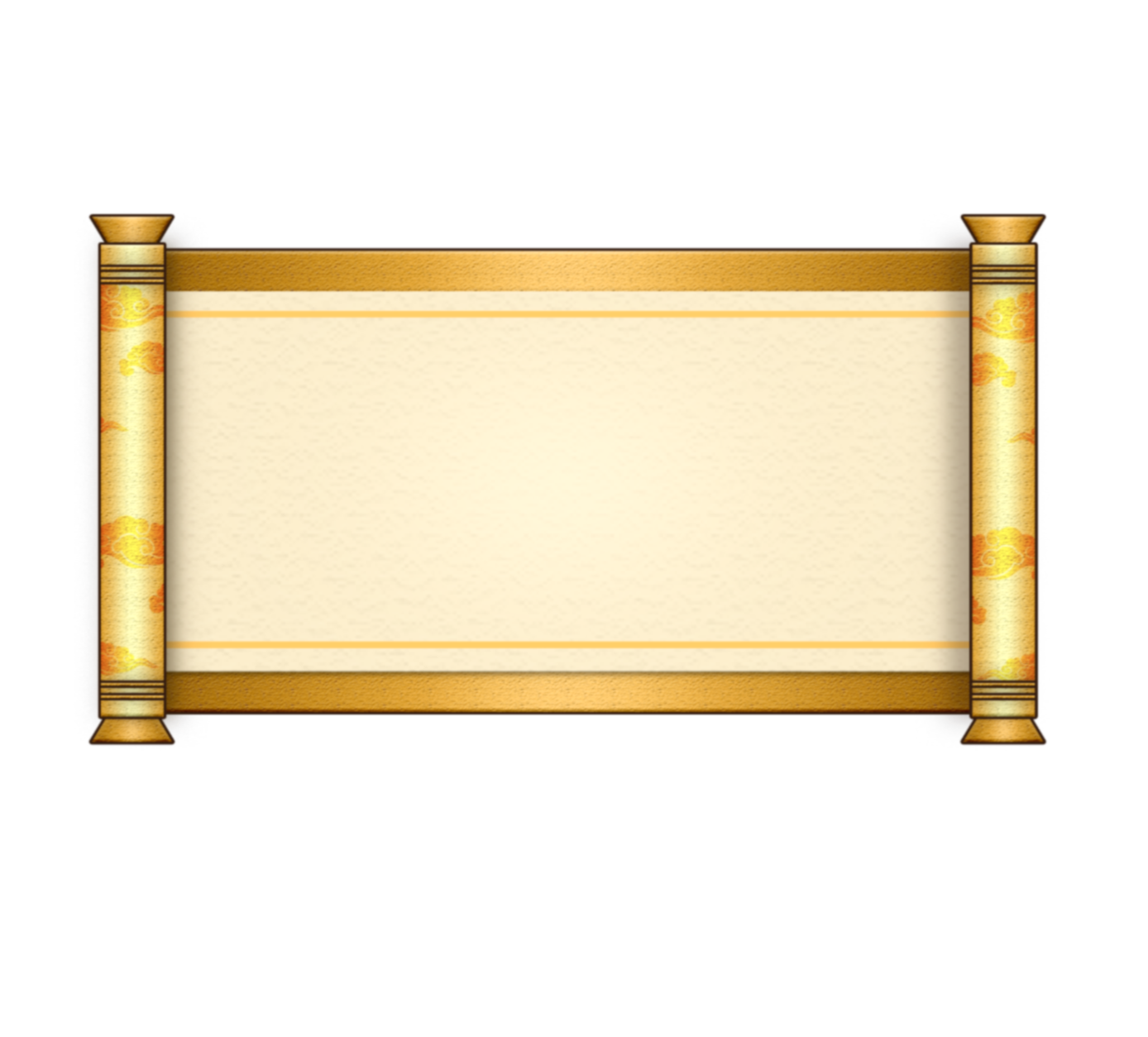 Truyền thuyết Thánh Gióng
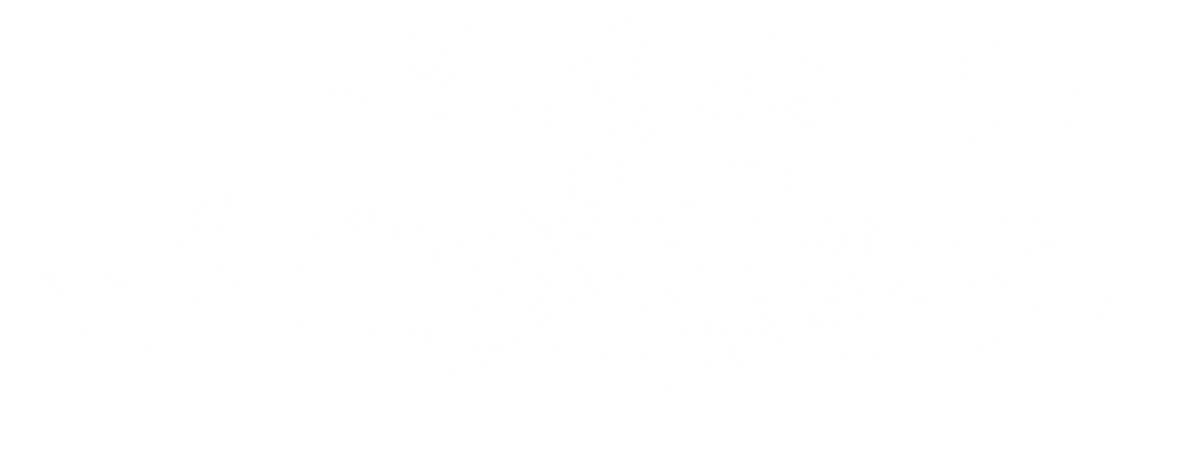 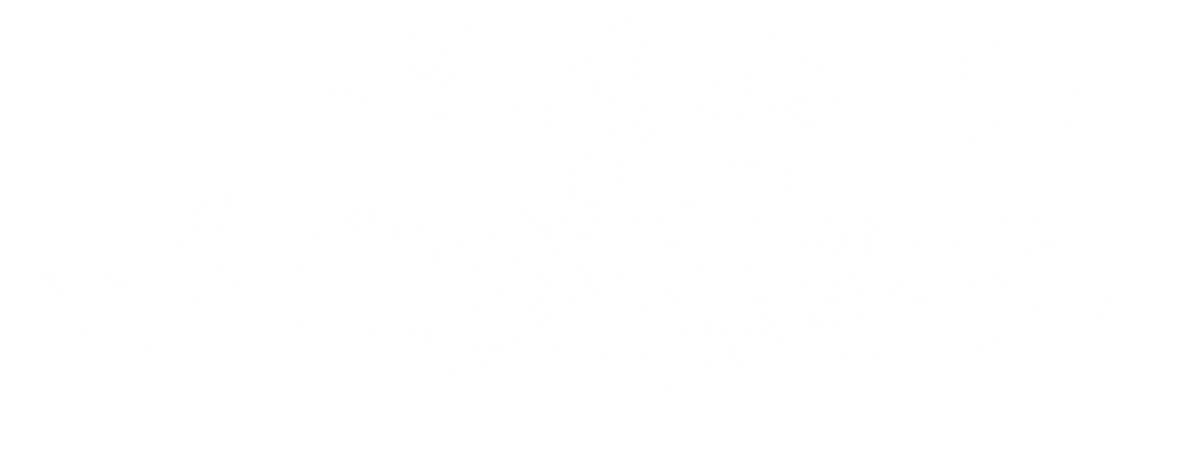 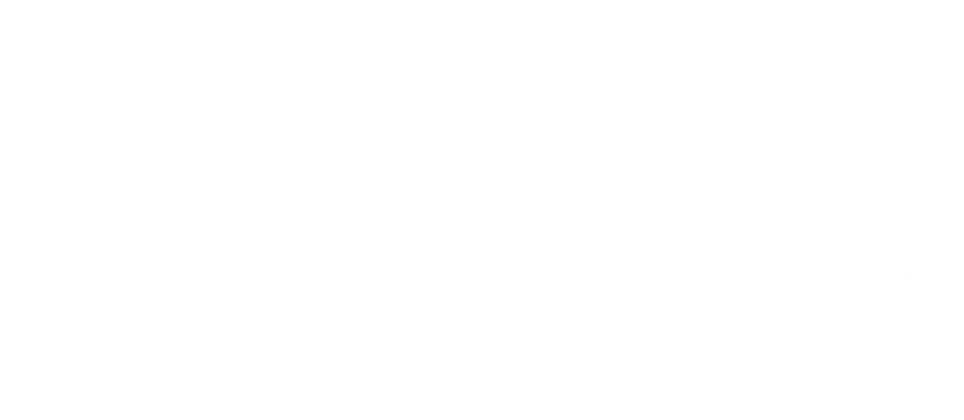 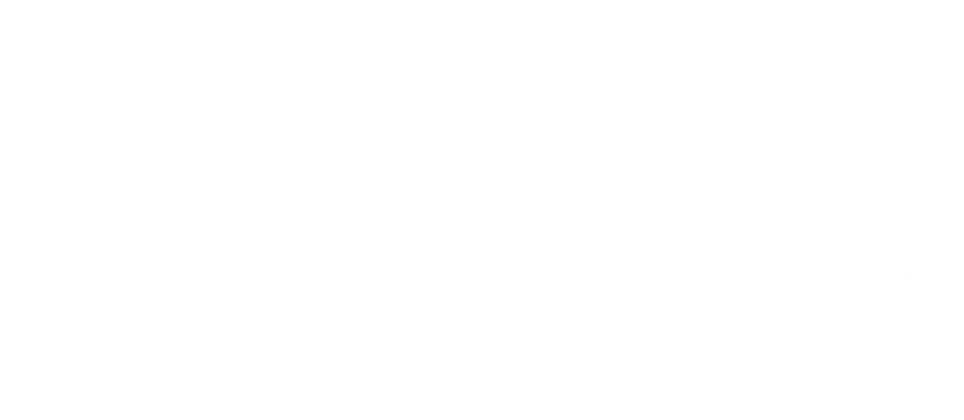 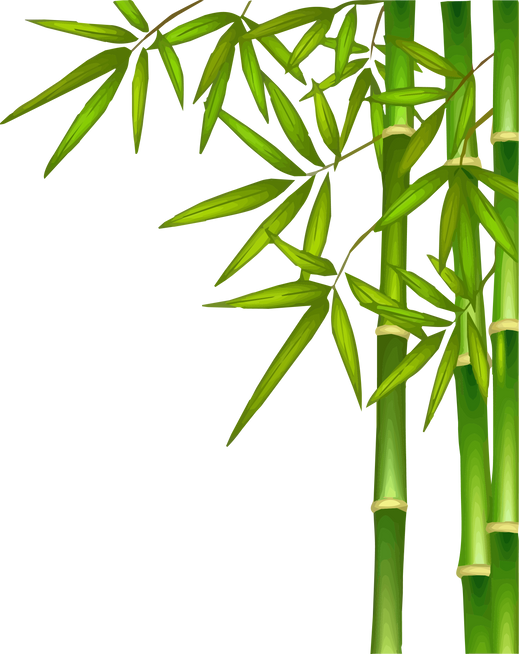 Hình ảnh dưới đây, liên tưởng cho em 
đến câu chuyện truyền thuyết nào ?
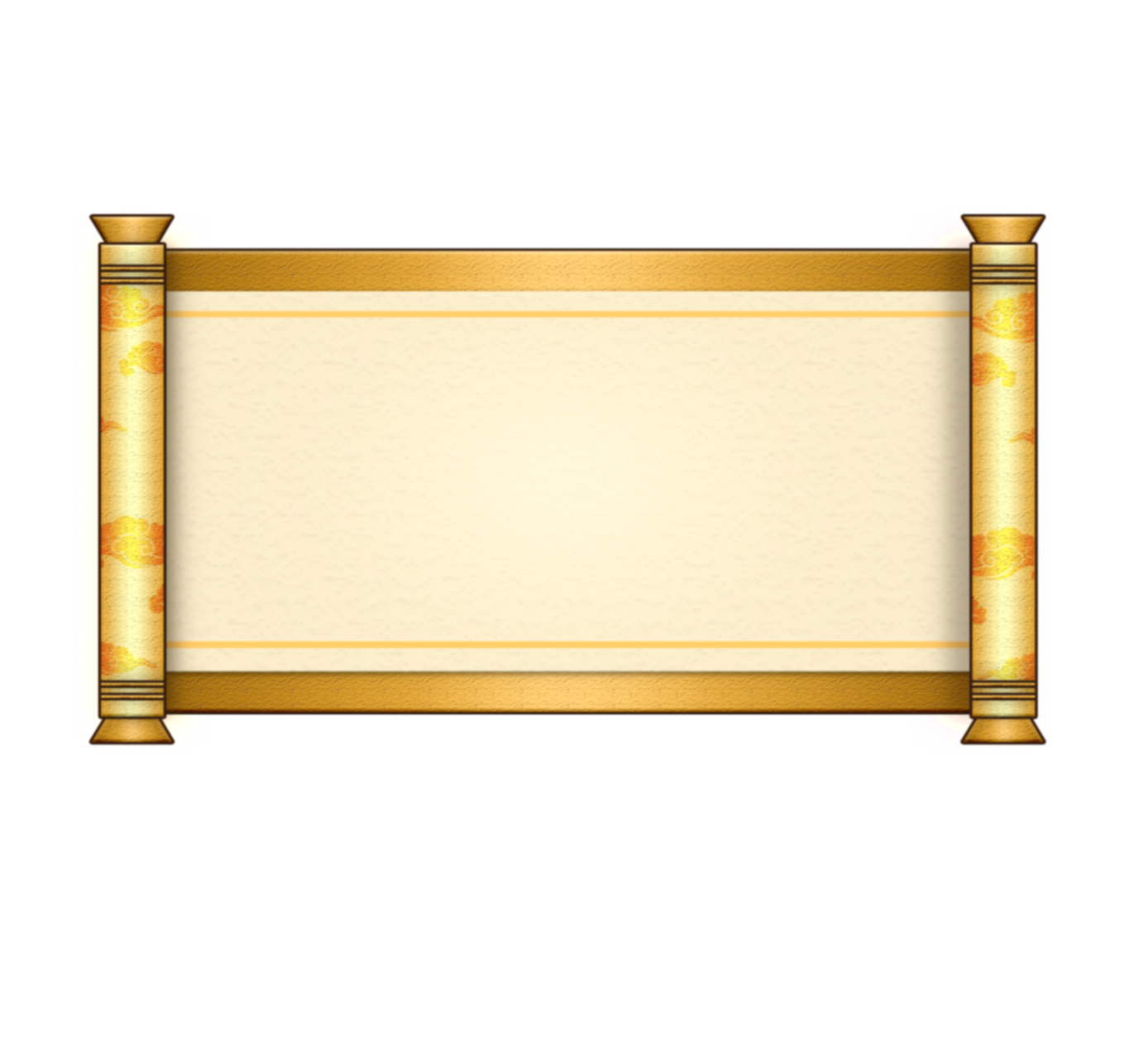 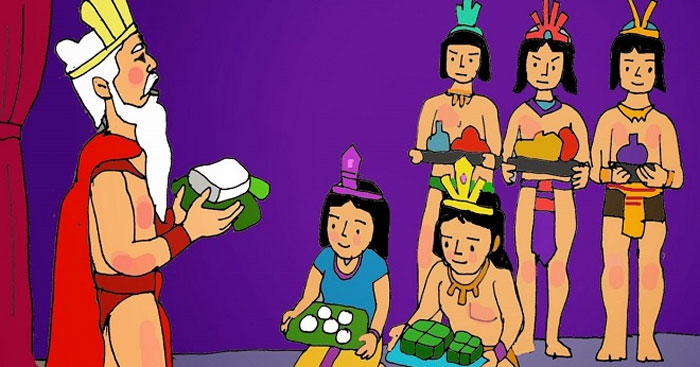 Bánh chưng
bánh giầy
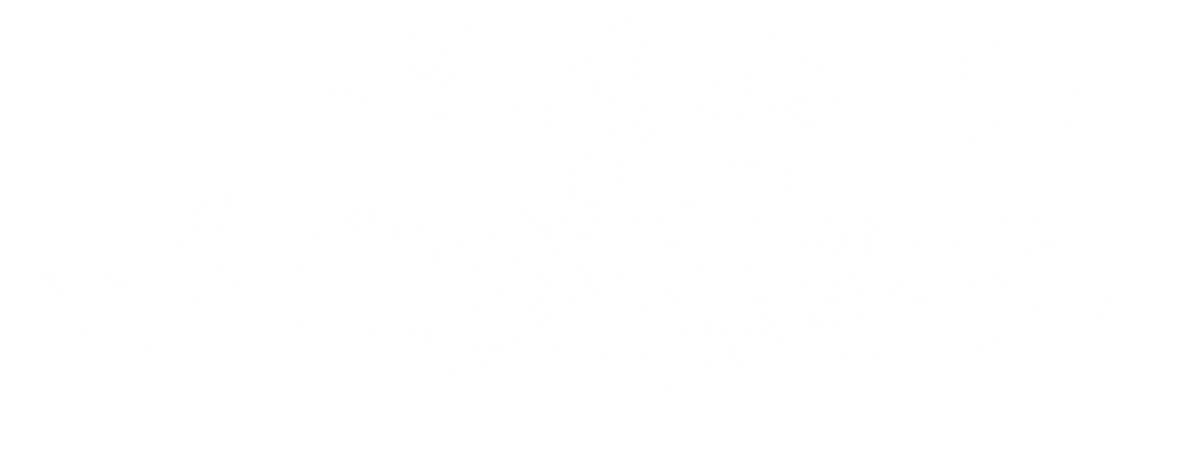 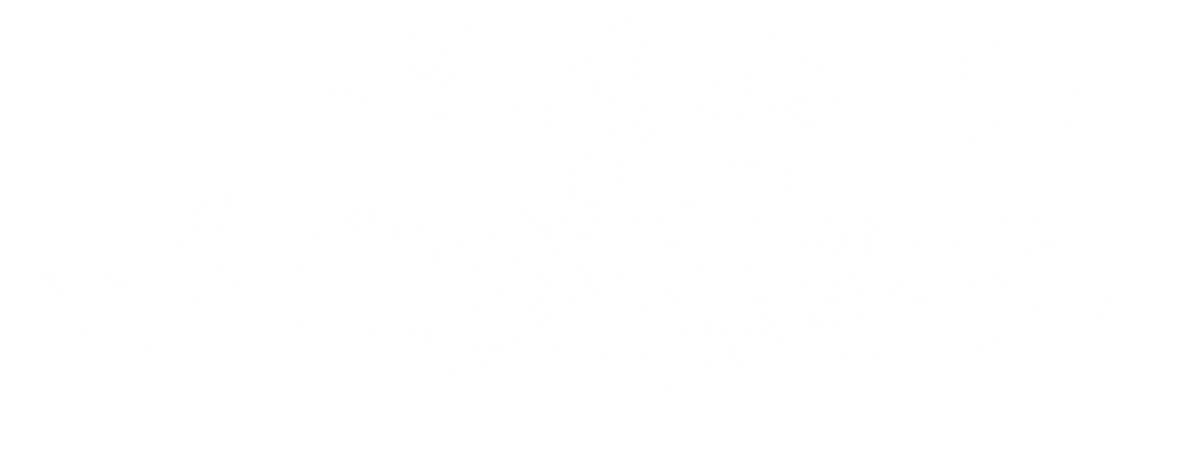 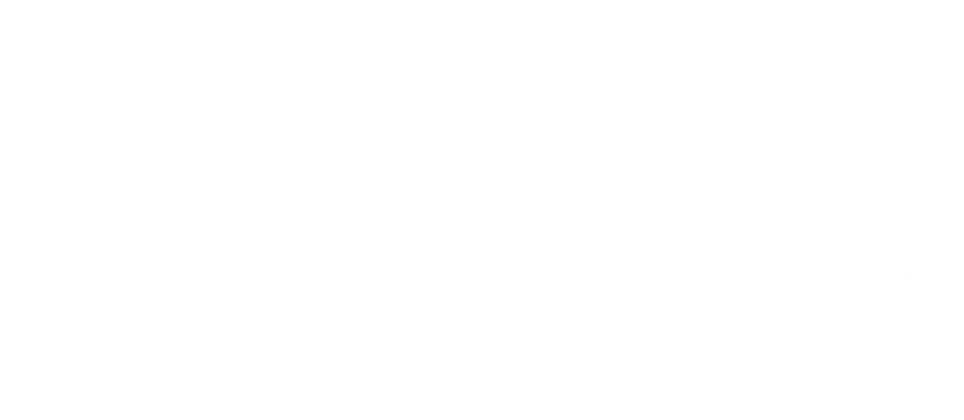 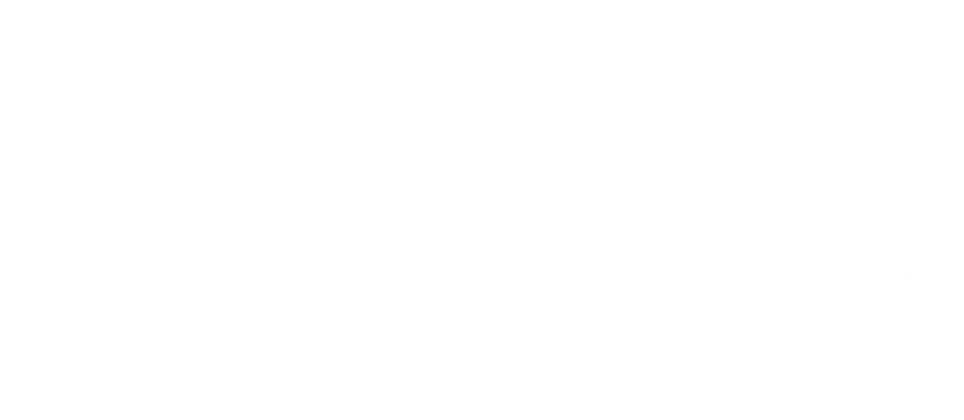 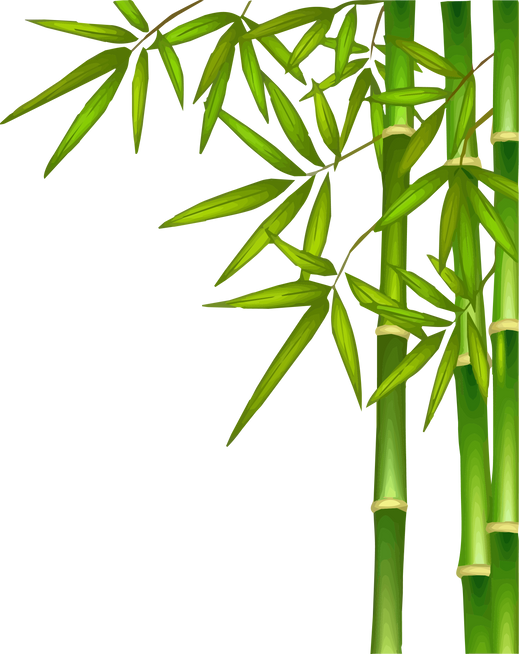 Hình ảnh dưới đây, liên tưởng cho em 
đến câu chuyện truyền thuyết nào ?
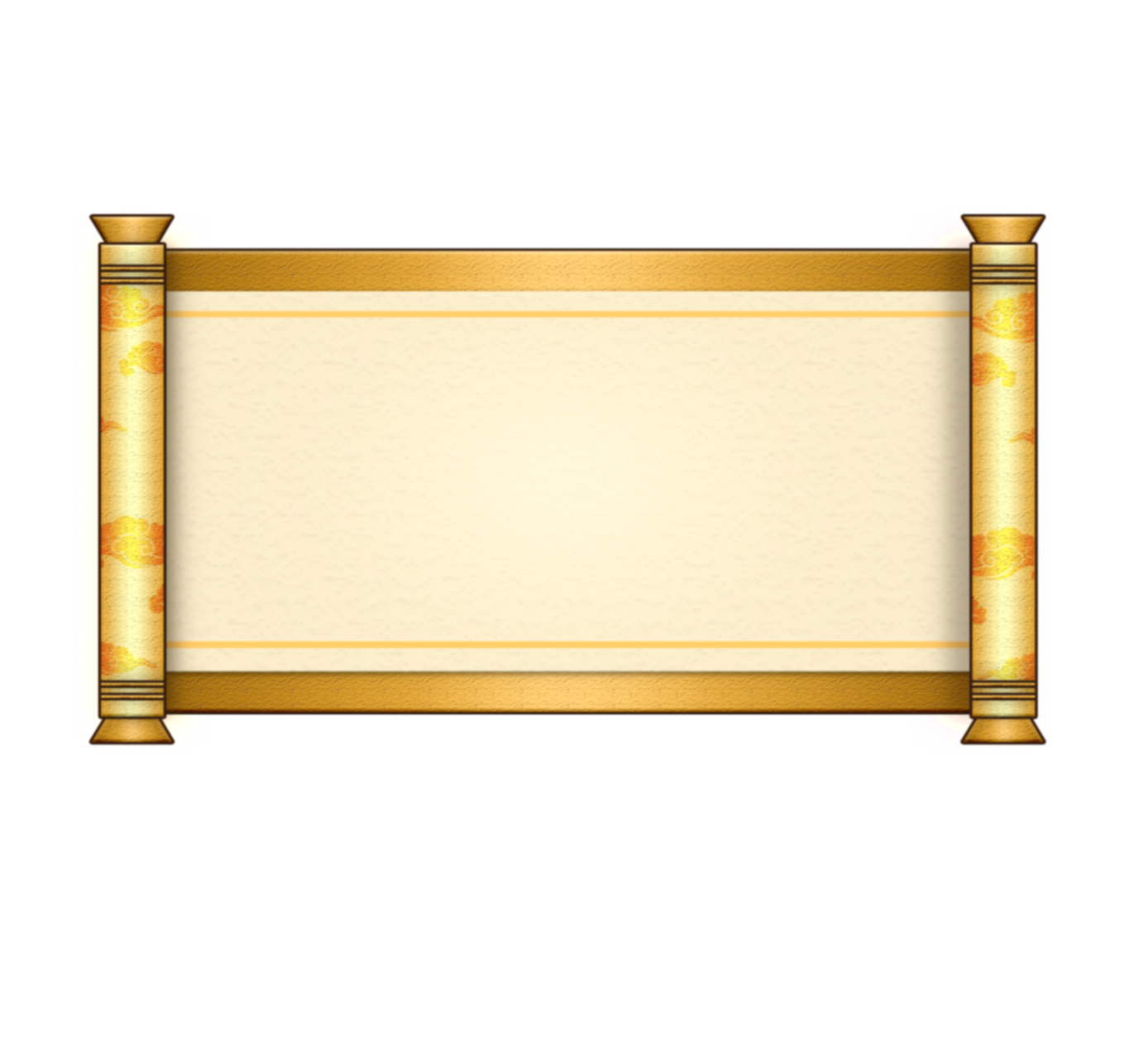 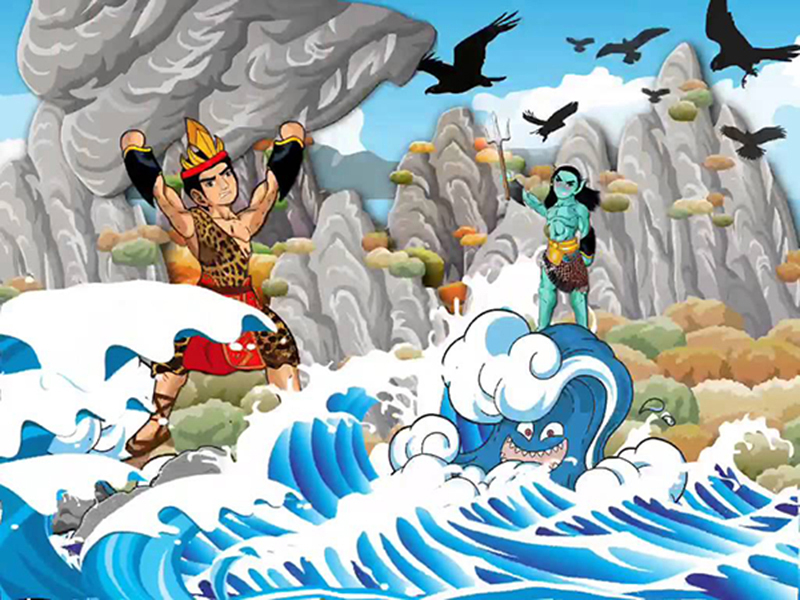 Sơn Tinh Thủy Tinh
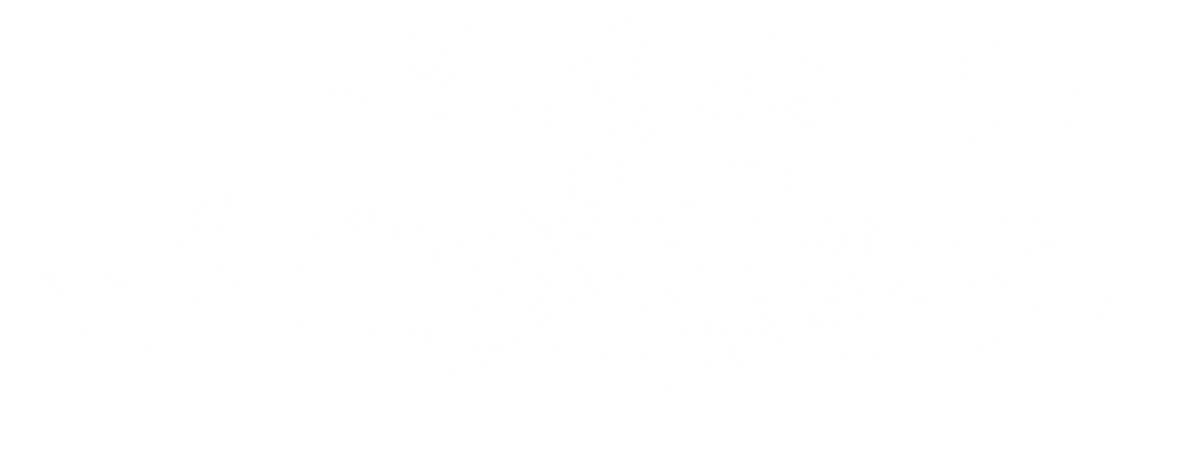 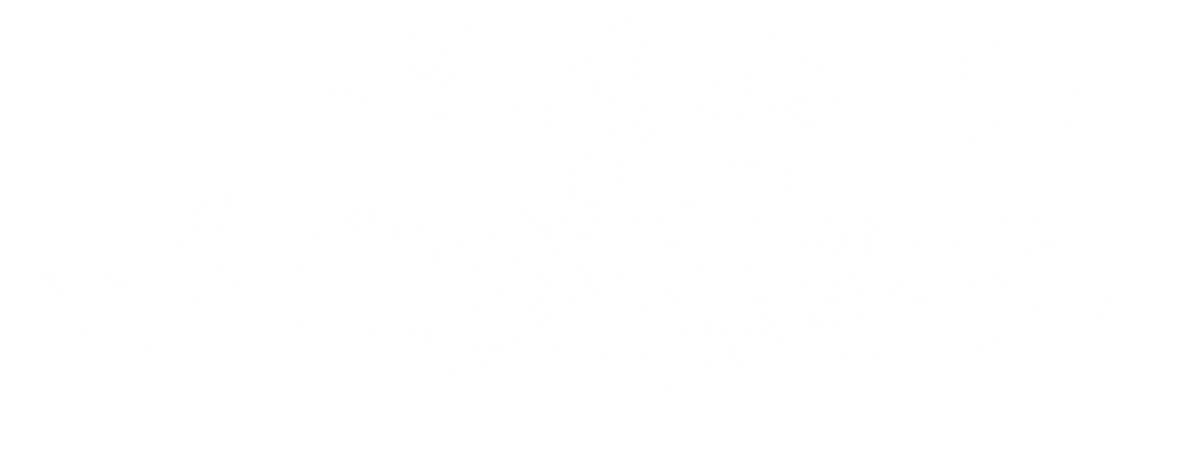 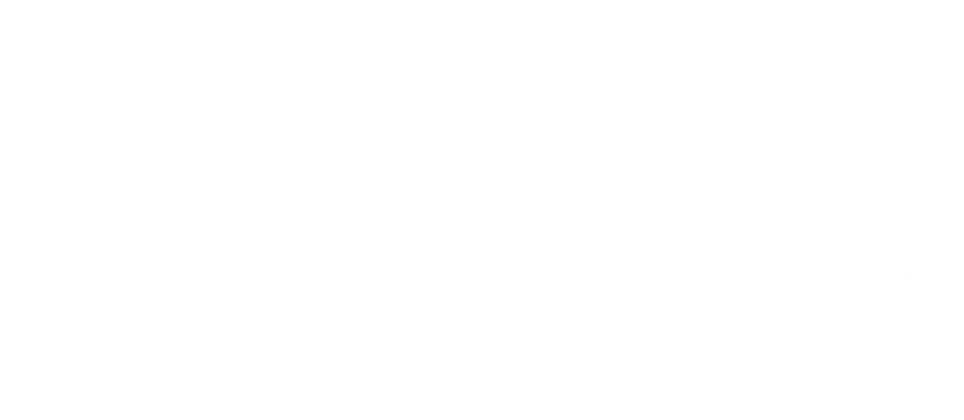 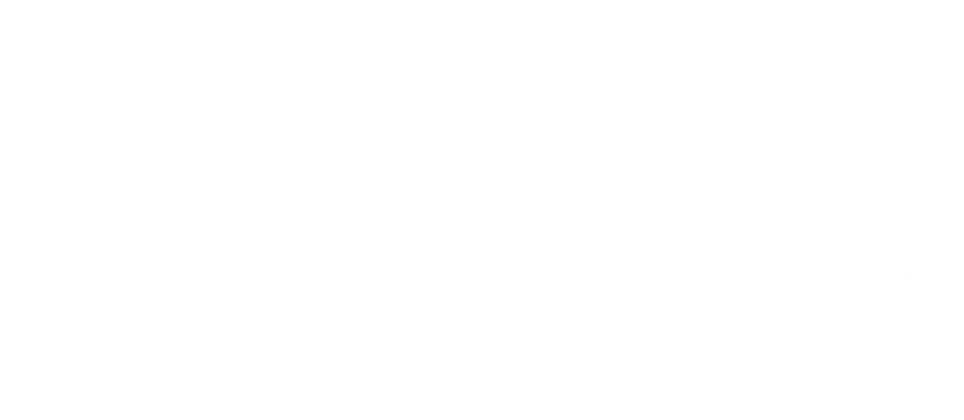 3. Truyền thuyết về thời kỳ Hùng Vương
Các vua Hùng có công dựng nước ( xây dựng đất nước ) là việc xây dựng Nhà nước Văn Lang – Nhà nước đầu tiên trong lịch sử Việt Nam; giữ nước ( bảo vệ đất nước ) thể hiện qua lãnh đạo, tổ chức các cuộc đấu tranh của nhân dân chống giặc ngoại xâm.
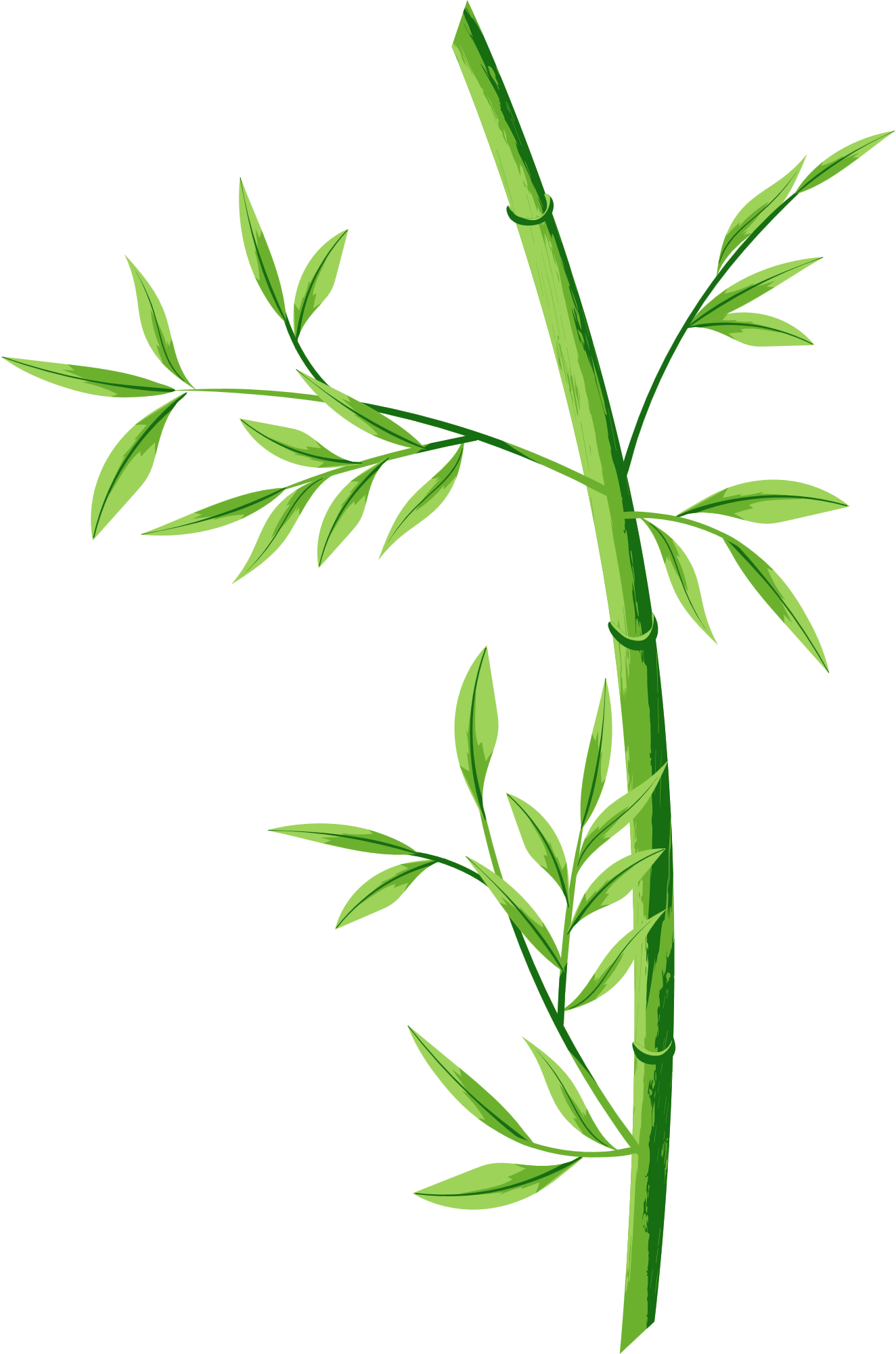 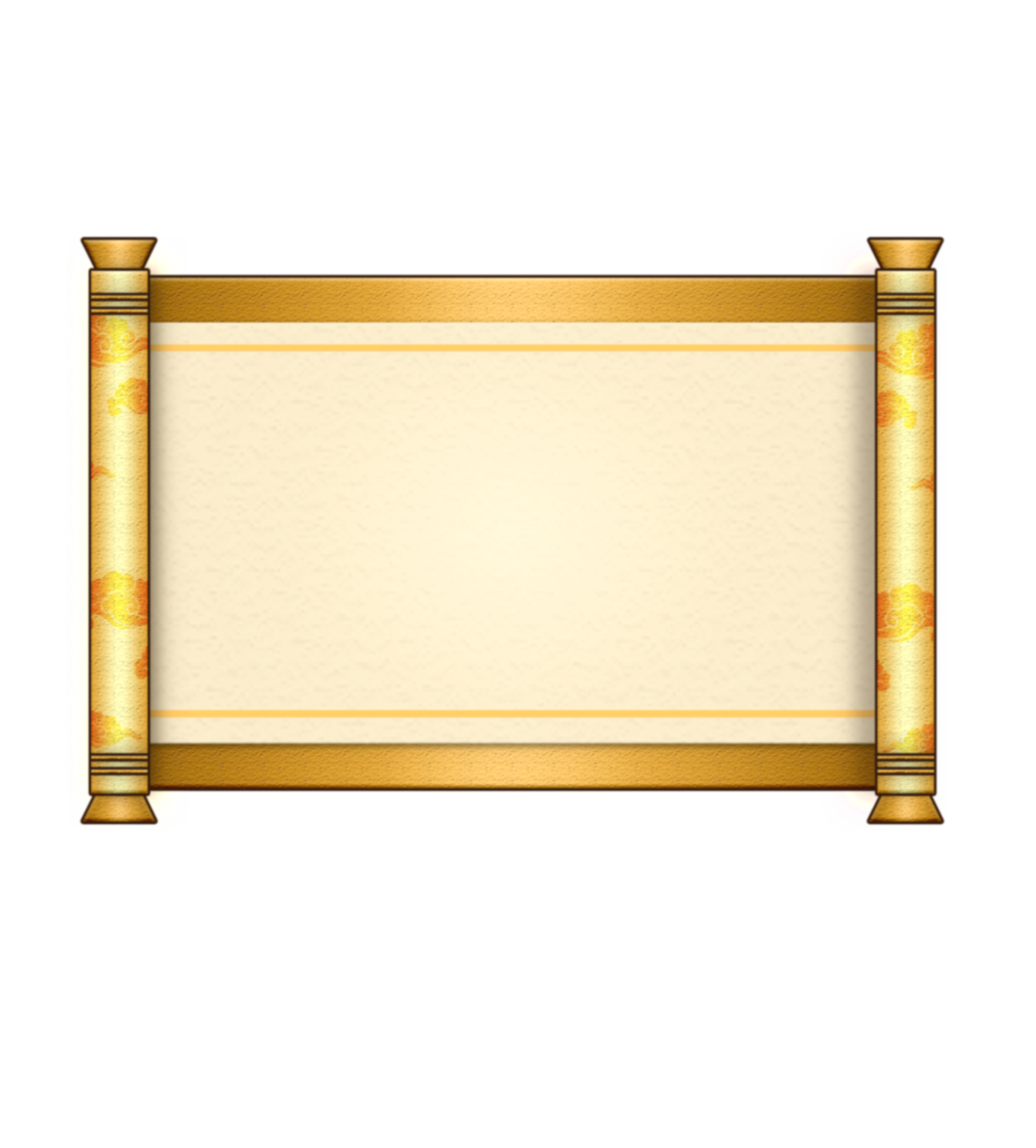 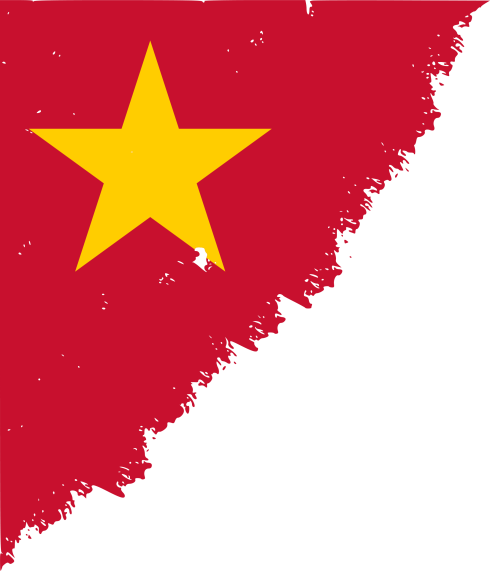 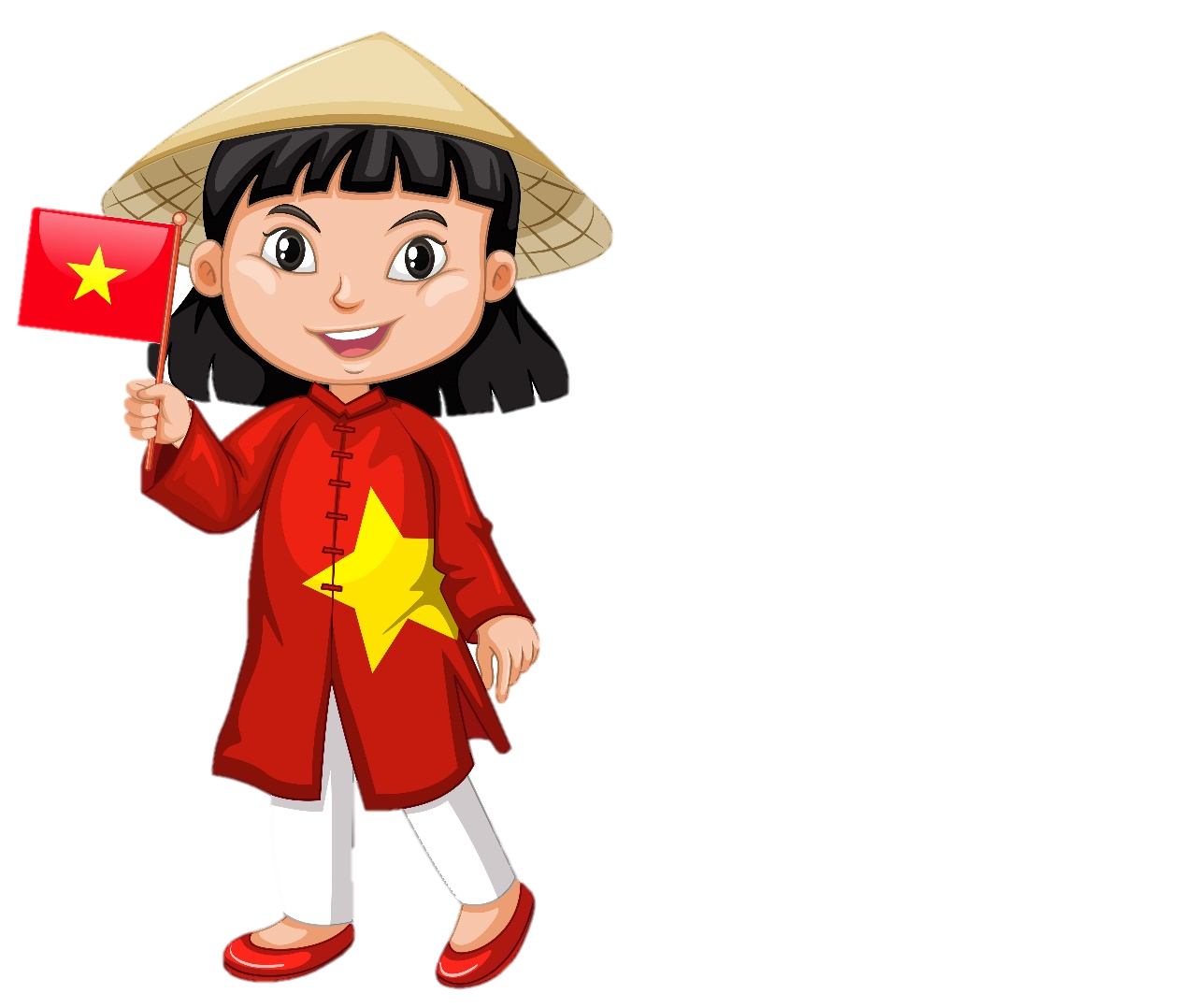 LUYỆN TẬP
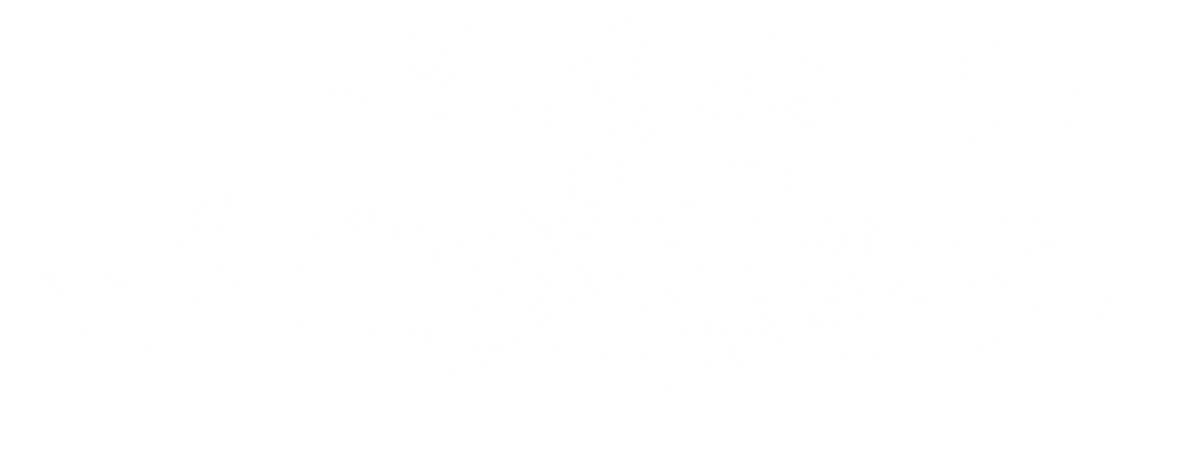 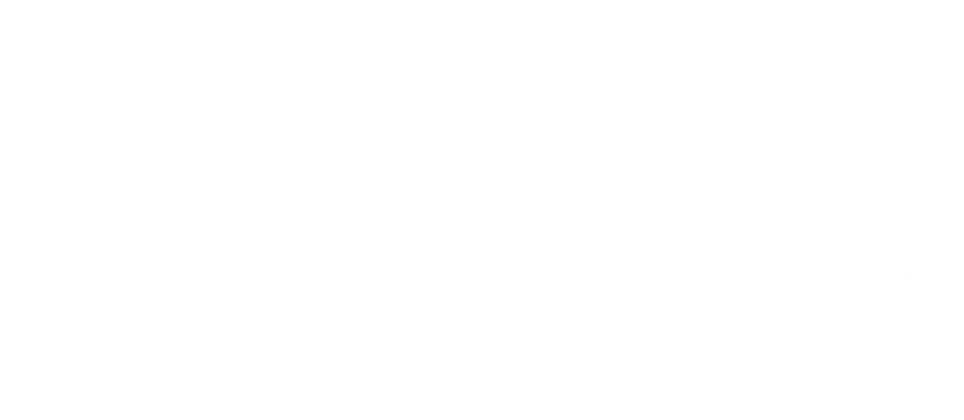 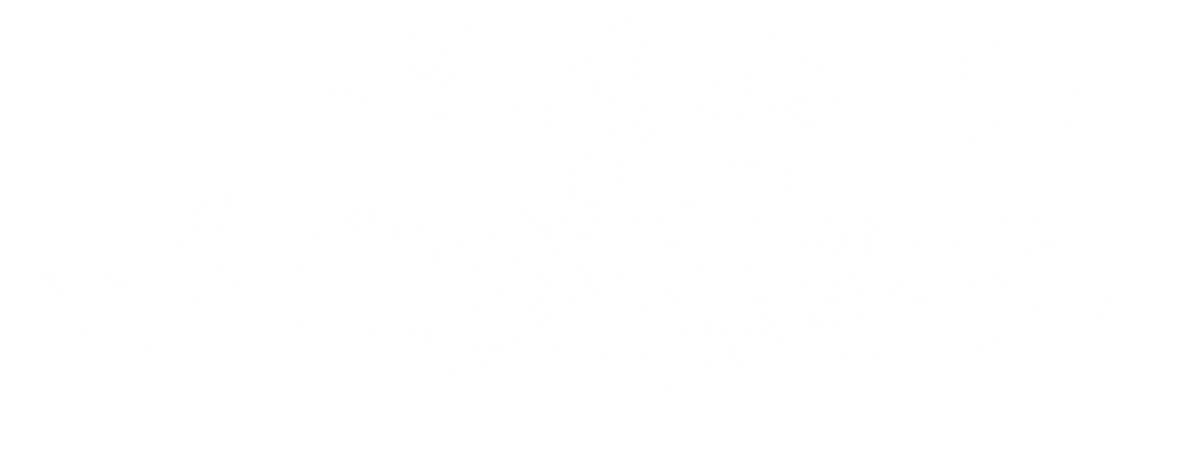 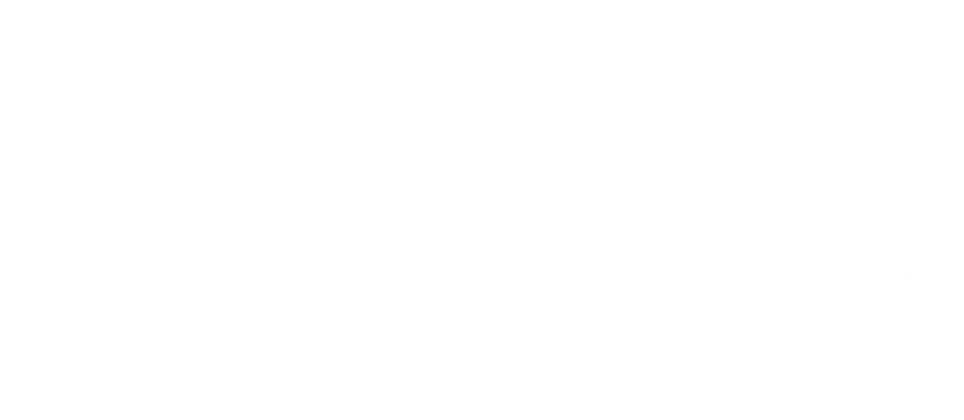 Vẽ sơ đồ thể hiện các công trình kiến trúc chính 
trong Quần thể Khu di tích Đền Hùng.
Gợi ý
Lăng Hùng Vương
Đền Giếng
Đền Thượng
Đền Thờ Lạc Long Quân
Đền Quốc Mẫu Âu Cơ
Đền Trung
Đền Hạ
Cổng vào khu đền trung tâm
Bảo tàng Hùng Vương
Cổng vào khu di tích
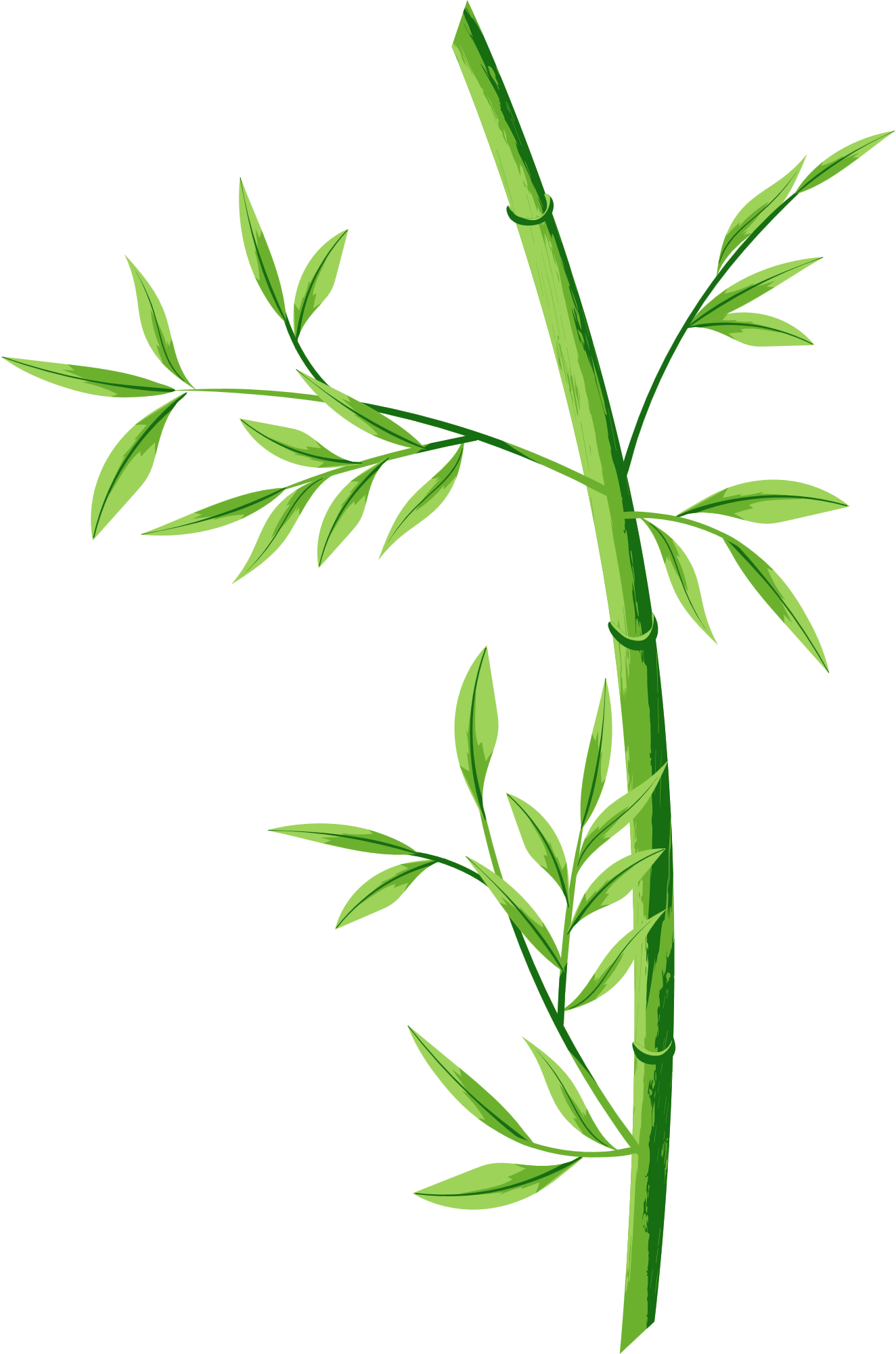 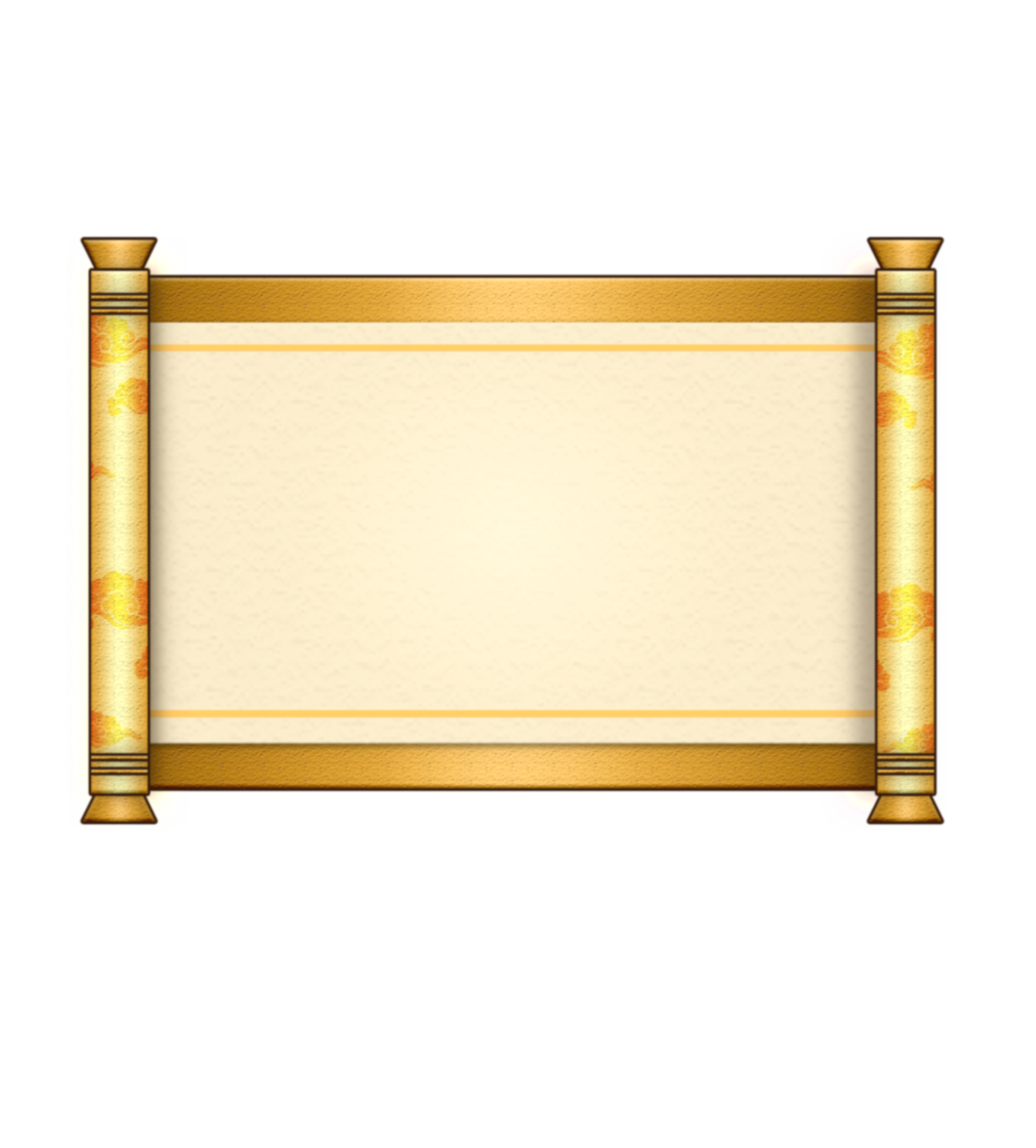 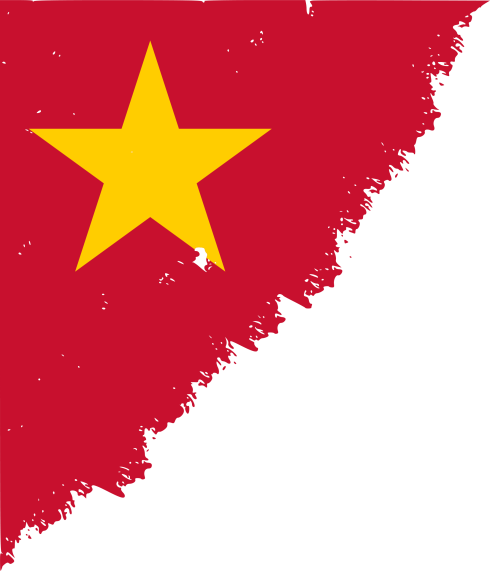 Vận
dụng
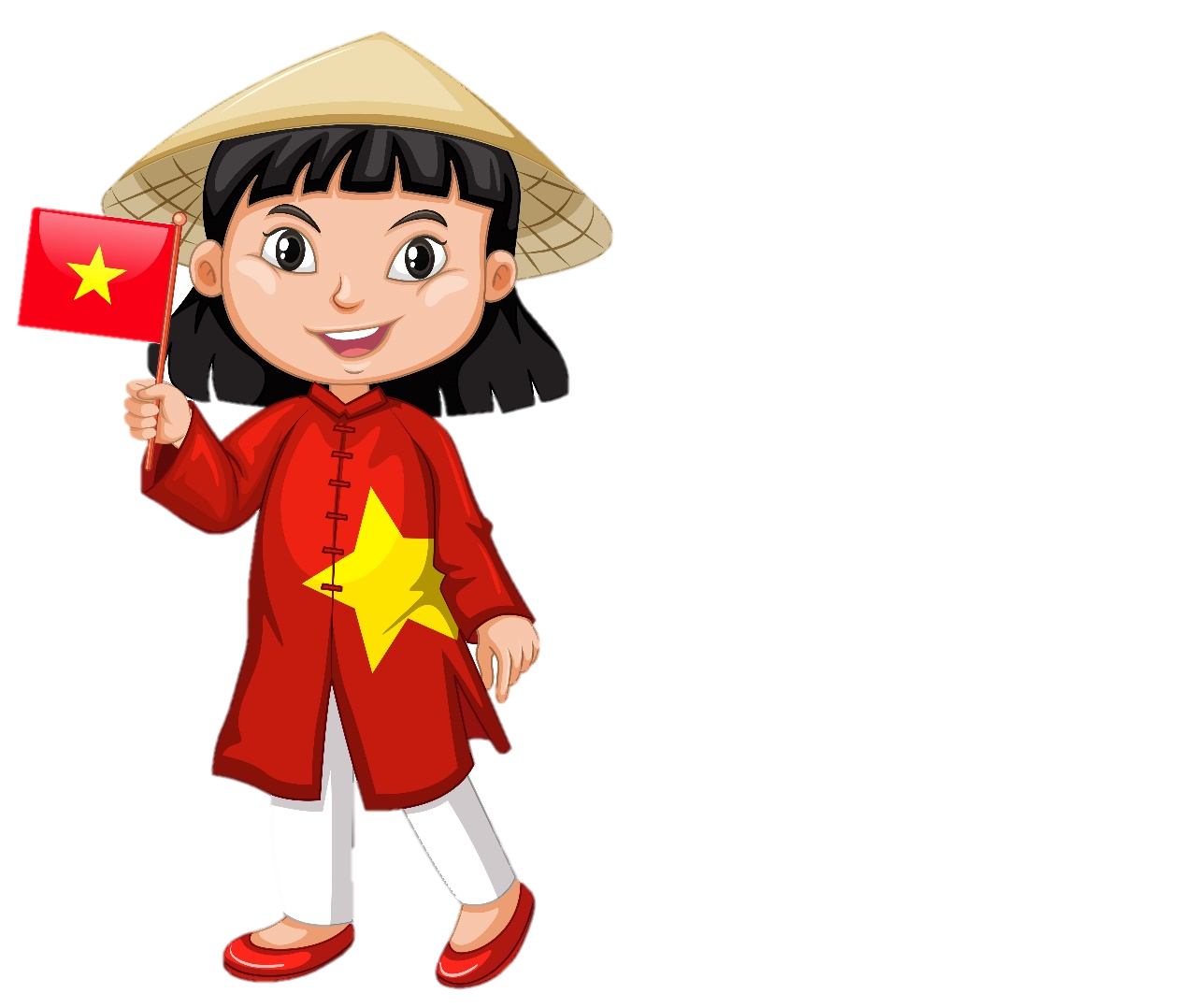 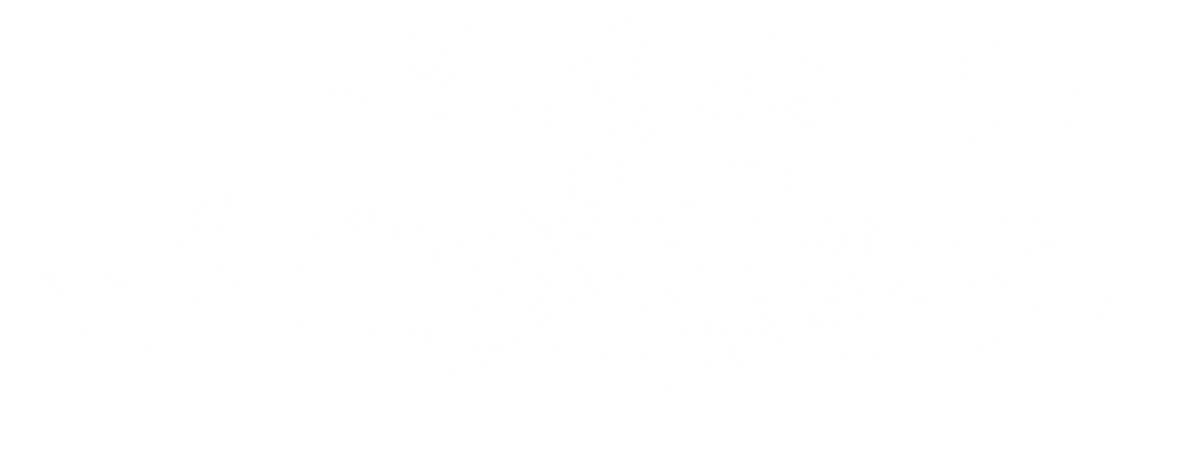 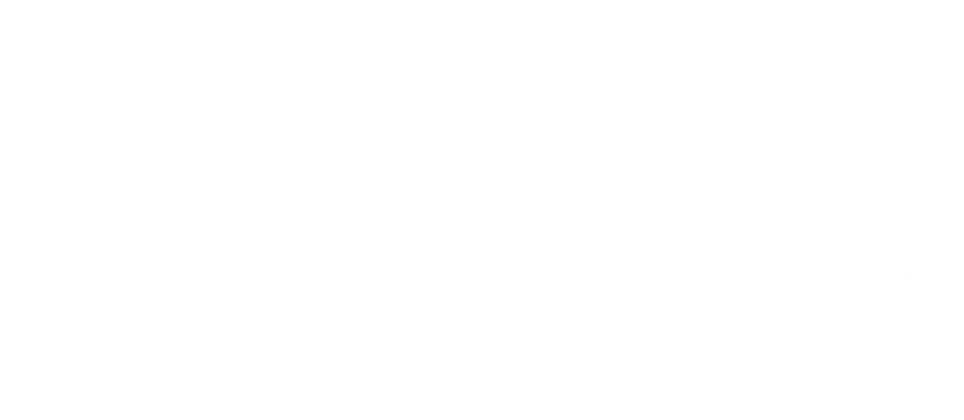 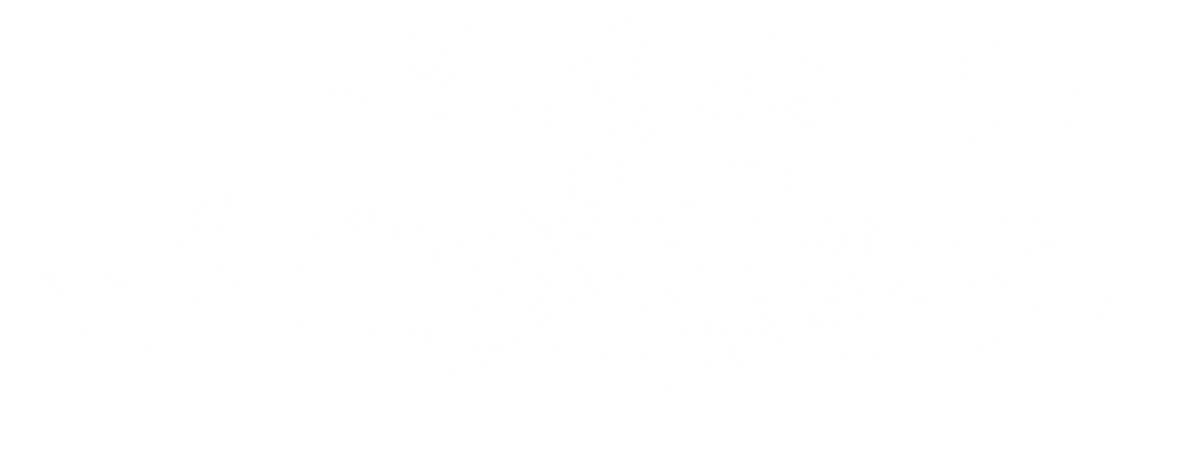 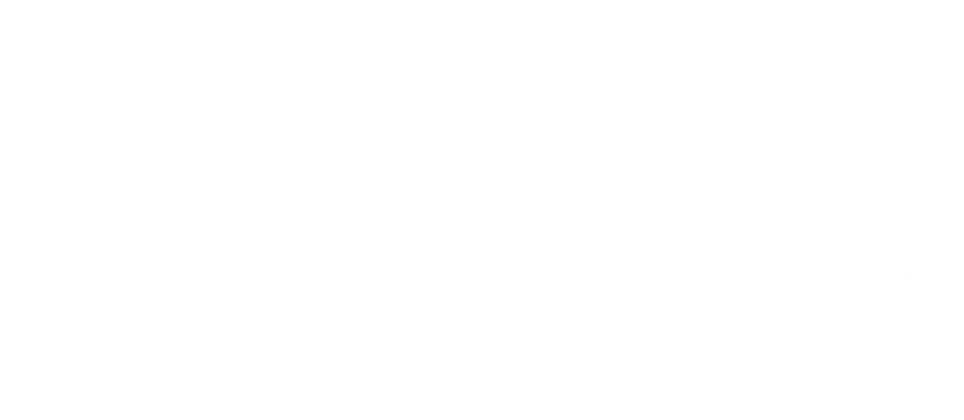 Vận dụng
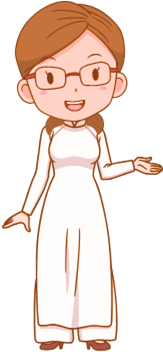 Em hãy viết một đoạn văn ngắn (từ 5 - 7 câu) trình bày cảm nghĩ của em về công lao dựng nước và giữ nước của các Vua Hùng và truyền thống ''Uống nước nhớ nguồn'' của dân tộc qua Lễ hội Giỗ Tổ Hùng Vương.
Giỗ Tổ Hùng Vương - Lễ hội Đền Hùng là dịp để giáo dục truyền thống “Uống nước nhớ nguồn”, lòng biết ơn sâu sắc các Vua Hùng đã có công dựng nước và các bậc tiền nhân kiên cường chống giặc ngoại xâm giữ nước. Đồng thời còn là dịp quan trọng để chúng ta quảng bá ra thế giới về một Di sản vô cùng giá trị, độc đáo, đã tồn tại hàng nghìn năm, ăn sâu vào tâm hồn, tình cảm, trở thành đạo lý truyền thống của đồng bào cả nước, kiều bào ta ở nước ngoài, là ngày để toàn Đảng, toàn quân, toàn dân ta cùng nguyện một lòng mãi mãi khắc ghi lời căn dặn của Chủ tịch Hồ Chí Minh: “Các Vua Hùng đã có công dựng nước - Bác cháu ta phải cùng nhau giữ lấy nước”.
CHÚC CÁC EM 
HỌC TỐT!!!
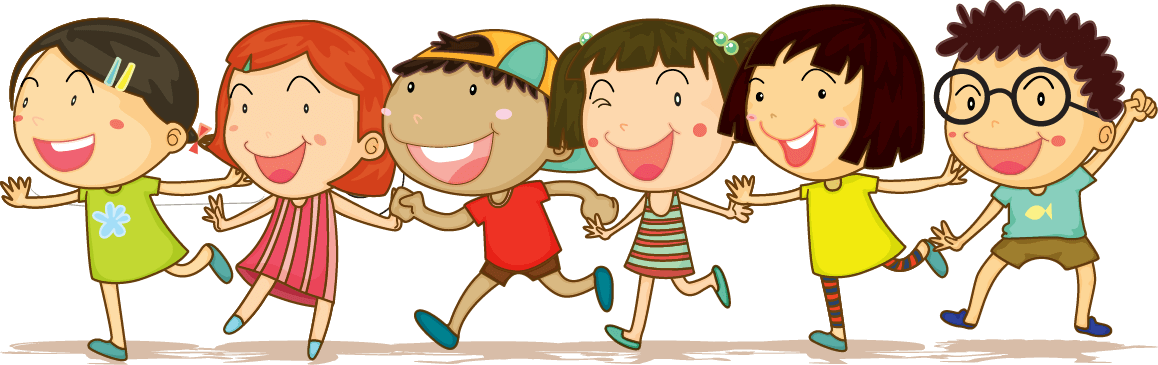